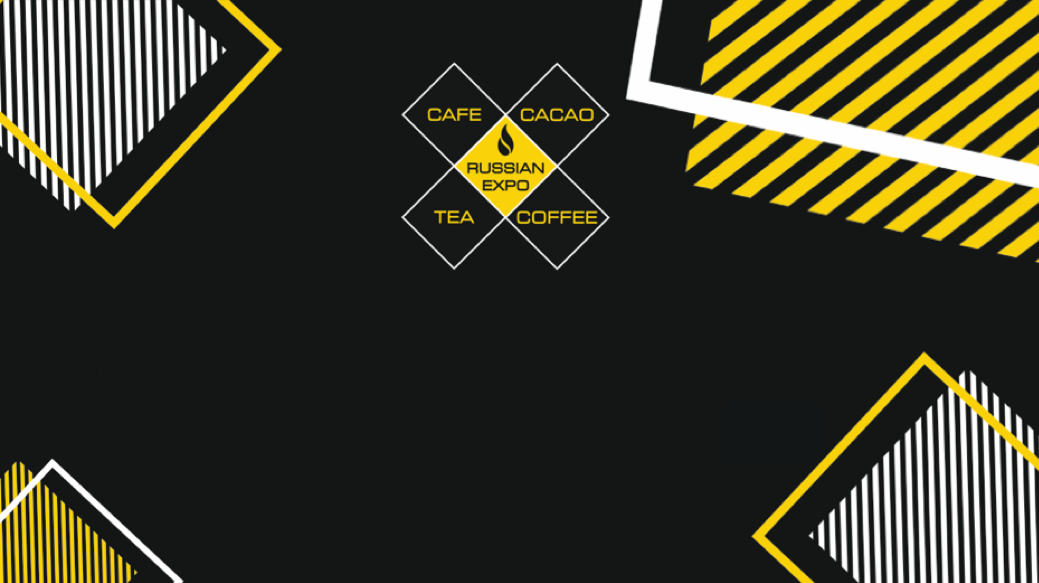 СТРАТЕГИЯ 2020! 
НЕЙРОЭКОНОМИКА - НОВЫЙ СПОСОБ СИСТЕМАТИЗАЦИИ БИЗНЕС ПРОЦЕССОВ В КОФЕЙНЕ
ЕЛИЗАРОВ МИХАИЛ
1
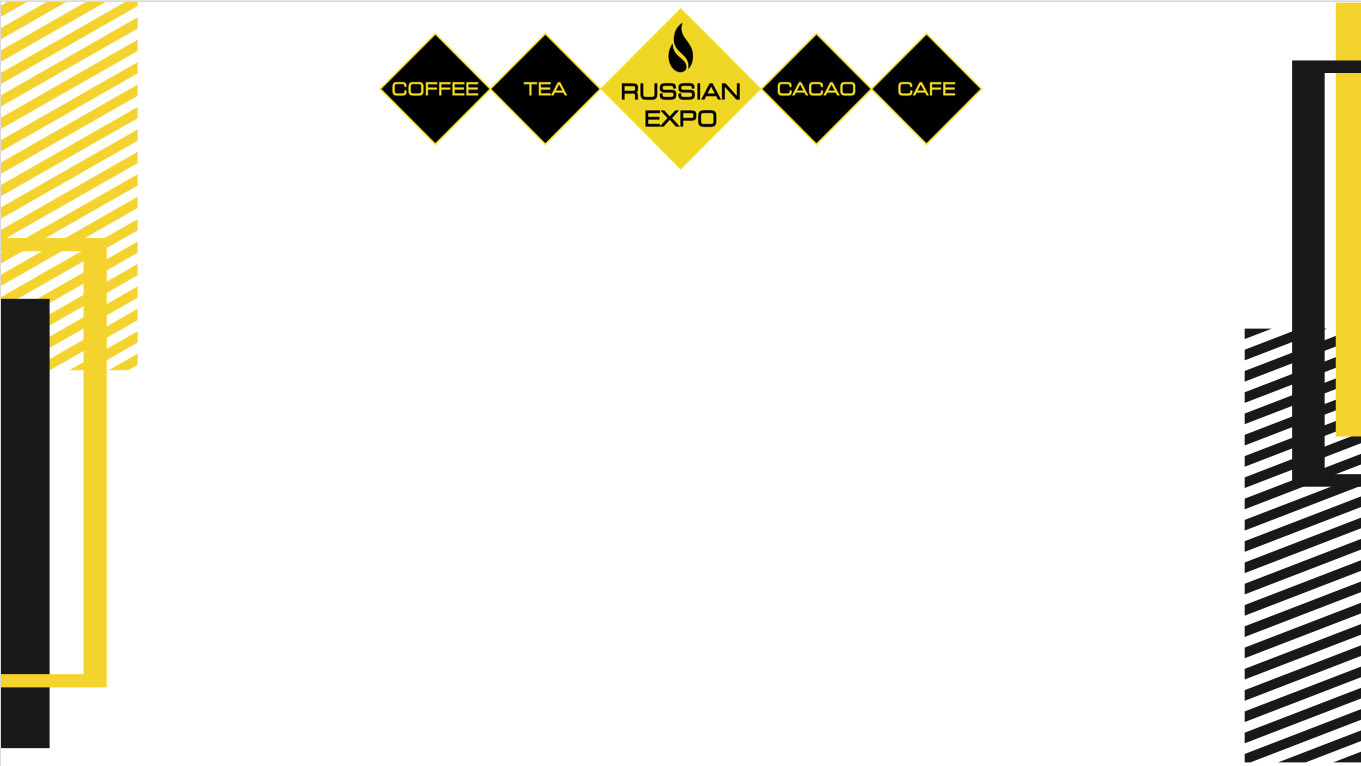 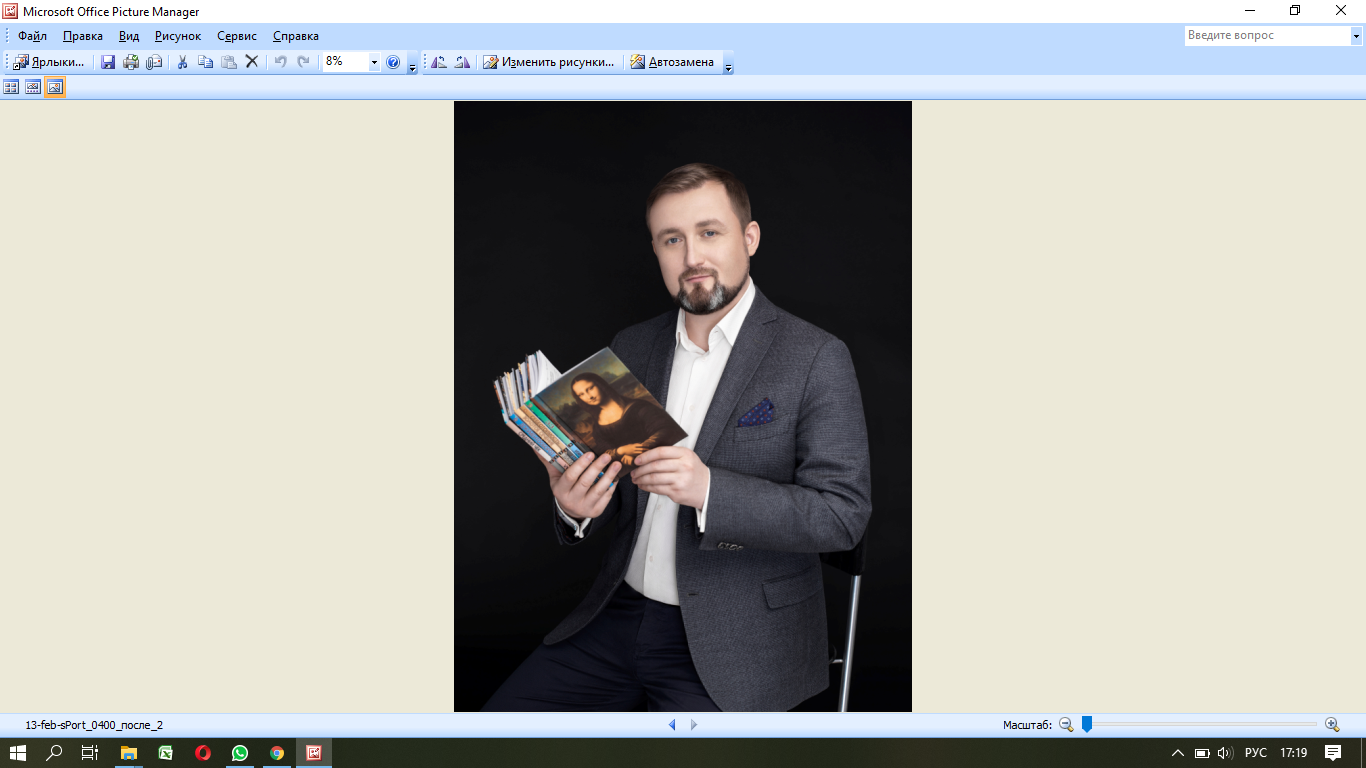 Аудитор, бизнес-аналитик, 
коуч и эксперт в сегменте HoReCa, автор серии книг по экономике
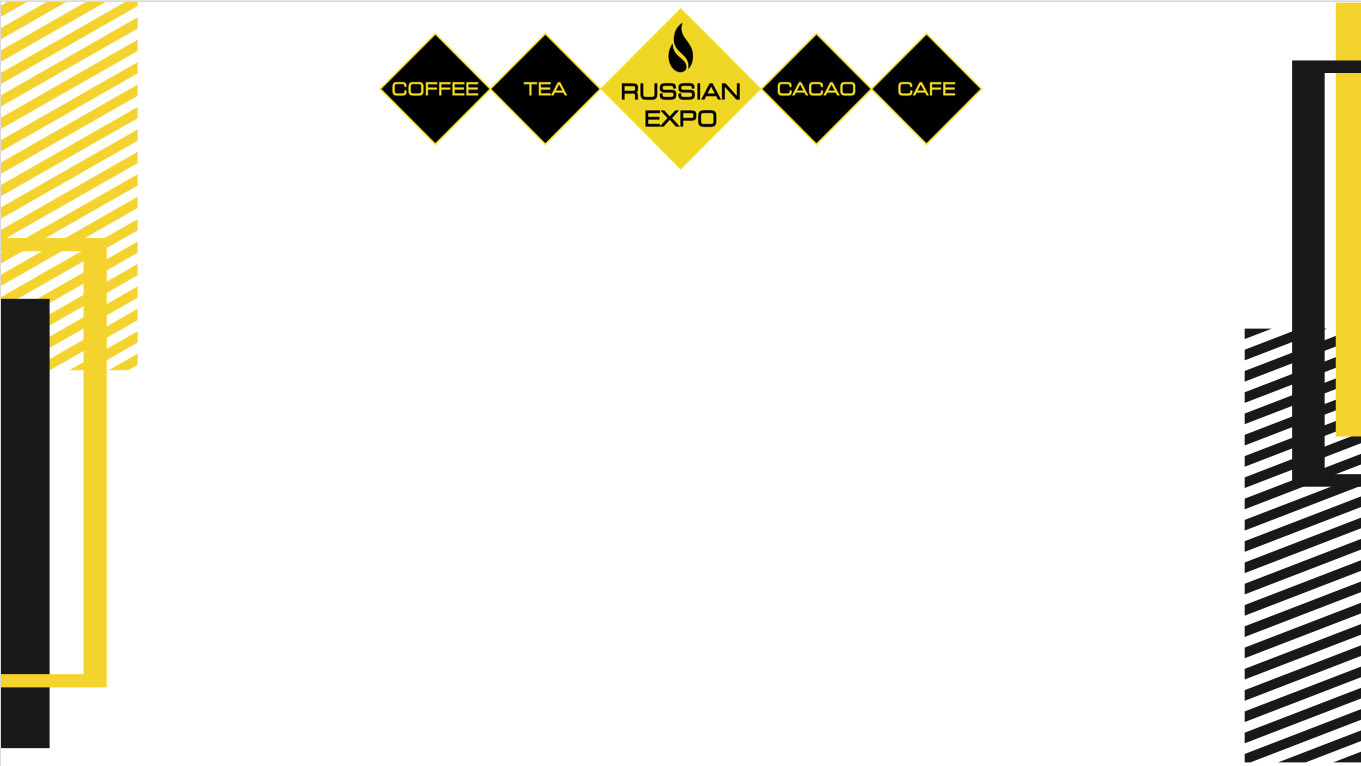 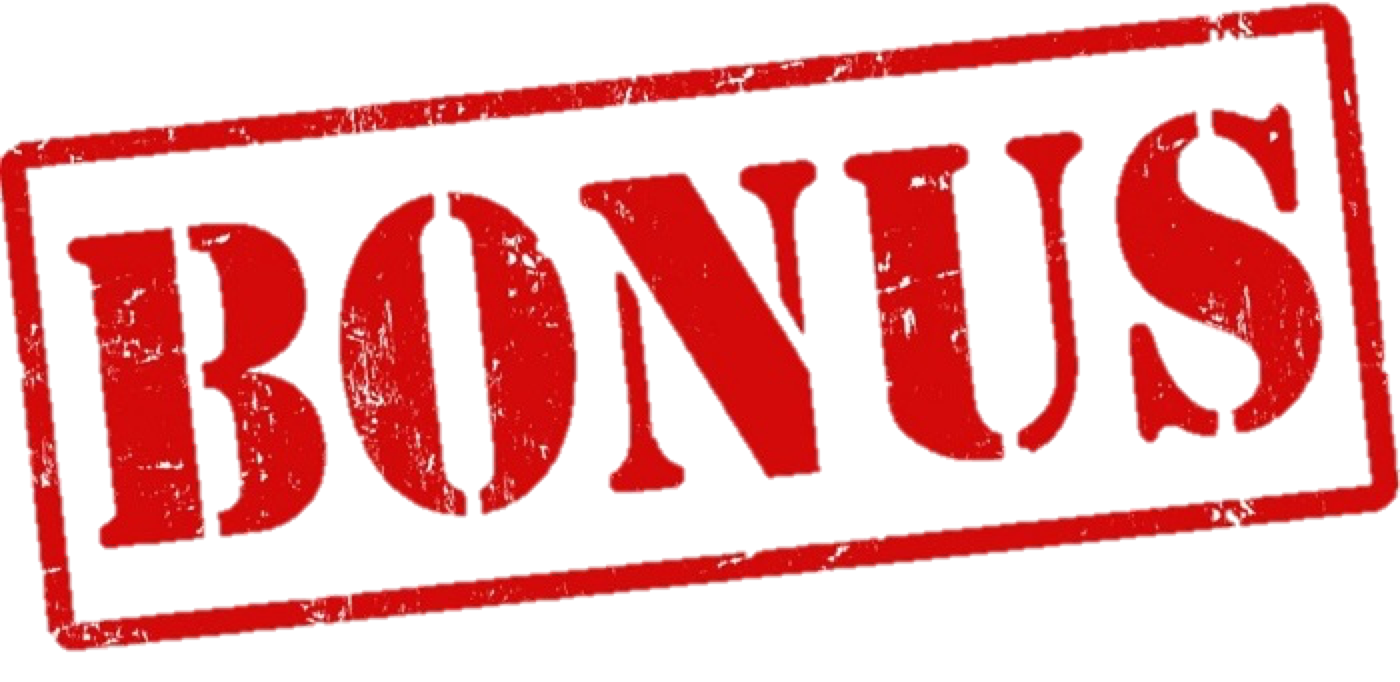 ЧТО БЫ ПОЛУЧИТЬ ПРЕЗЕНТАЦИЮ ЗАПОЛНИ АНКЕТУ
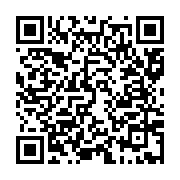 KITCHEN - МЕНЕДЖМЕНТ В КОФЕЙНЕ. 
ФУДПЕЙРИНГ
Участники данной лекции получают 30 мин. онлайн консультации 
БЕСПЛАТНО.
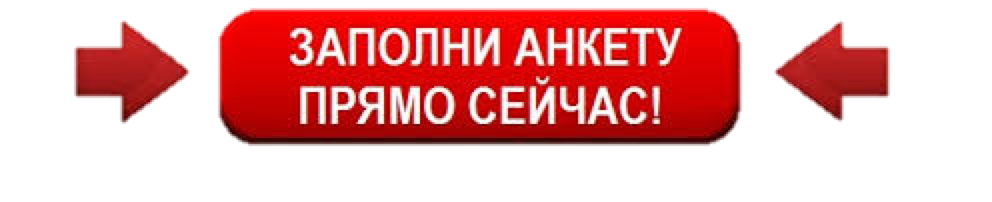 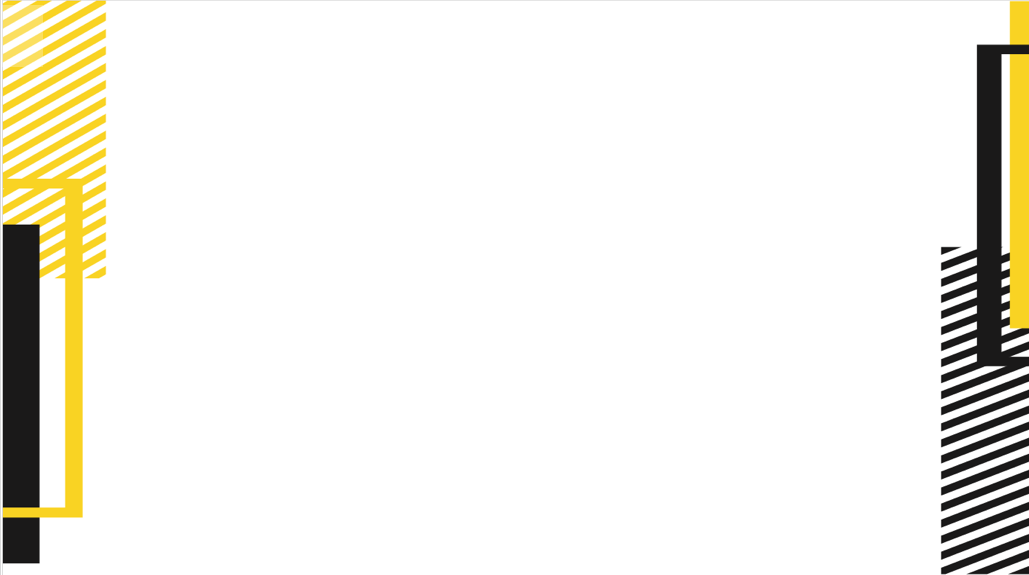 Нейроэкономика (англ. Neuroeconomics) — междисциплинарное направление в науке на пересечении предметов экономической теории, нейробиологии и психологии.
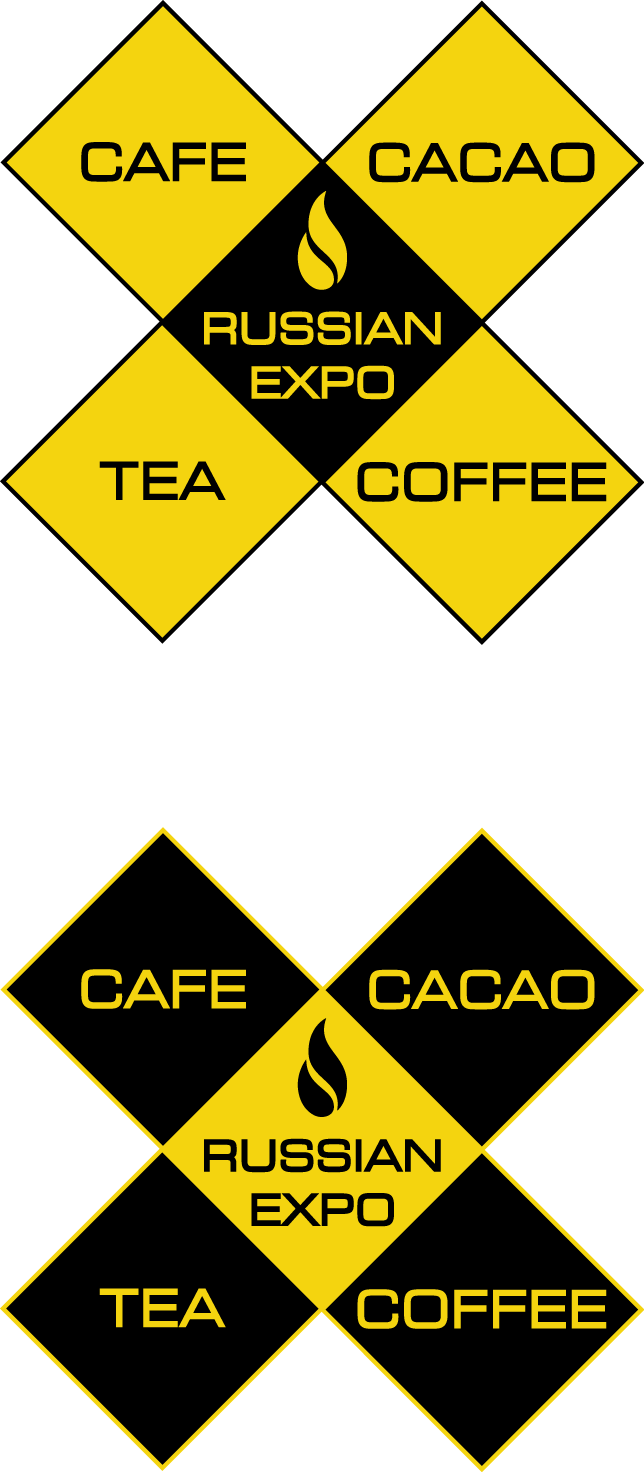 ЭДЖАЙЛ - ЧТО ЭТО ТАКОЕ?
Слово agile в переводе с английского означает «шустрый». Этим словом сегодня принято обозначать - серию административно-технических уловок и обрядов, позволяющих повысить эффективность работы и увеличить скорость выполнения проектов.
В основе agile-метода лежит разделение рабочего процесса на короткие этапы - каждая из которых представляет из себя мини-проект (интеграция) со мелкими задачами, выполнение которых контролировать гораздо легче, чем завершение большого проекта.

Итерации чаще всего реализуются в виде коротких ежедневных совещаний, где каждый член команды докладывает начальнику об успехах в данной итерации. 

Такие совещания называются скрам - встречами.
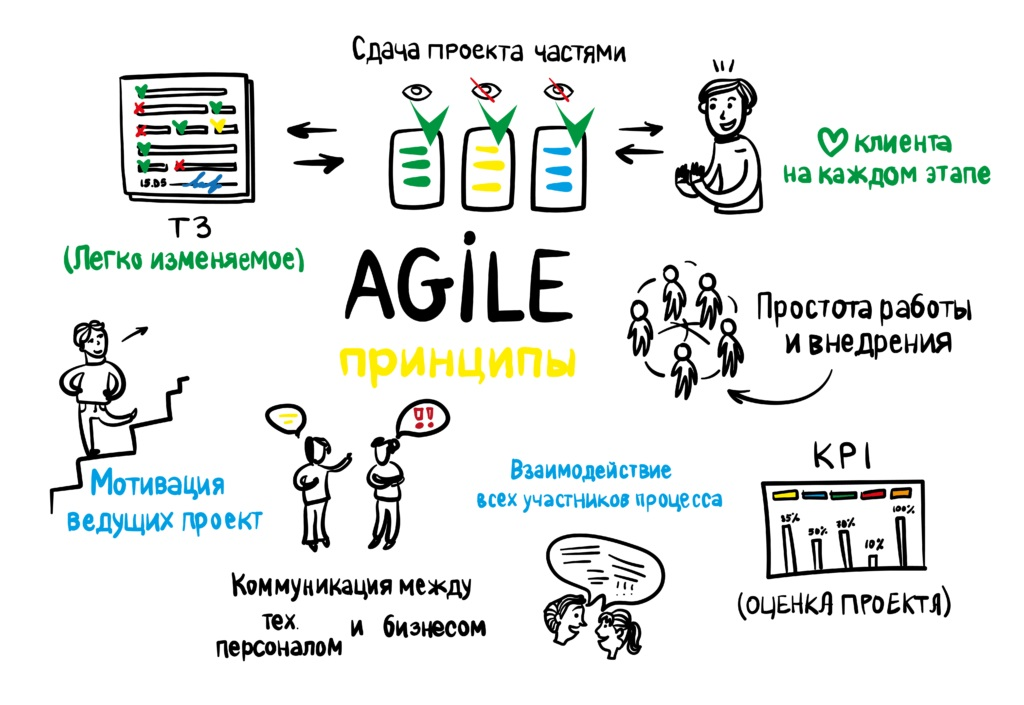 ЭДЖАЙЛ - ЧТО ЭТО ТАКОЕ?
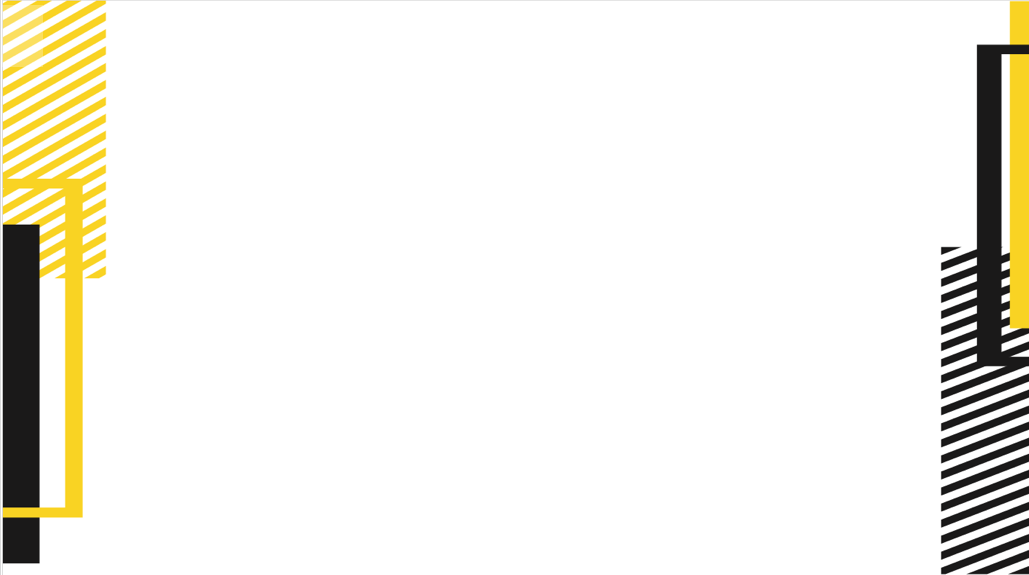 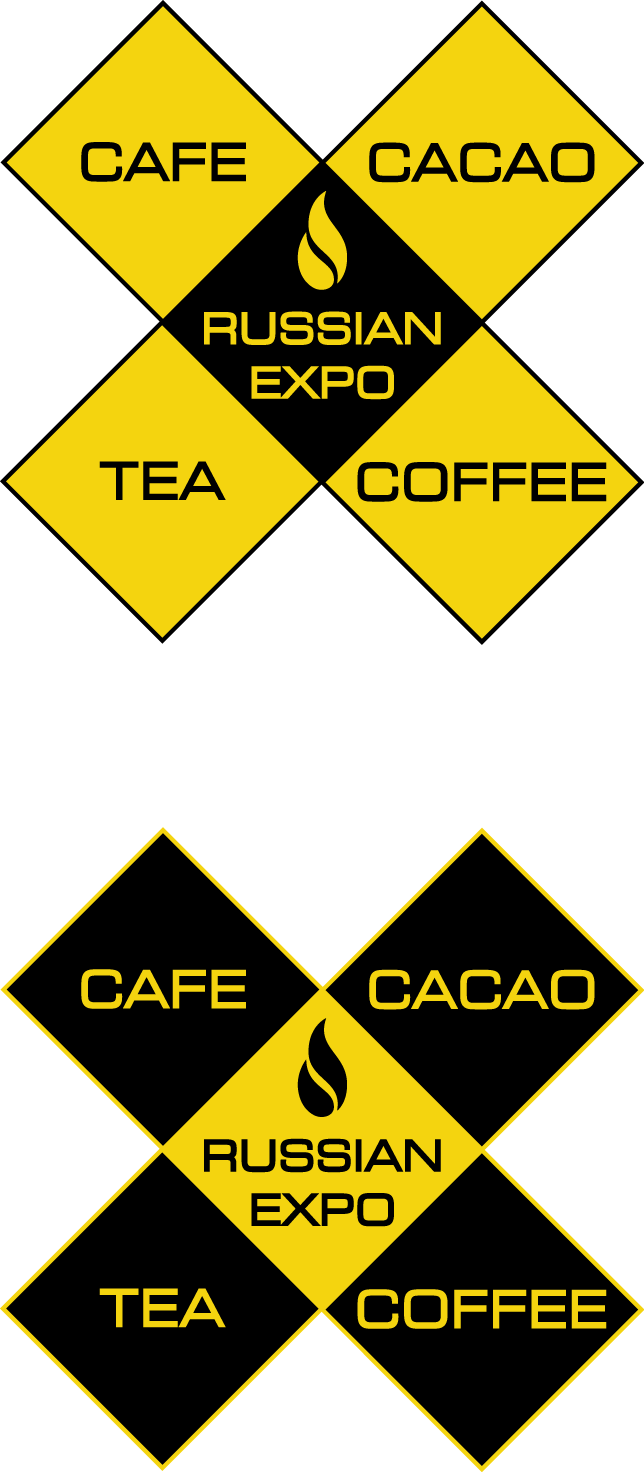 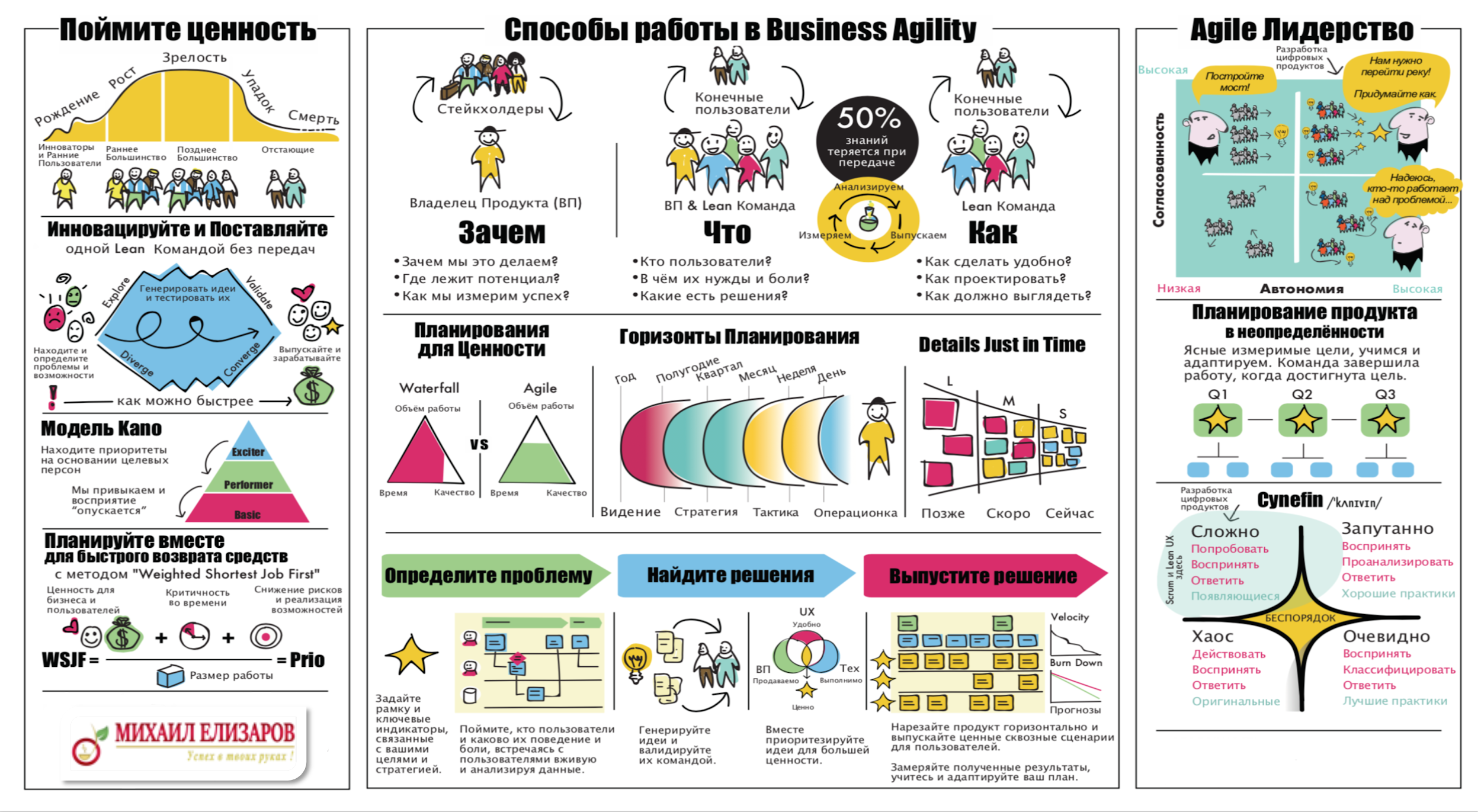 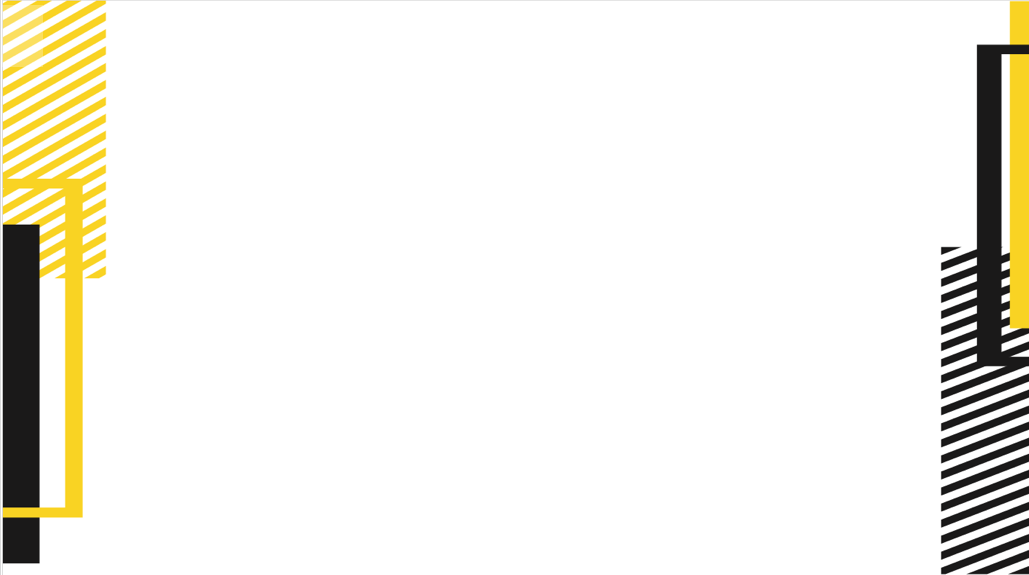 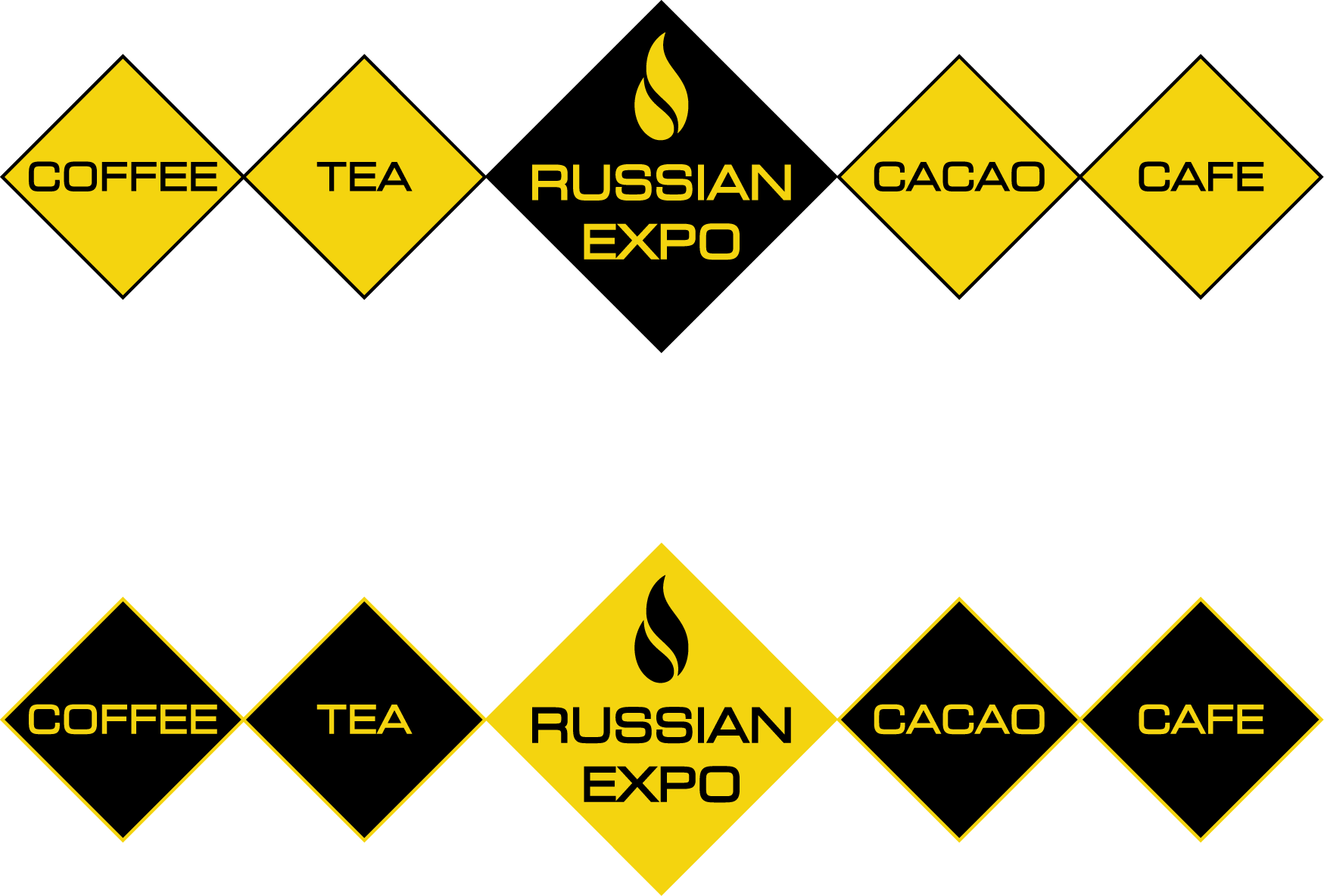 МЕТОДЫ SCRAM В СЕГМЕНТЕ HoReCa
SCRAM - это процесс, с помощью которого команда может разбить на части крупный проект и выполнять его постепенно, по одному фрагменту, при этом позволяя себе отклониться от намеченного пути, чтобы внести в продукт возможные усовершенствования. 

Эта методика не менее эффективна в других отраслях - от производства до маркетинга и даже до ремонта дома!
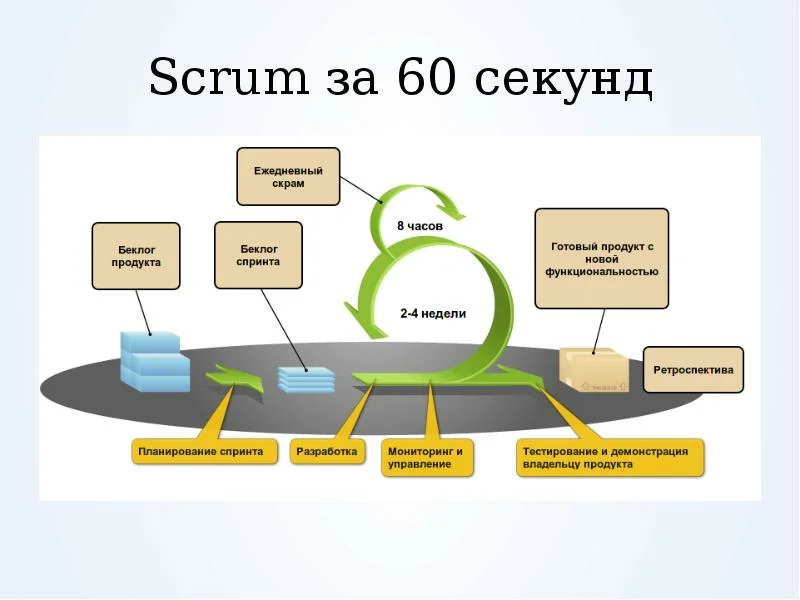 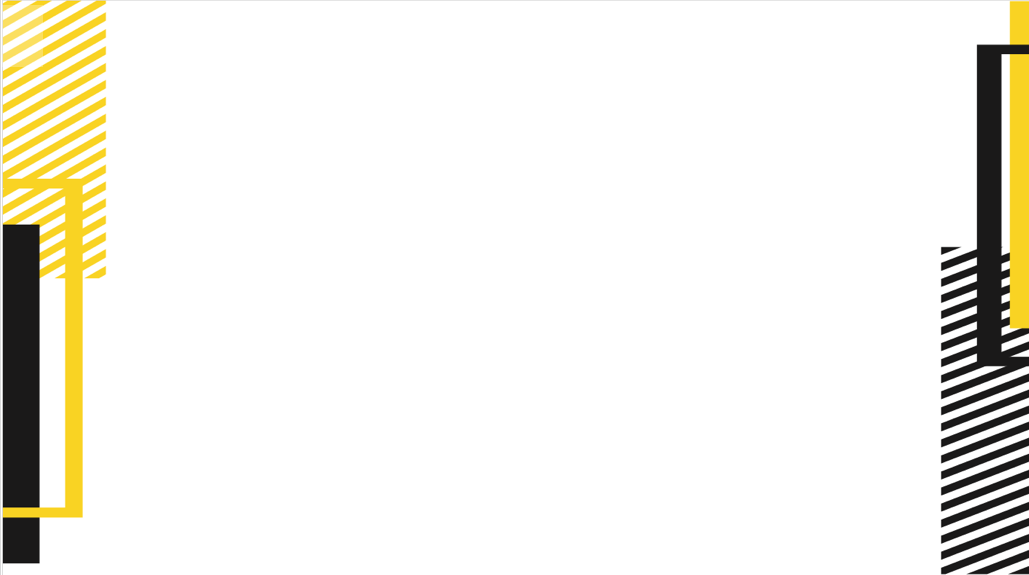 МЕТОДЫ SCRAM В СЕГМЕНТЕ HoReCa
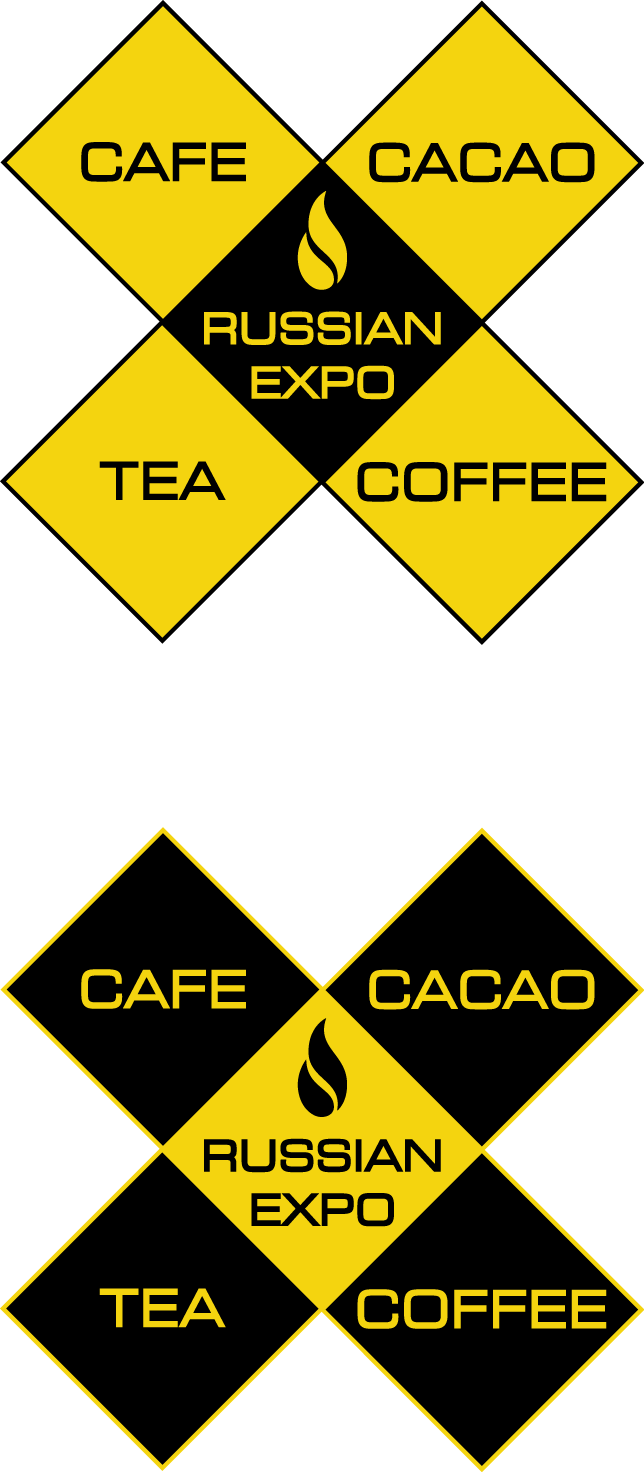 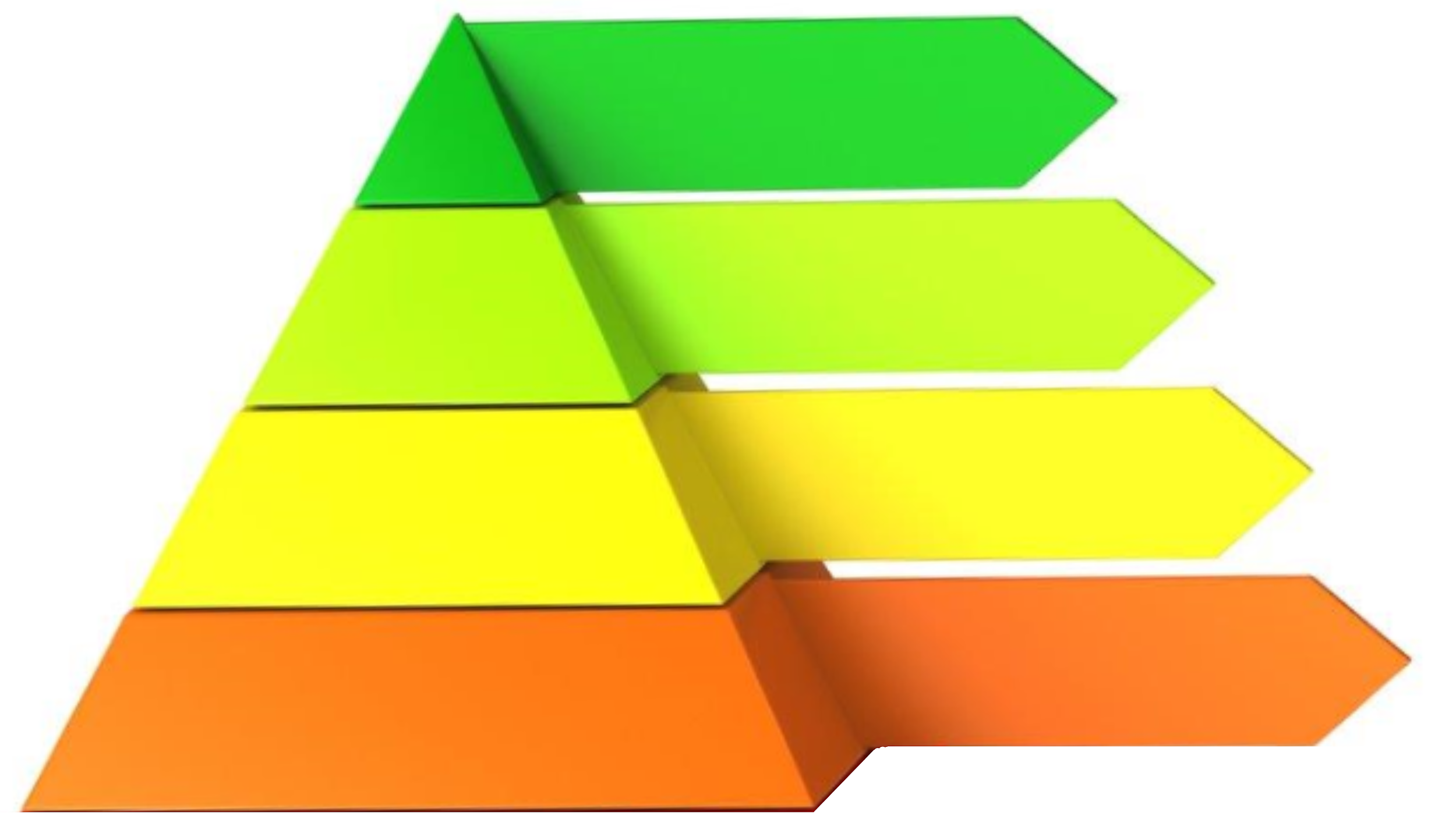 Итоги года
Медиа план на год
Планирование на год...
ОТЧЕТ ГОДОВОЙ
Ежемесячный бюджет планирования и исполнения
Итоги месяца
Инвентаризация...
ЕЖЕМЕСЯЧНЫЙ ОТЧЕТ
Еженедельный бюджет планирования и исполнения
Еженедельная планерка...
ЕЖЕНЕДЕЛЬНЫЙ ОТЧЕТ
Ежед. отчет администратора (ЕОА)
Ежед. отчеты в мессенджерах (ЕОвМ)
Чек лист линейного персонала старт лист/стоп лист
Утренняя 15-и минутка...
ЕЖЕДНЕВНЫЙ ОТЧЕТ
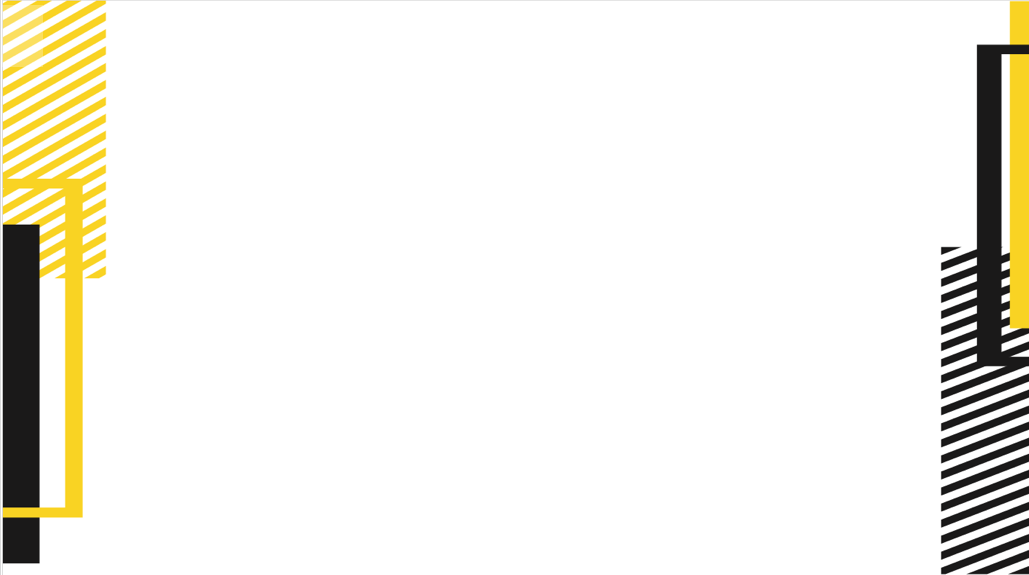 ЕЖЕДНЕВНЫЕ ОТЧЕТЫ
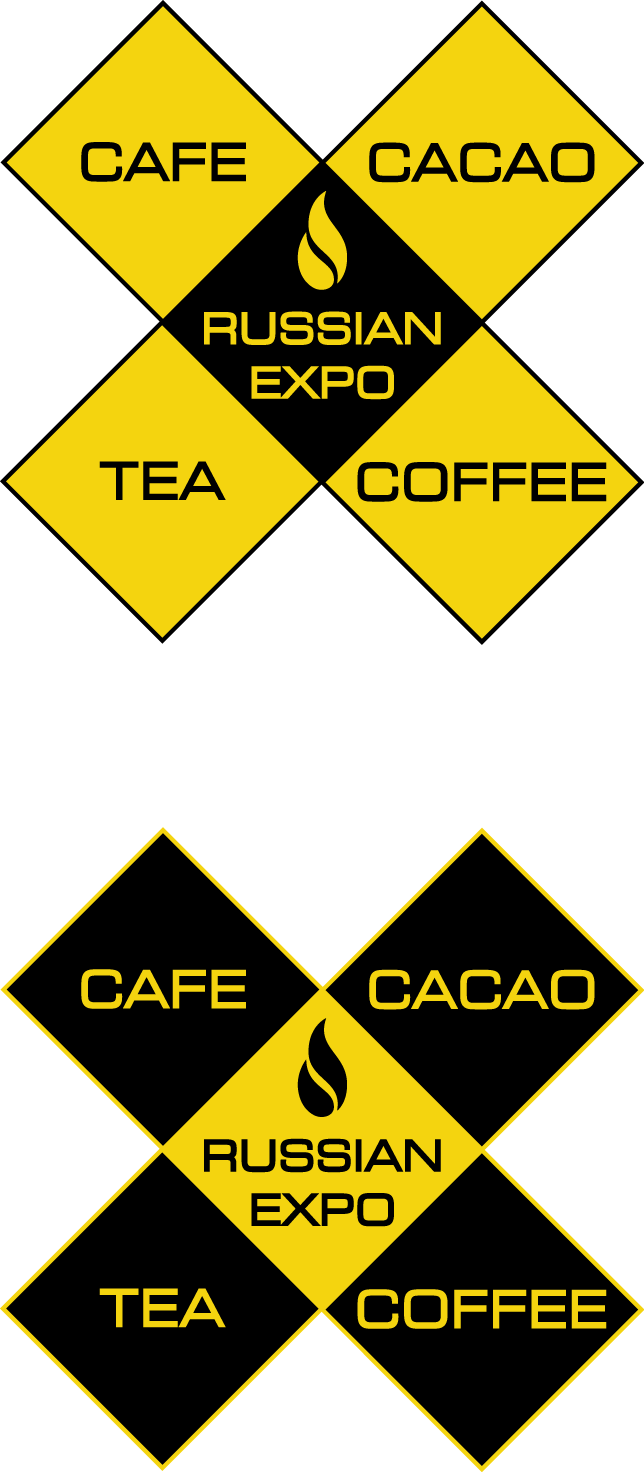 Контроль плана по среднему чеку из бюджета.
Ежедневный отчет администратора ЕОА.
Контроль плана по количеству гостей. 
Контроль работы с cross-sell и Up-sell, стоп-лист и старт-лист в соответствии с программой. 
Контроль входящей цены продукции категории А. 
Контроль производителя продукции. 
Контроль утвержденных норм Food cost по бару и кухне. 
Контроль себестоимости блюд. 
Ведение бракеражного листа.
Контроль списаний по кухне и бару.
Ежедневные отчеты в мессенджерах (ЕОвМ).
Чек листы линейного персонала.
Утренняя 15-и минутка.
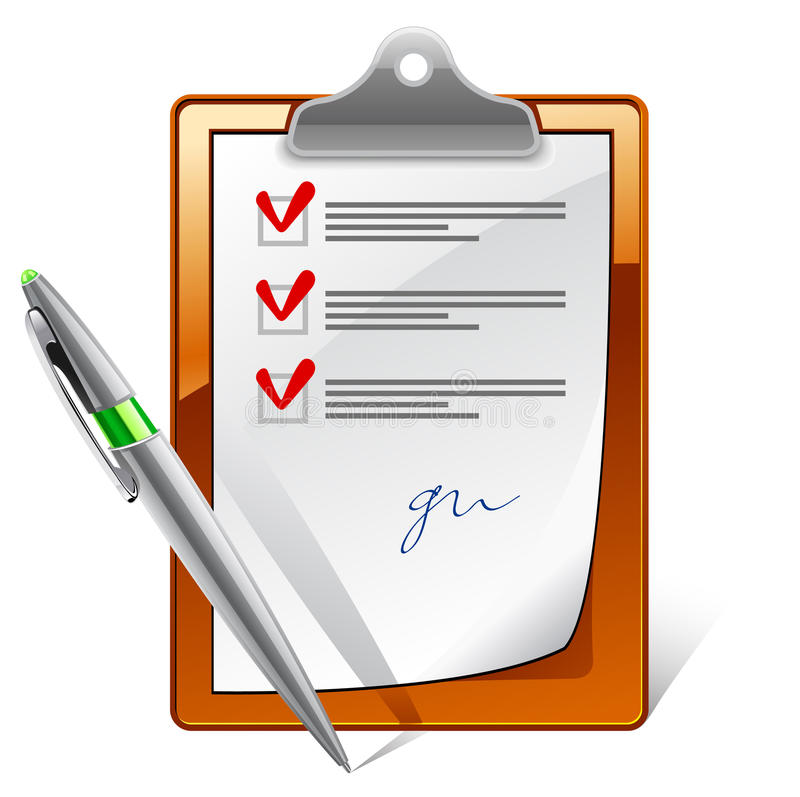 Рассмотрим некоторые из них:
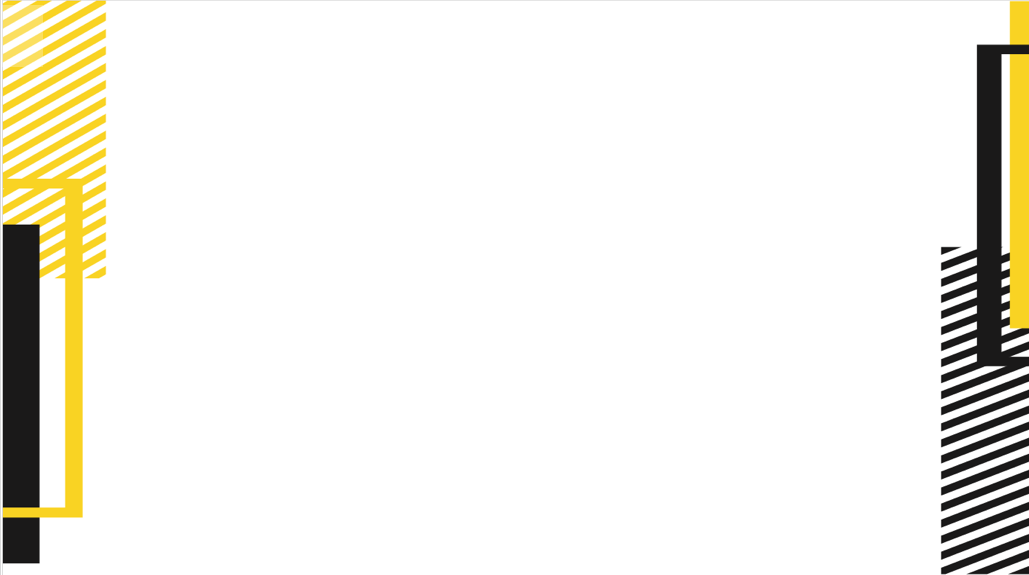 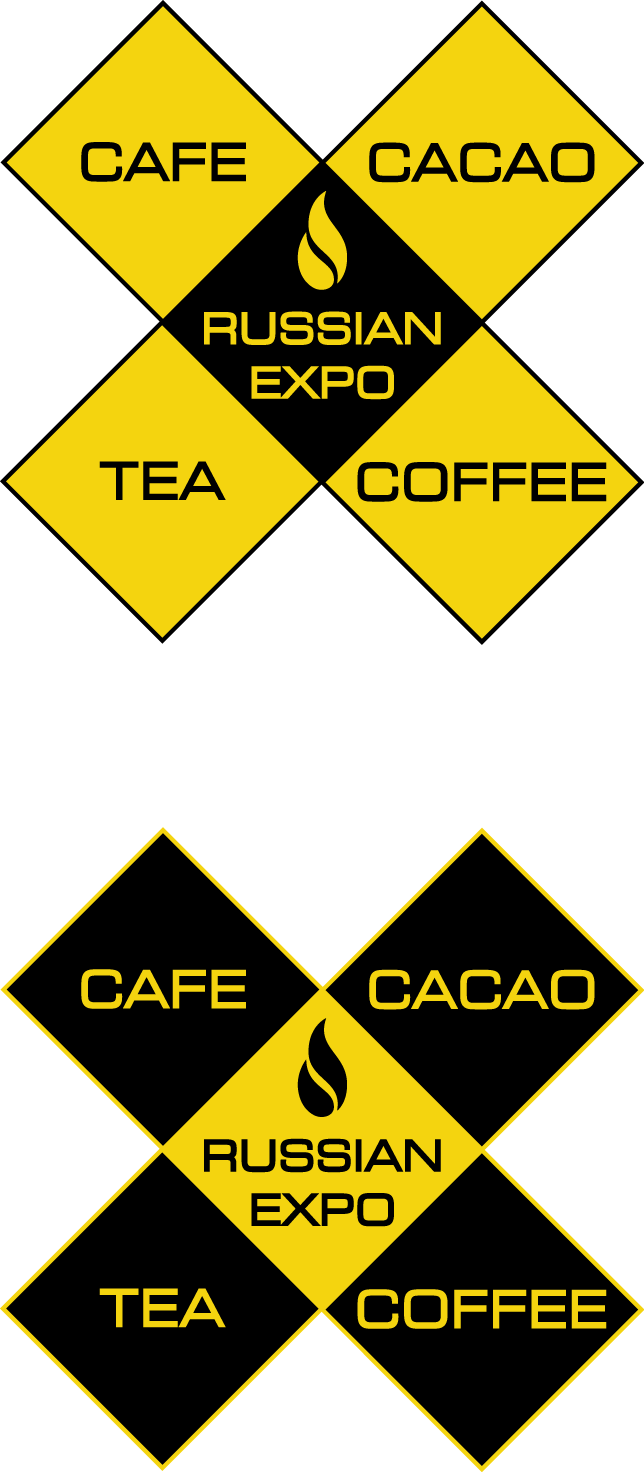 ЕЖЕДНЕВНЫЙ  ОТЧЕТ АДМИНИСТРАТОРА (пример)
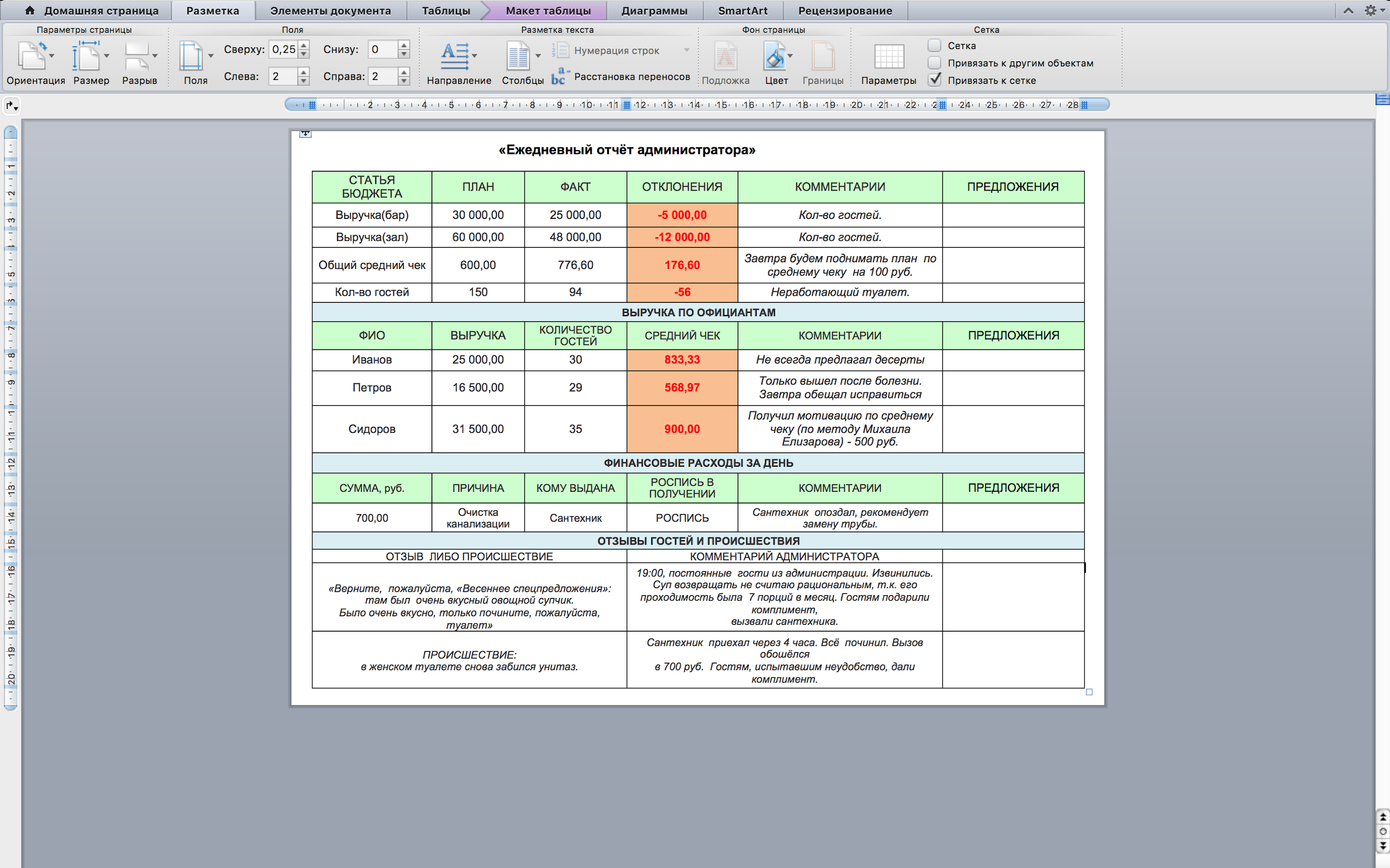 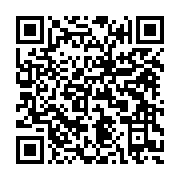 Распоряжение, алгоритм, пример
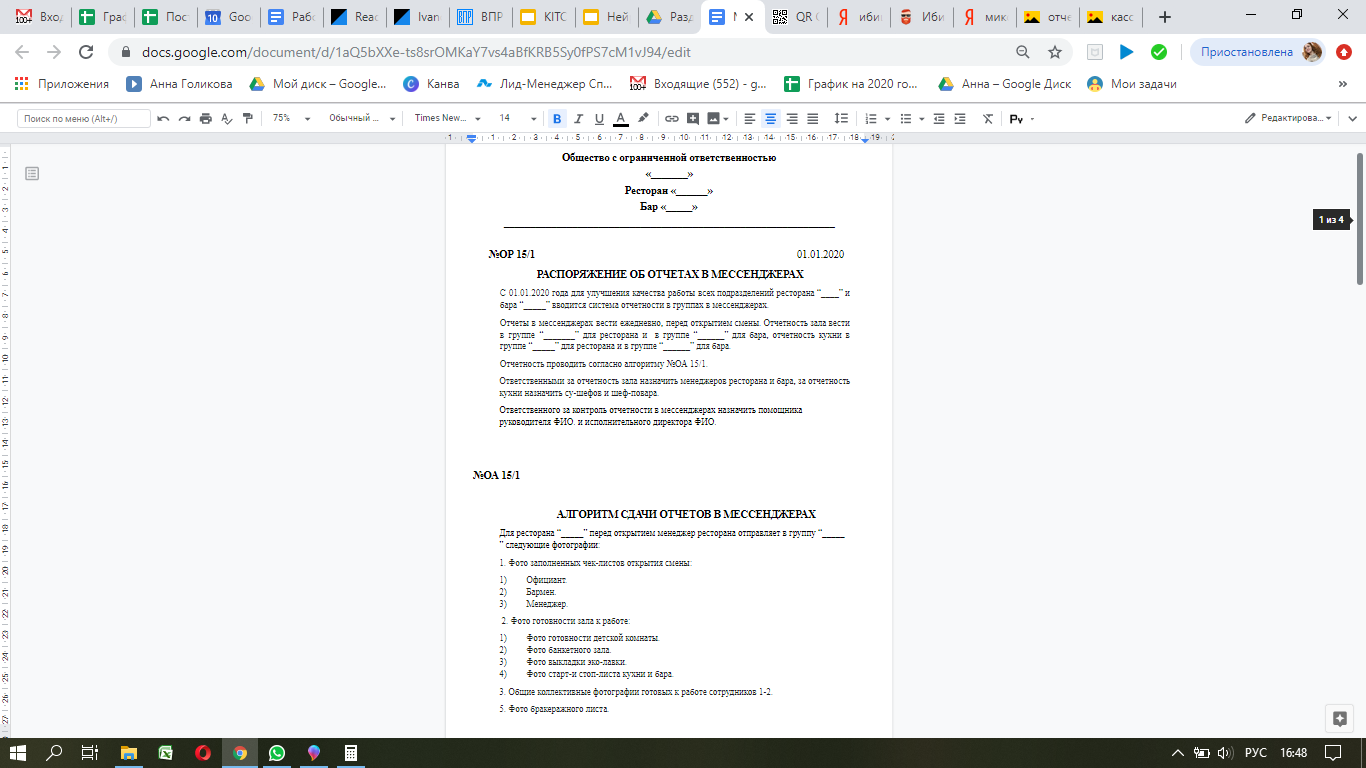 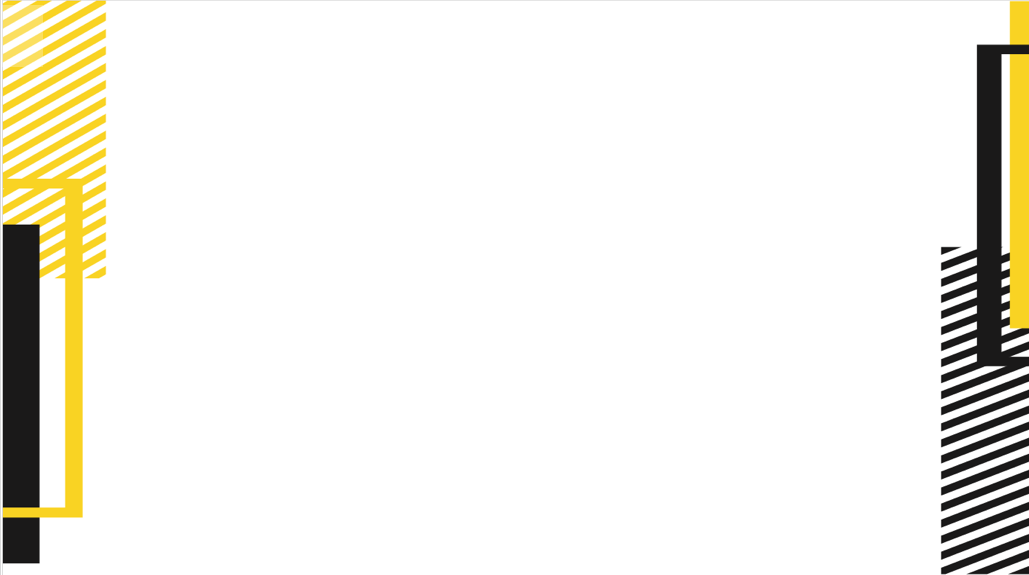 ЕЖЕДНЕВНЫЙ ОТЧЕТ В МЕССЕНДЖЕРАХ (пример)
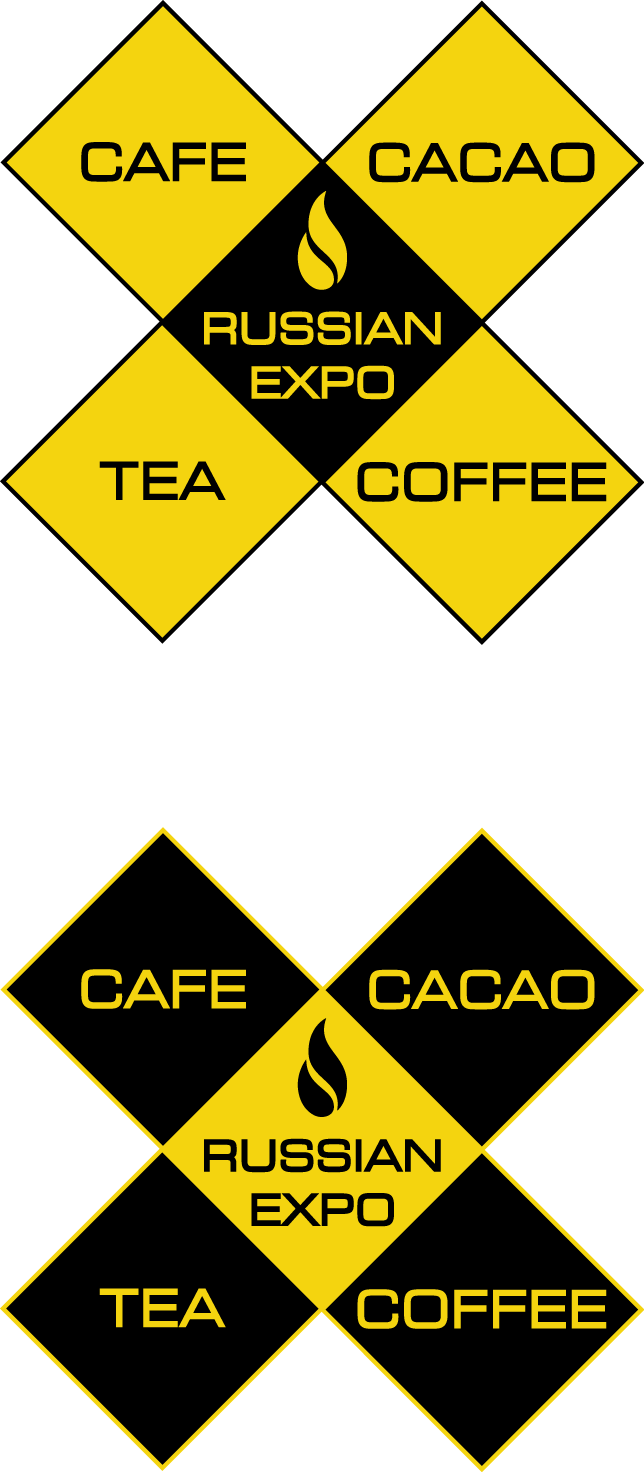 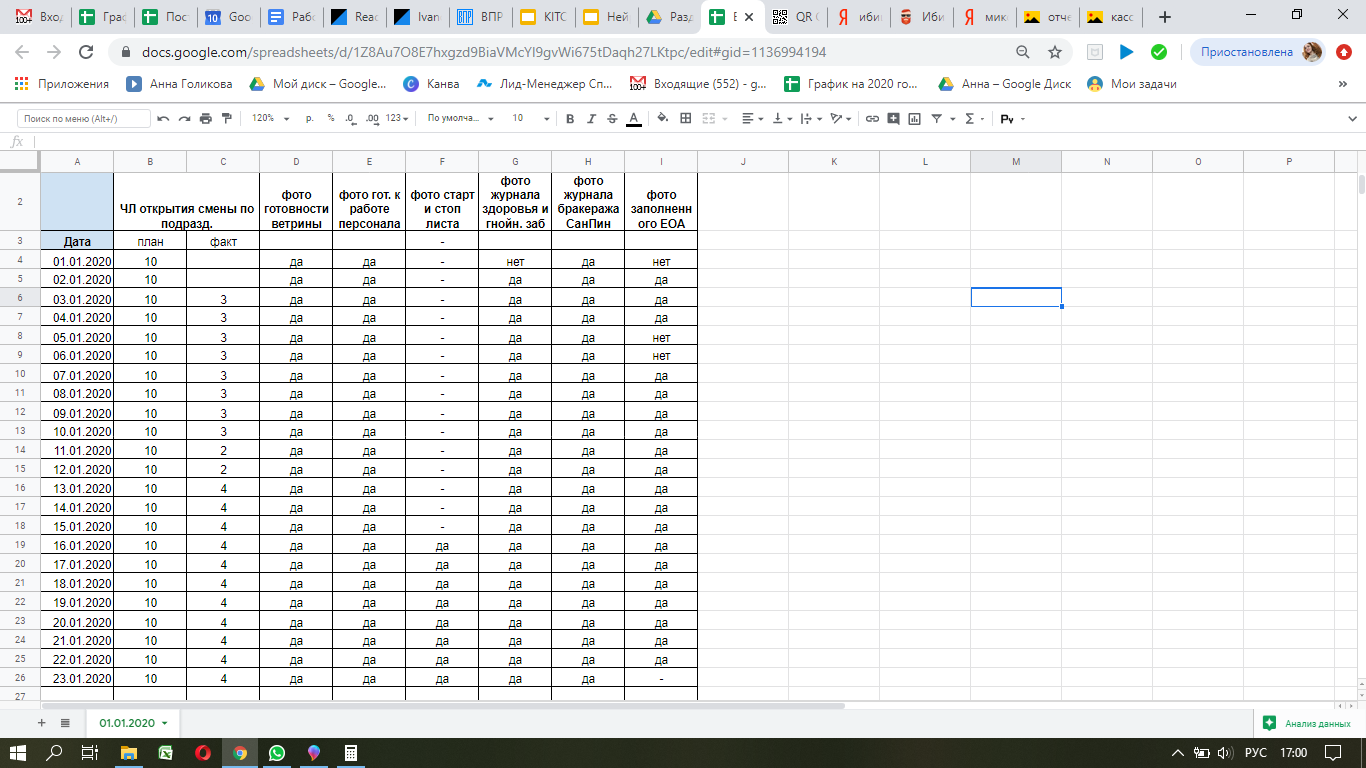 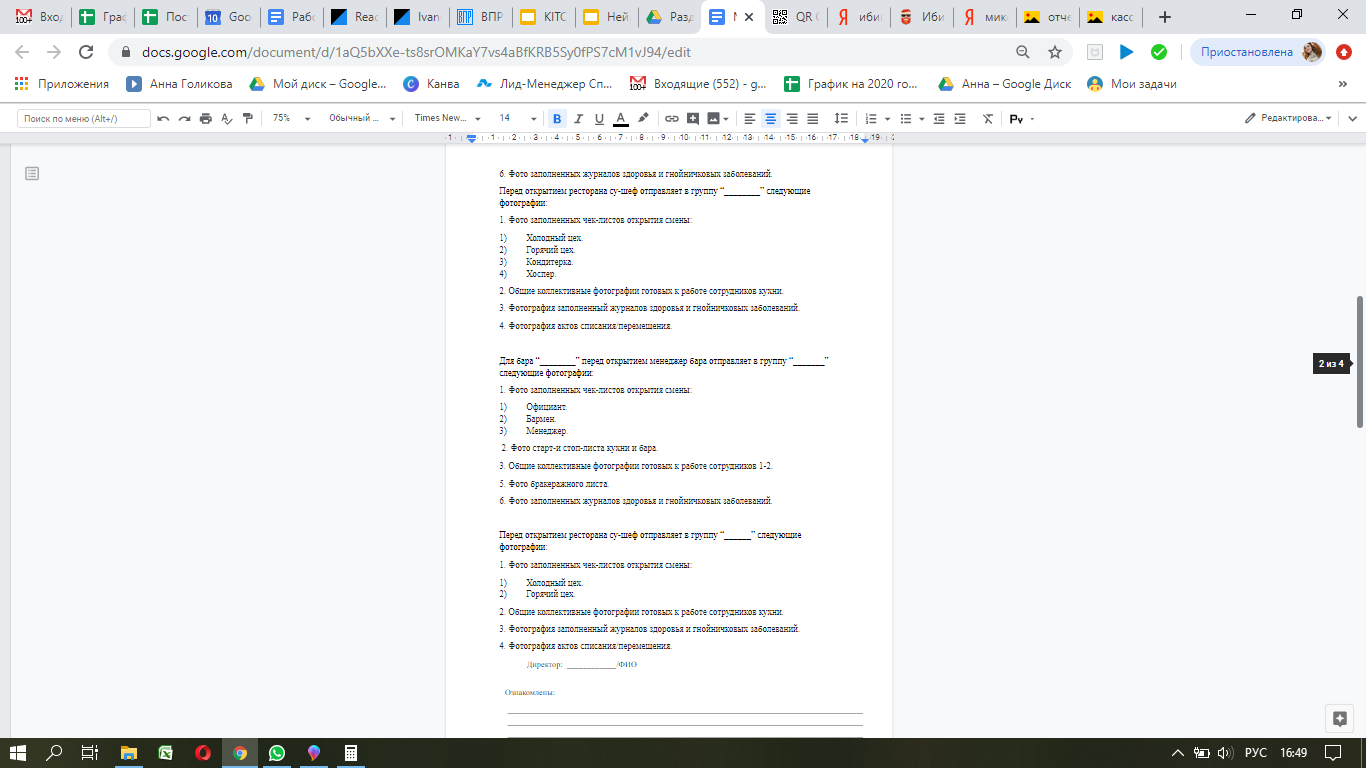 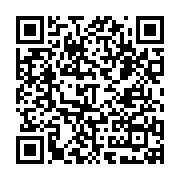 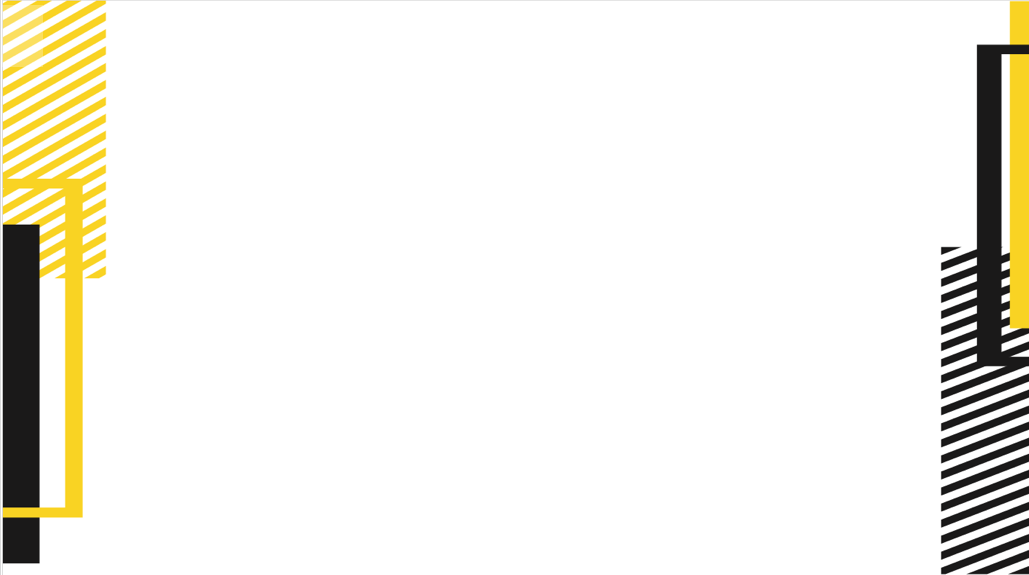 ЧЕК ЛИСТ ЛИНЕЙНОГО ПЕРСОНАЛА (пример)
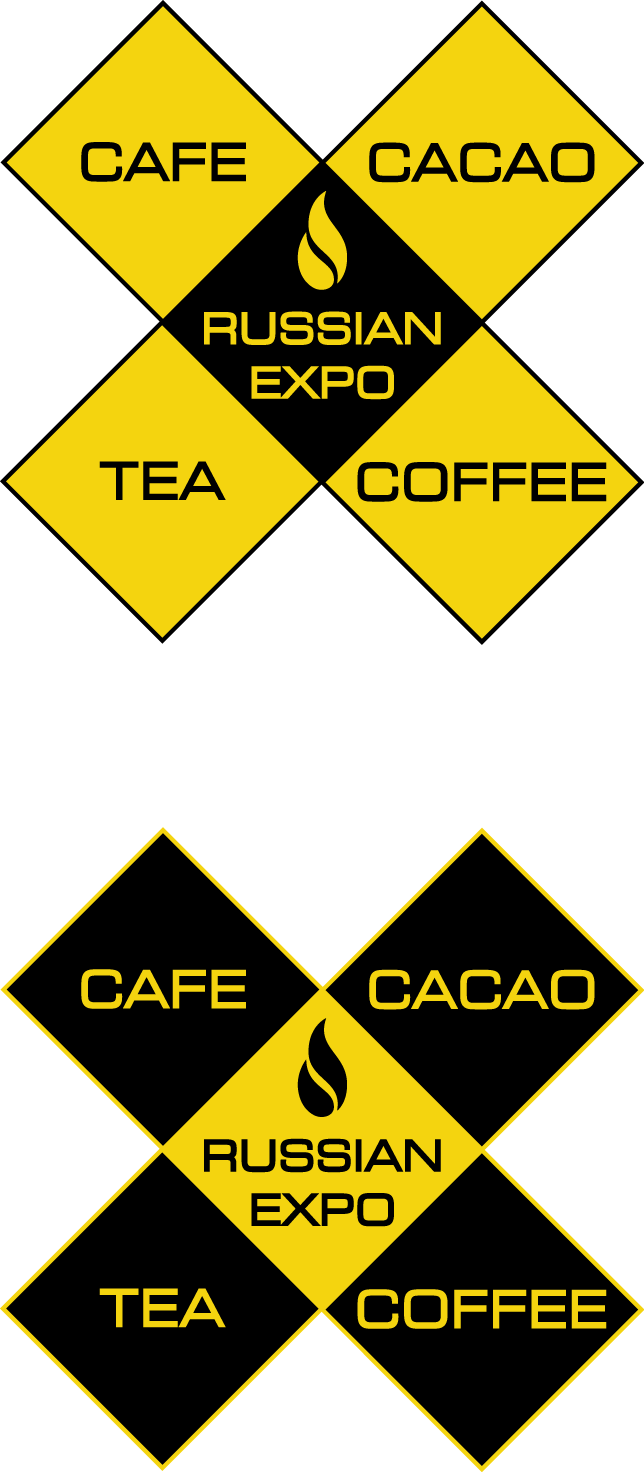 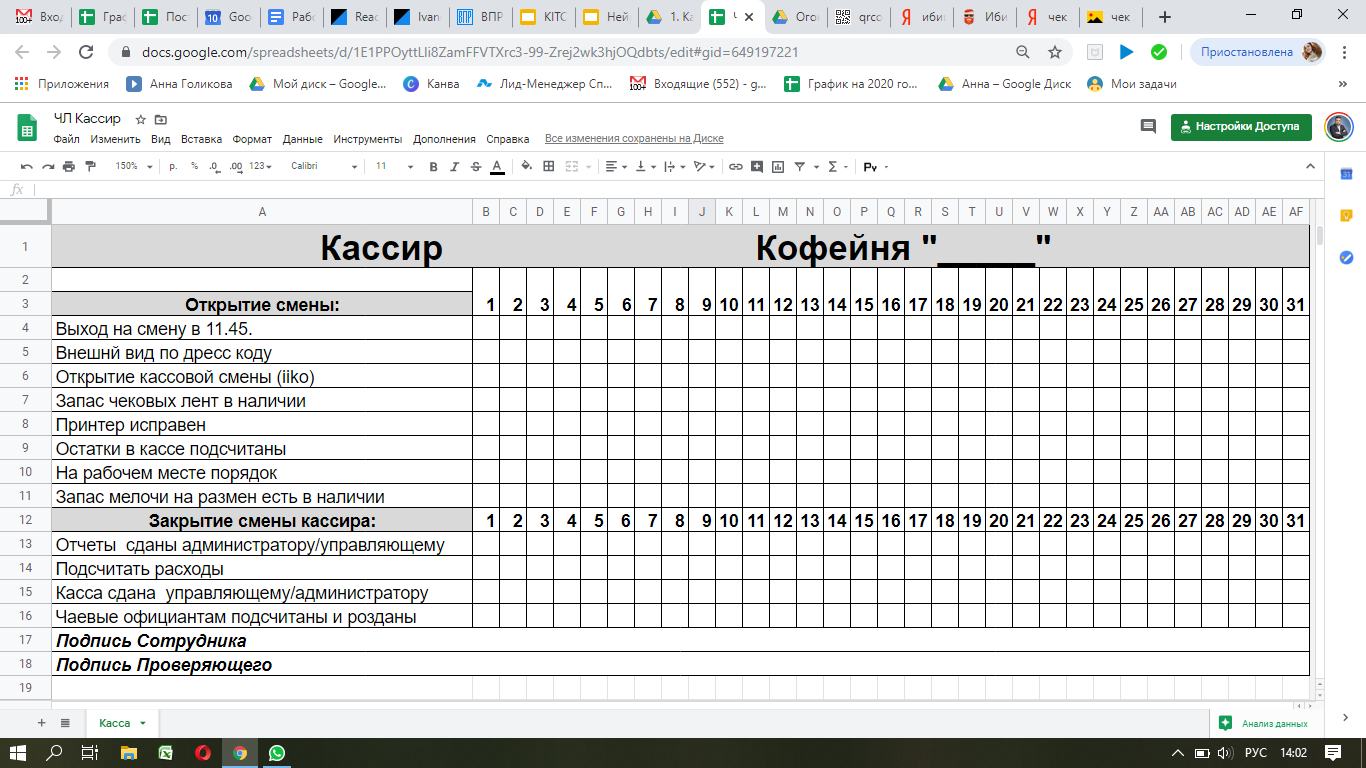 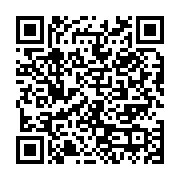 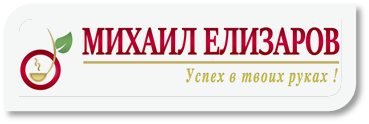 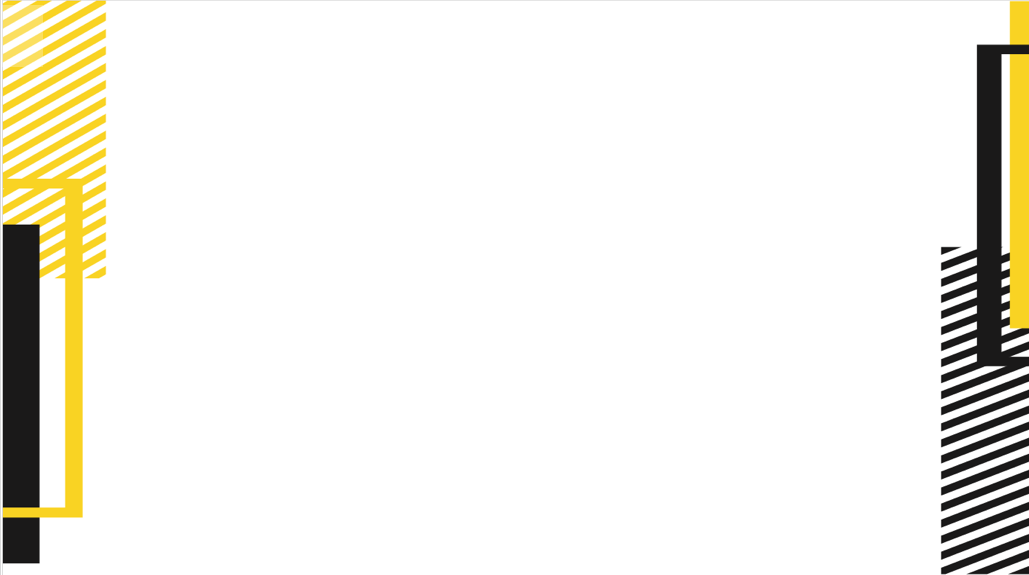 ЕЖЕНЕДЕЛЬНЫЕ ОТЧЕТЫ
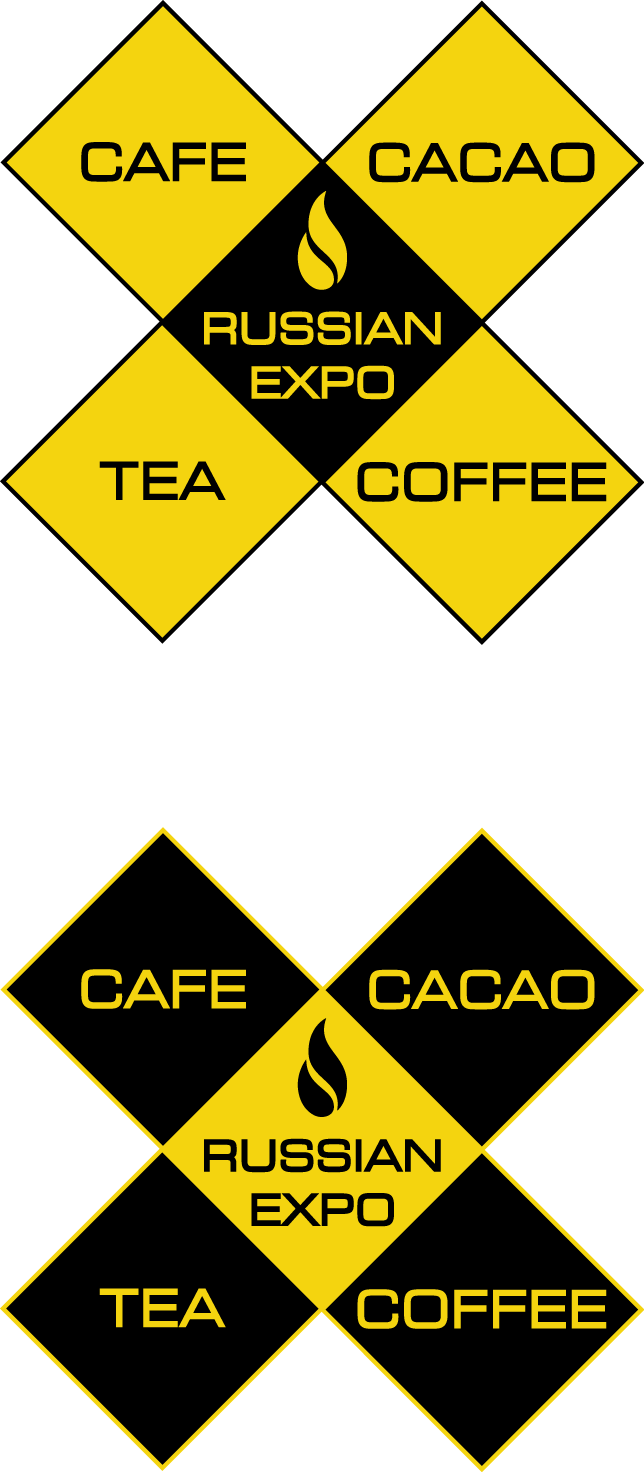 Участие в собраниях, подведение итогов работы недели ( план по выручке, план по проходимости (АВС-анализ), план по СЧ, план по FC, бракеражный лист, списание по кухне и бару, работа с поставщиками, инвентаризация, результаты маркетинговых мероприятий ( акции, бонусы и т.д)).
Проходимость блюд – АВС-анализ.
Списание по кухне и бару.
Акции и бонусы – контроль результатов.
Контроль входящей цены продукции.
Контроль производителя продукции.
Себестоимость блюд.
Food cost.
Контроль питания персонала. 
Отслеживание акций, спец.предложений и постановка задач закупщику товара.
Создание и ведение сырьевой матрицы.
Еженедельный бюджет планирования и исполнения
Еженедельная планерка
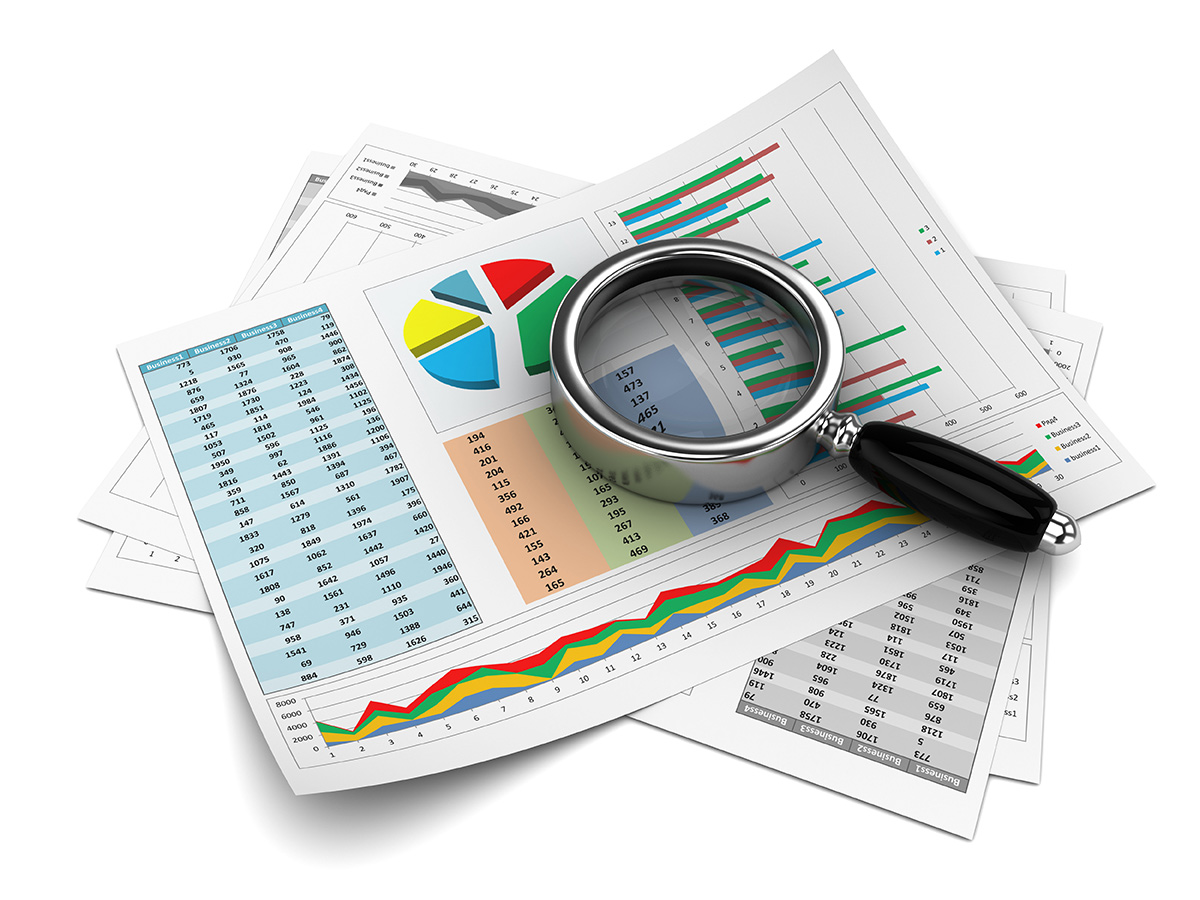 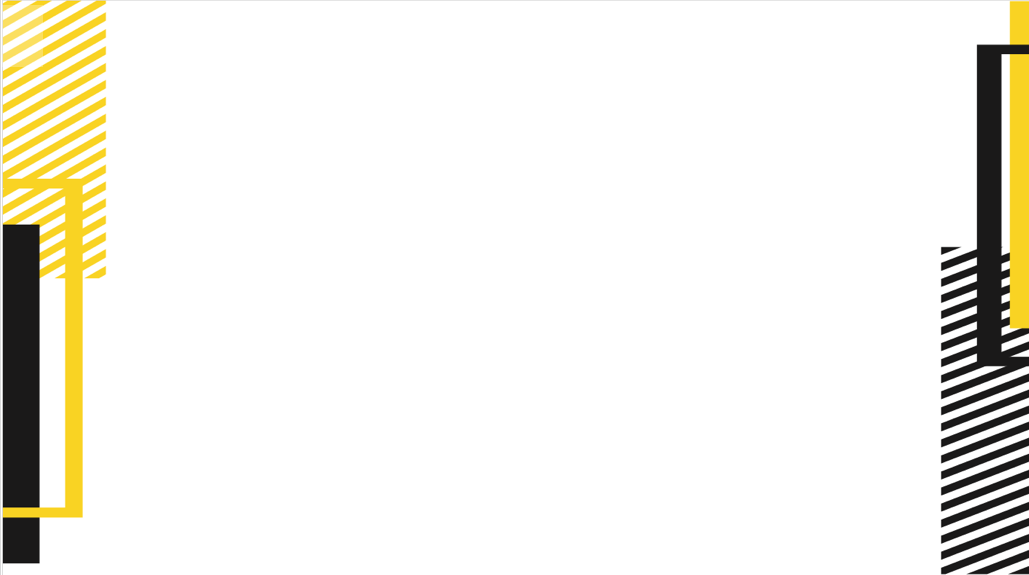 ЕЖЕНЕДЕЛЬНЫЙ БЮДЖЕТ ПЛАНИРОВАНИЯ И ИСПОЛНЕНИЯ (пример)
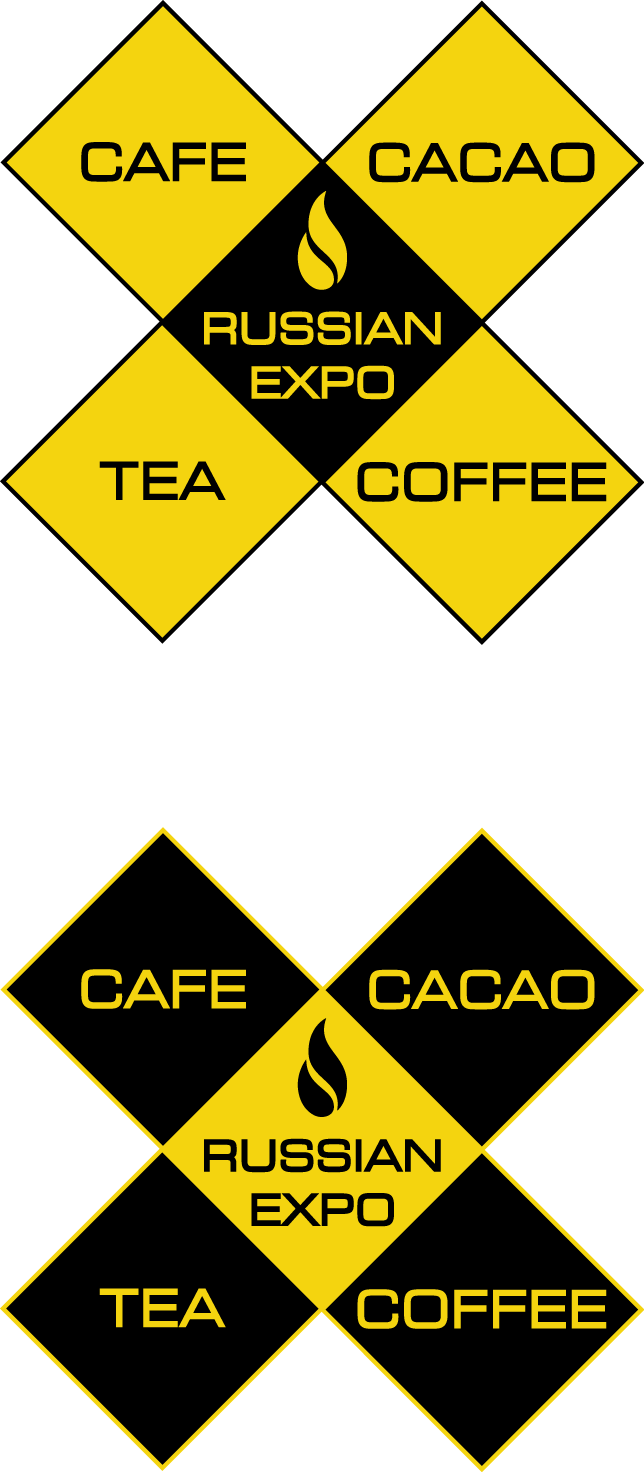 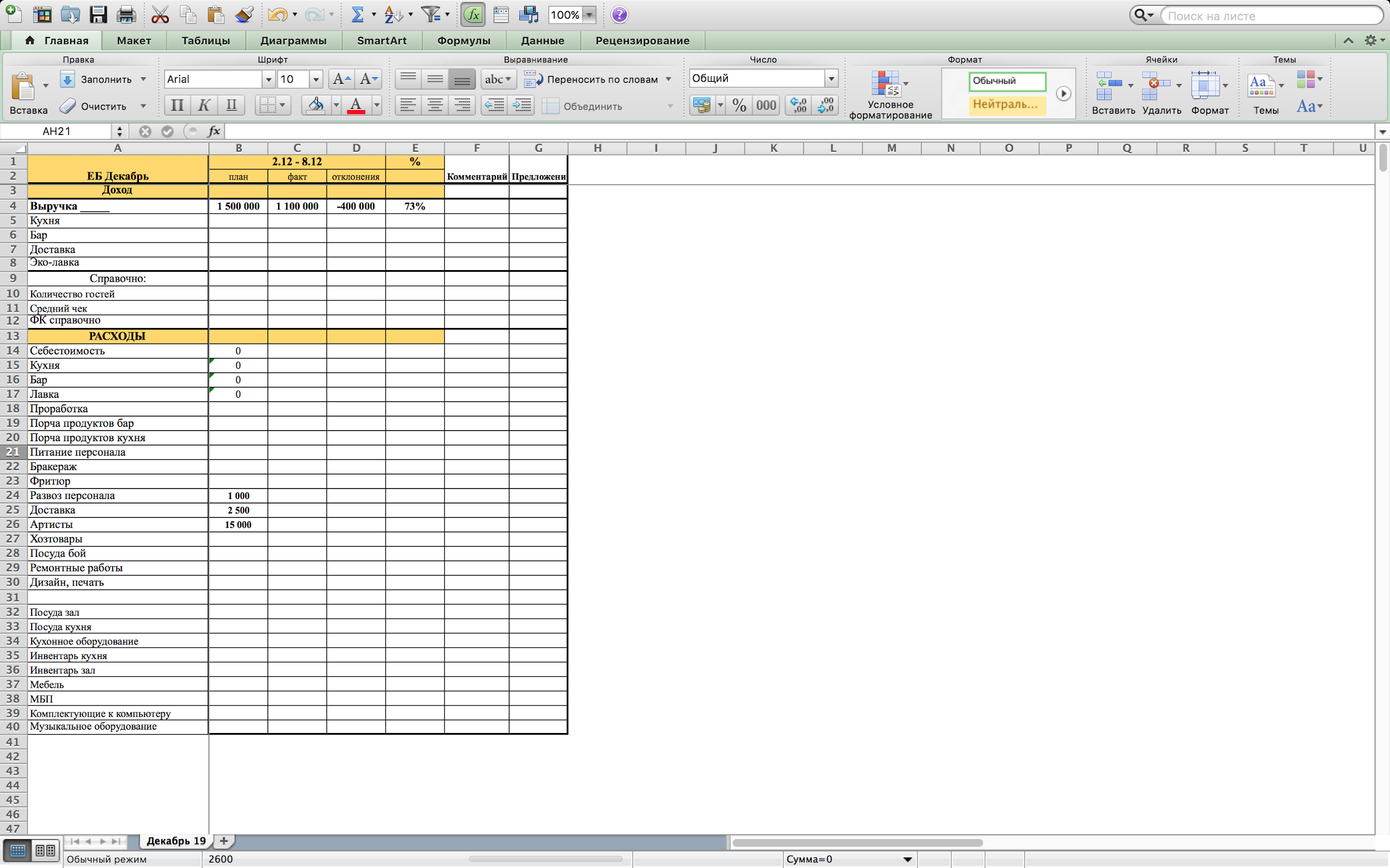 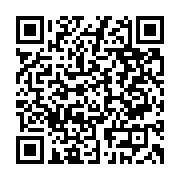 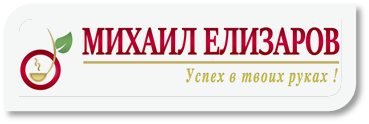 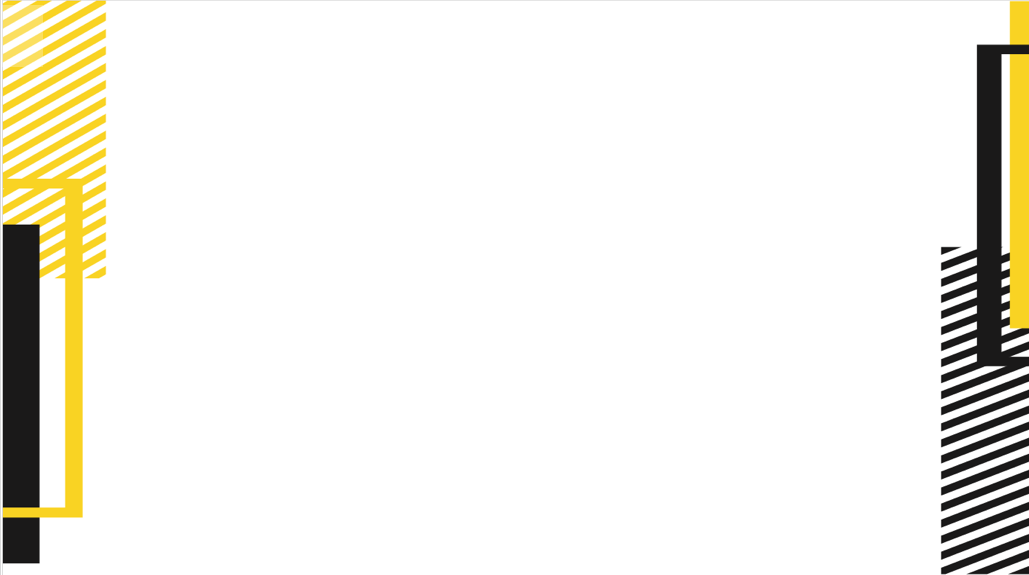 ОТЧЕТ НА ЕЖЕНЕДЕЛЬНУЮ ПЛАНЕРКУ
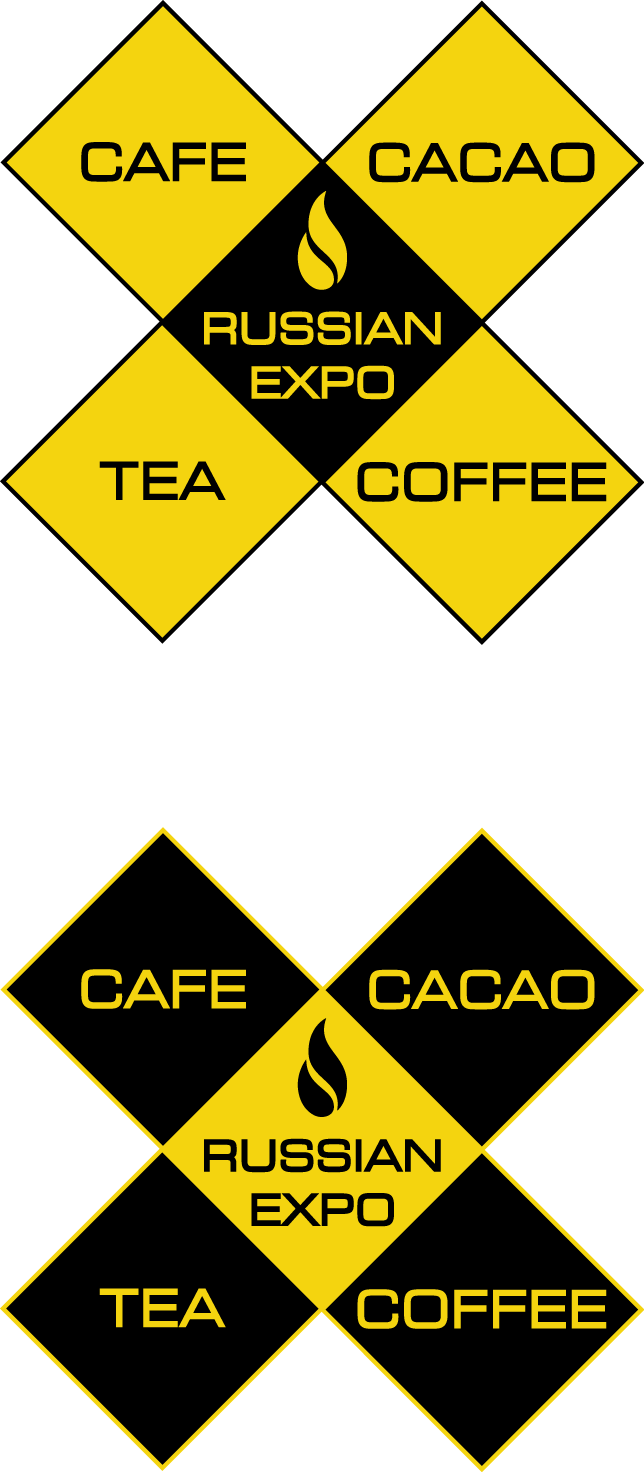 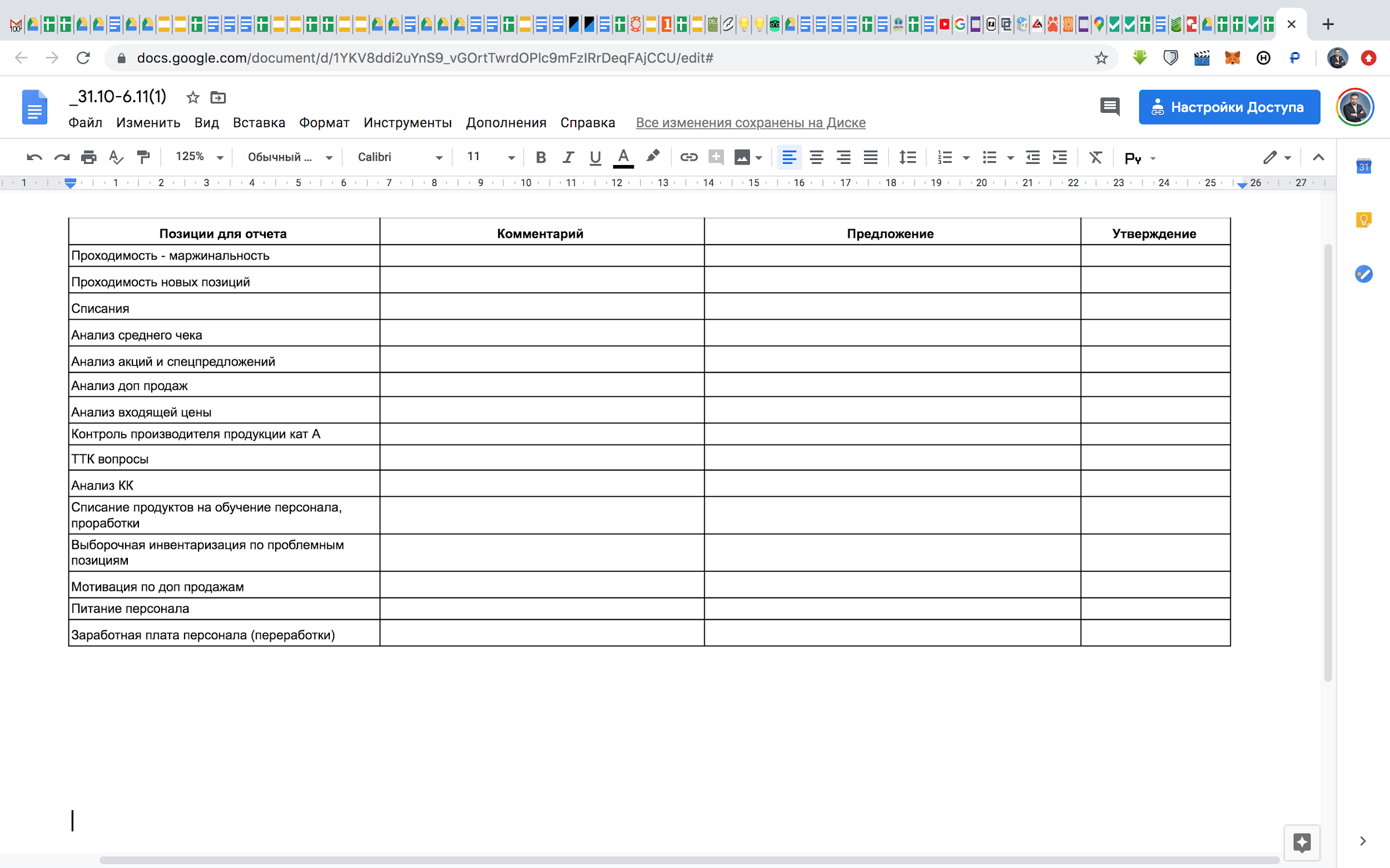 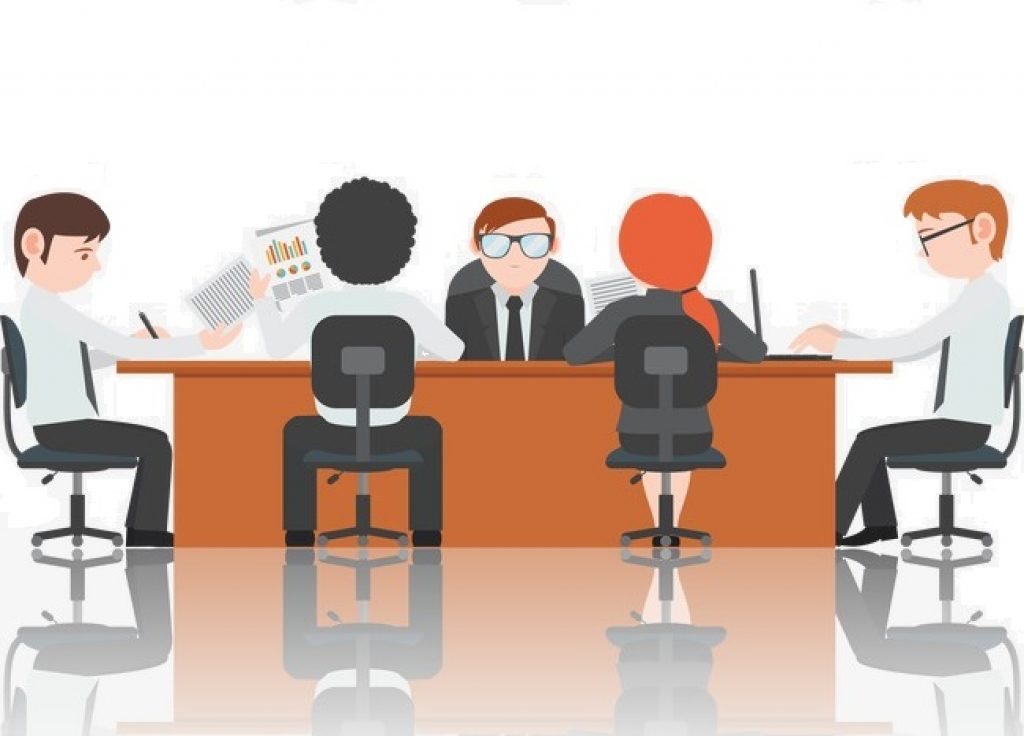 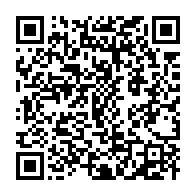 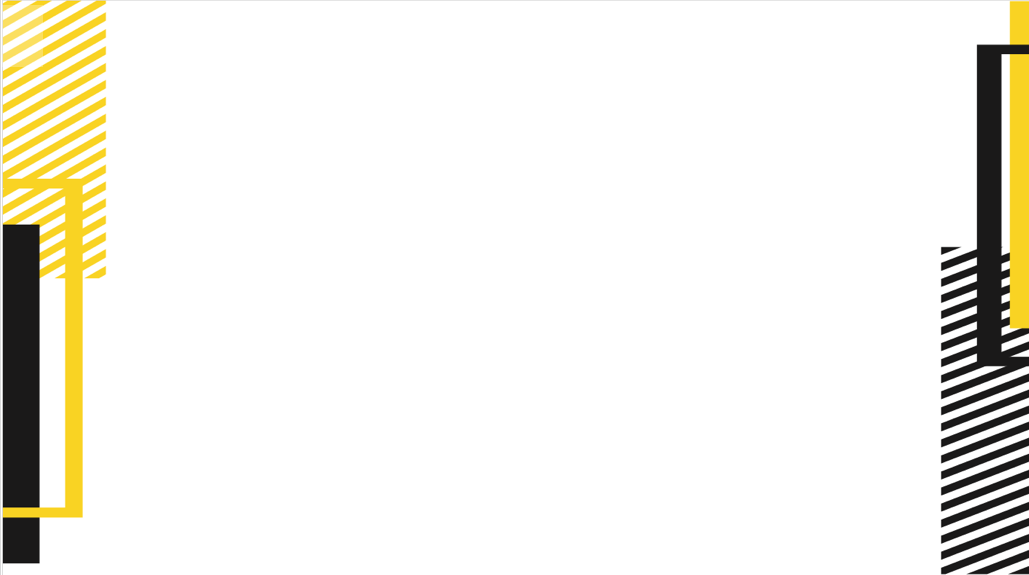 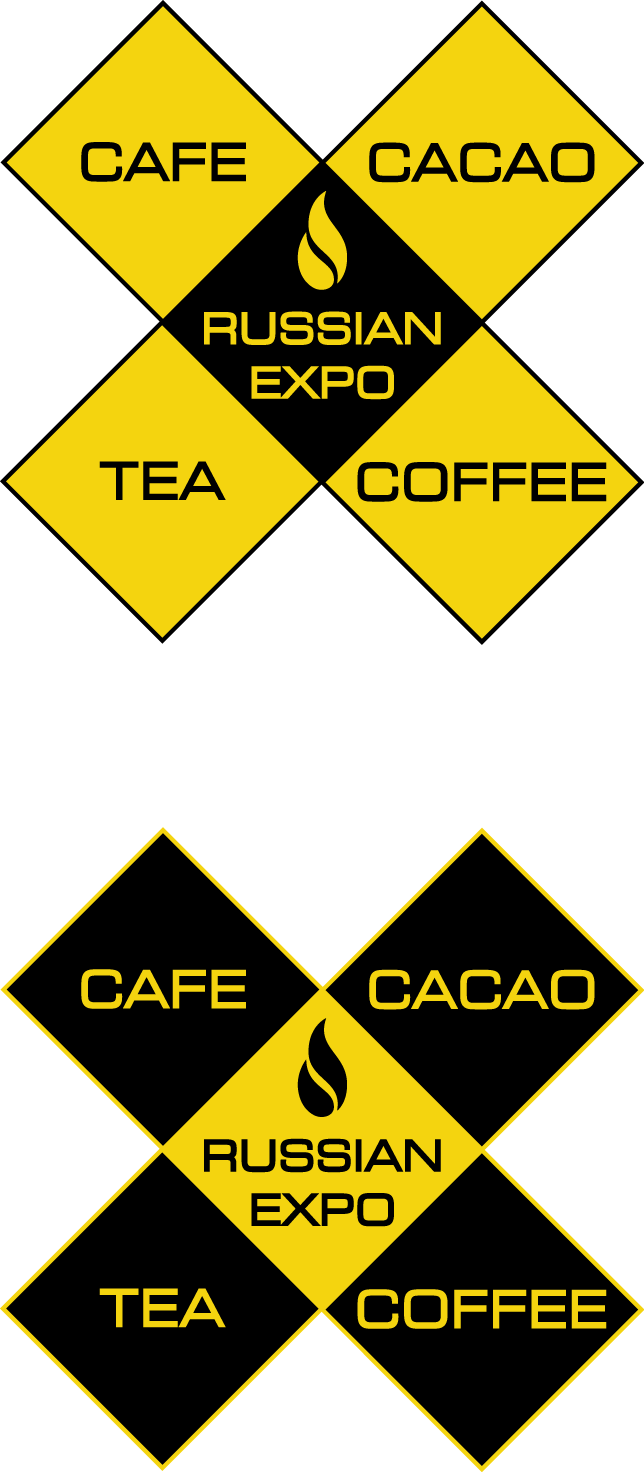 ПРОХОДИМОСТЬ БЛЮД АВС-АНАЛИЗ
КАЖДЫЙ ПОНЕДЕЛЬНИК 
БК и ШЕФ-ПОВАР ПРЕДОСТАВЛЯЮТ УПРАВЛЯЮЩЕМУ АНАЛИЗ 
ПО ПРОХОДИМОСТИ
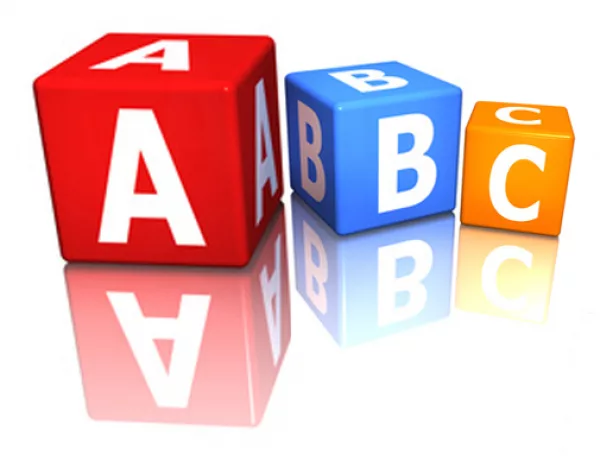 А-50%
В-30%
С-20%
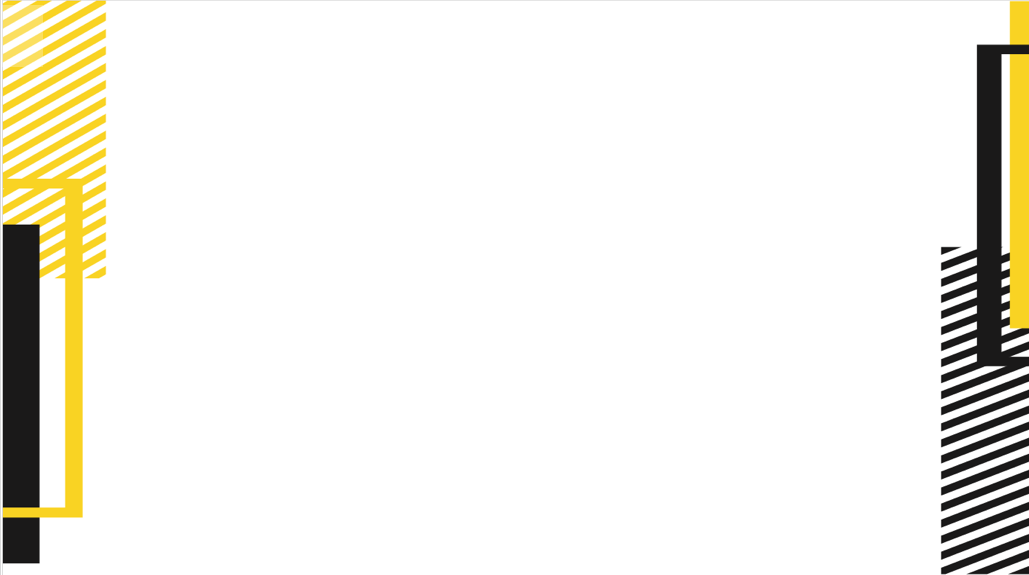 ЕЖЕМЕСЯЧНЫЕ ОТЧЕТЫ
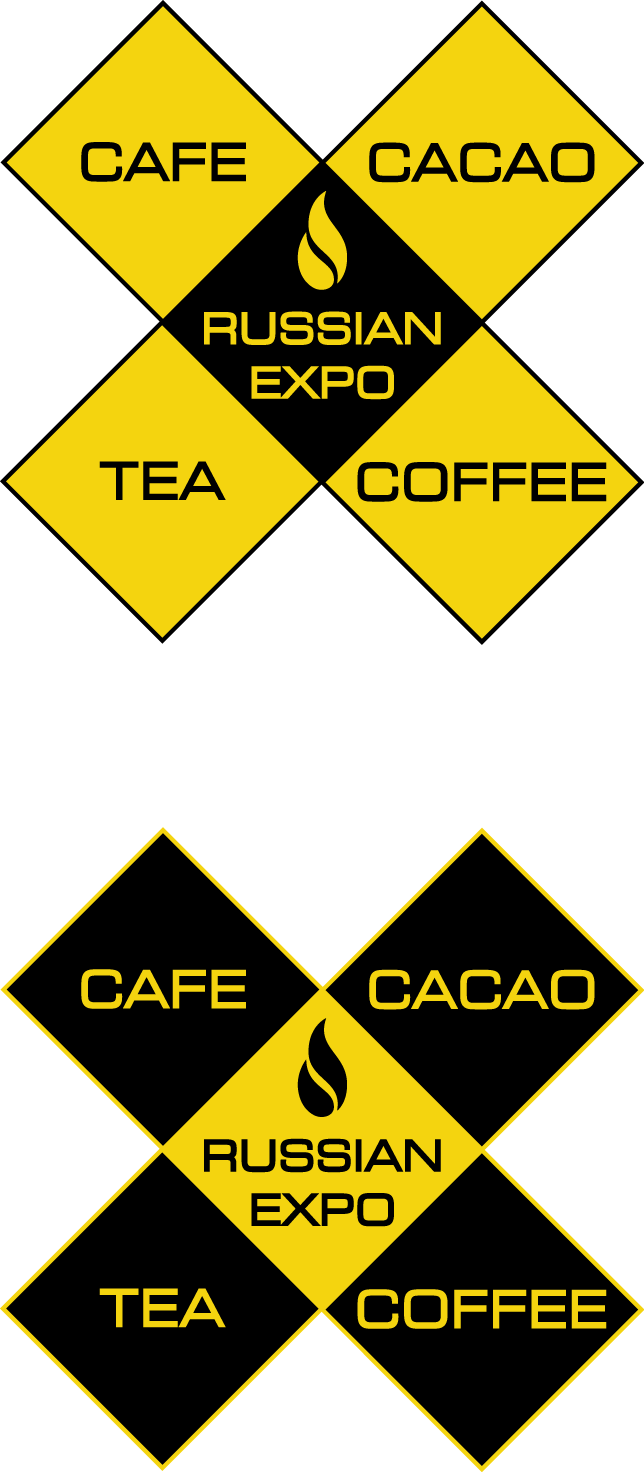 Участие в принятии бюджетов расходов и доходов.
Анализ исполнения бюджетов расходов и доходов. 
Участие в составлении планов работ на следующий месяц.
Подведение итогов работы месяца( план по выручке, план по проходимости (АВС-анализ), план по СЧ, план по FC, бракеражный лист, списание по кухне и бару, работа с поставщиками, инвентаризация, результаты маркетинговых мероприятий ( акции, бонусы и т.д)). 
Контроль анализа рынка меню по бару и кухне. 
Работа с шеф-поваром и бар-менеджером. 
Контроль анализа рынка поставщиков – работа с менеджером по закупкам.
Составление ТТК. 
Food cost. 
АВС-анализ.
Сведение инвентаризации, контроль результатов, анализ недостач.
Списания по кухне и бару.
Участие в разработках блюд.
Воровство и необъяснимые потери.
Работа с маркетингом.
Акции и бонусы – контроль результатов.
Контроль питания персонала.
Контроль за результатами мотивации.
Контроль технического задания на проработку блюд.
Контроль ЕГАИС и Меркурий. 
Контроль сертификатов и маркировок на продукцию.
Контроль живых ТТК на кухне и меню для проверяющих органов.
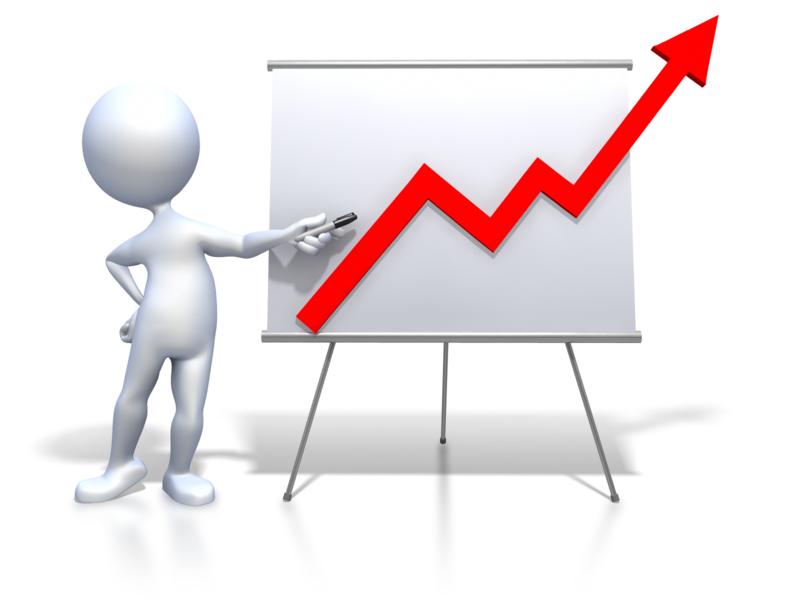 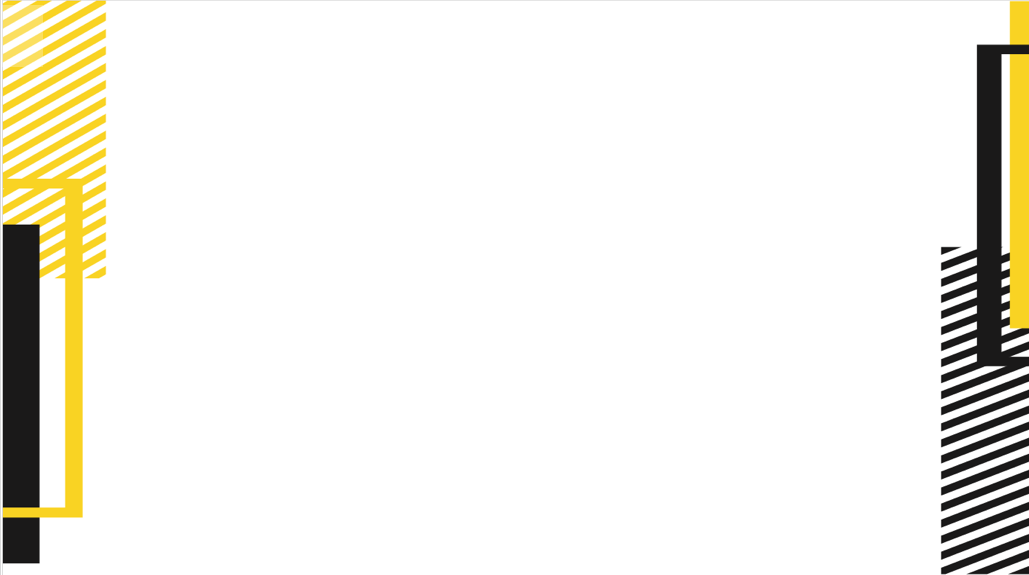 БЮДЖЕТЫ «ПЛАНИРОВАНИЯ» И «ИСПОЛНЕНИЯ»
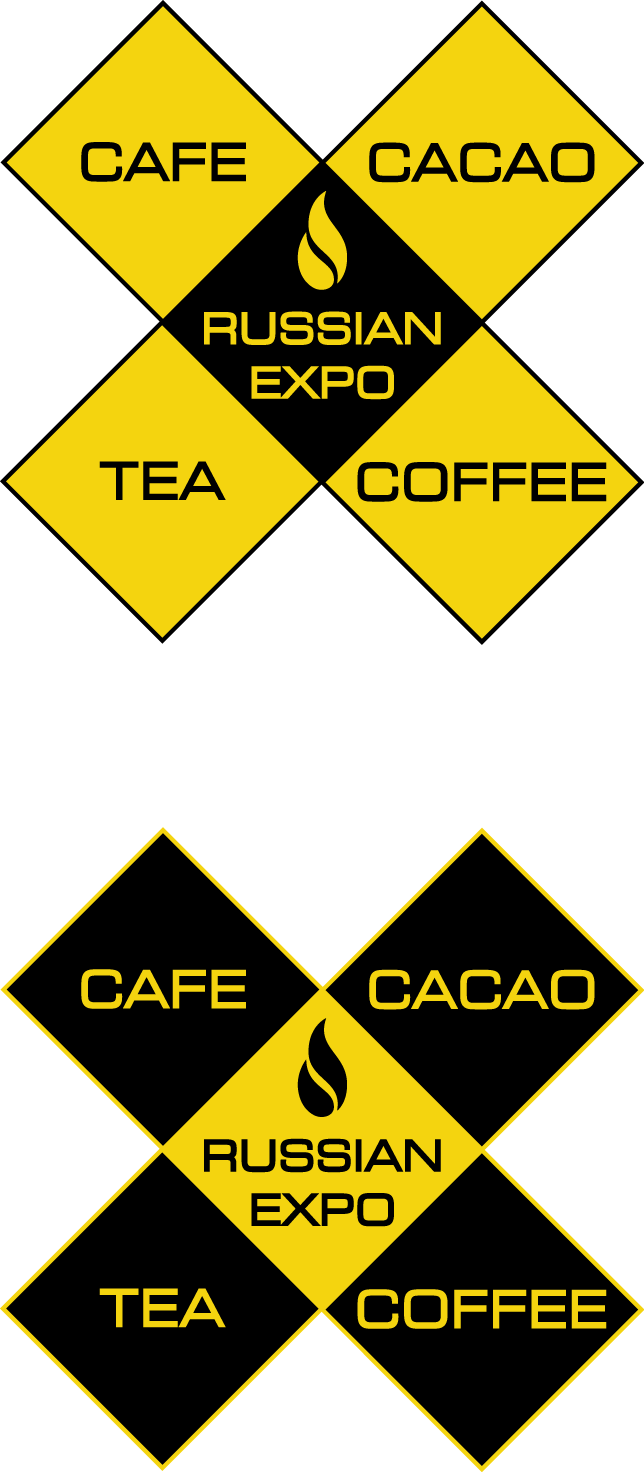 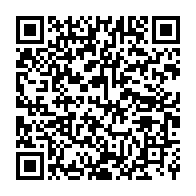 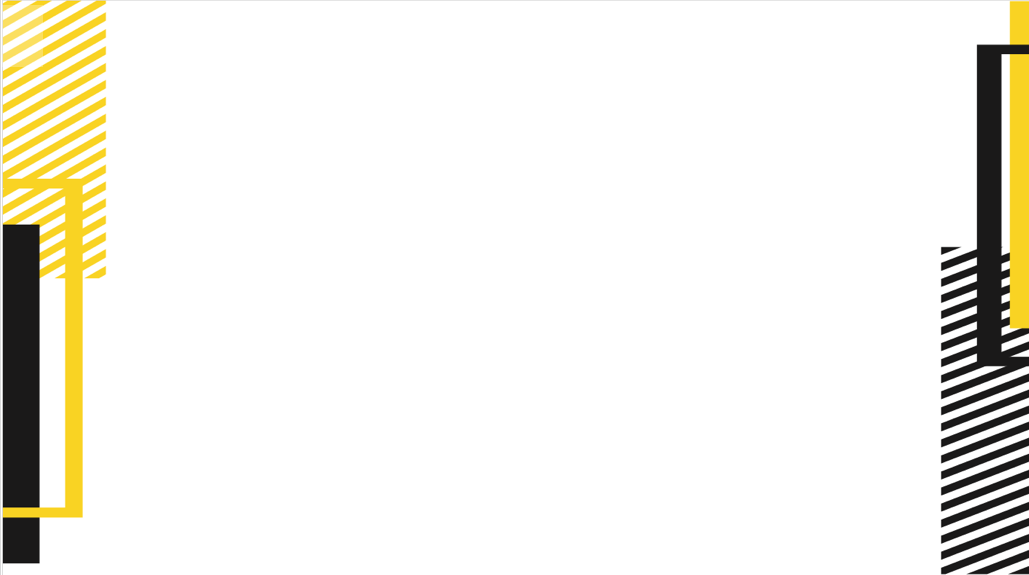 БЮДЖЕТЫ «ПЛАНИРОВАНИЯ» И «ИСПОЛНЕНИЯ»
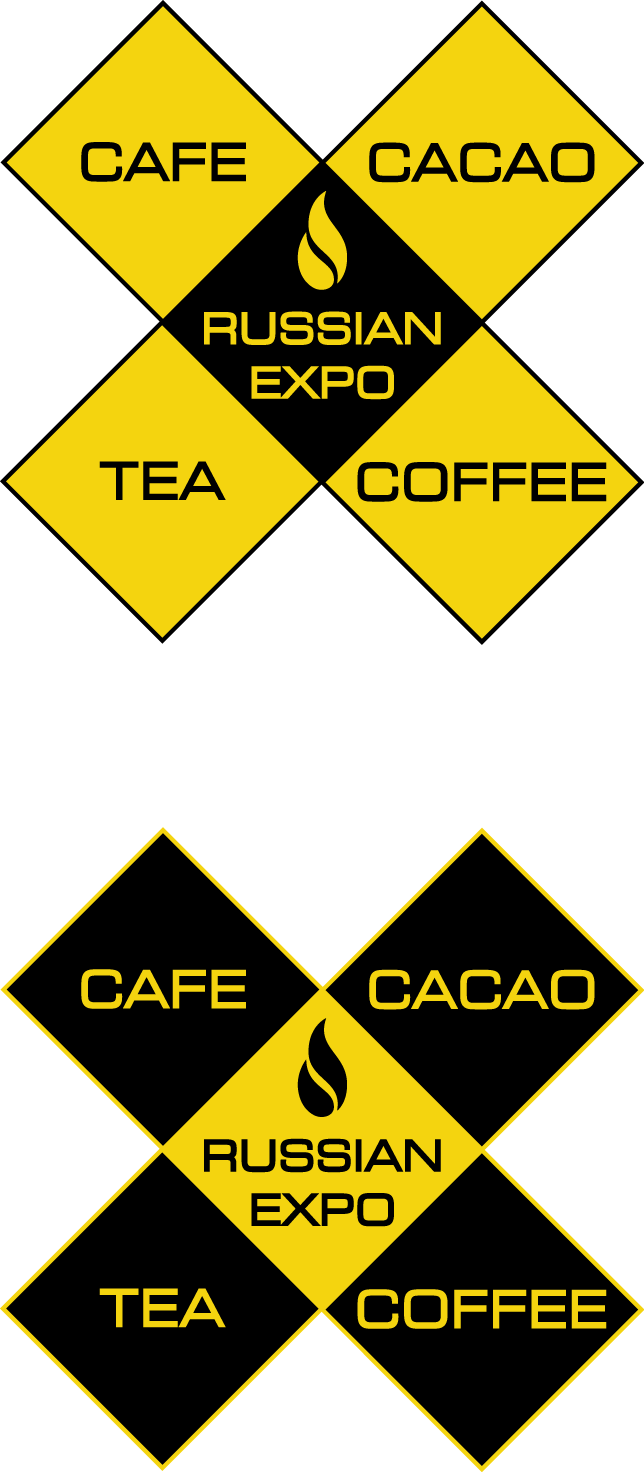 До 20-го числа
Начальники подразделений подают бюджеты планирования управляющим.
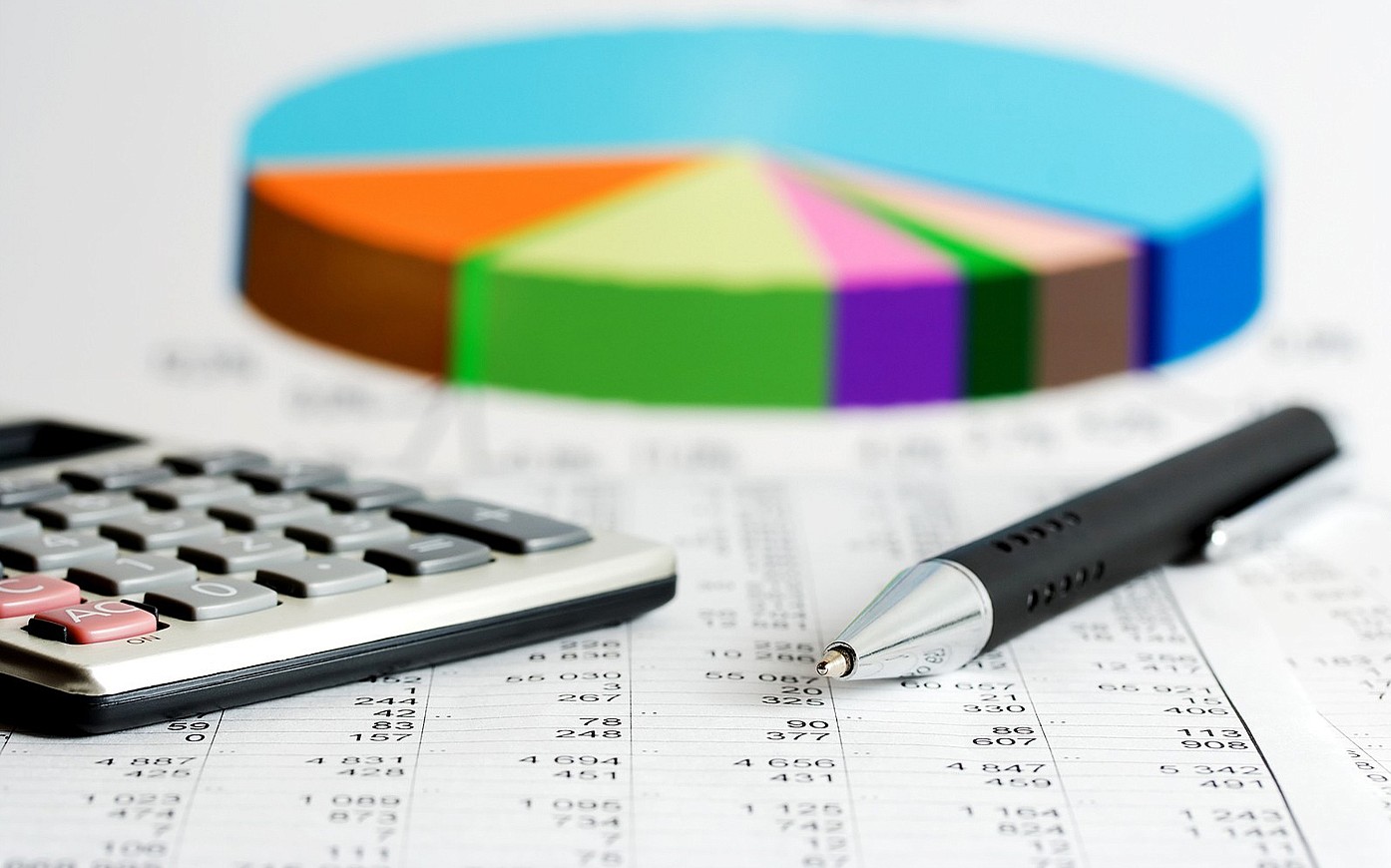 С 20-го по 25-е 
Управляющий обсуждает и уточняет бюджеты планирования по расходной и доходной части, учитывая принятую норму рентабельности.
С 25-го по 30-е 
Число месяца, следующего перед отчётным, управляющий защищает бюджеты по каждому из подразделений перед учредителем.
С 1-го по 5-е
Число месяца, следующего за отчетным, на общем собрании обсуждается исполнение бюджета.
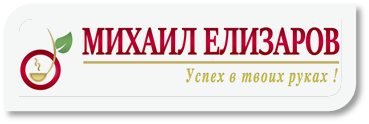 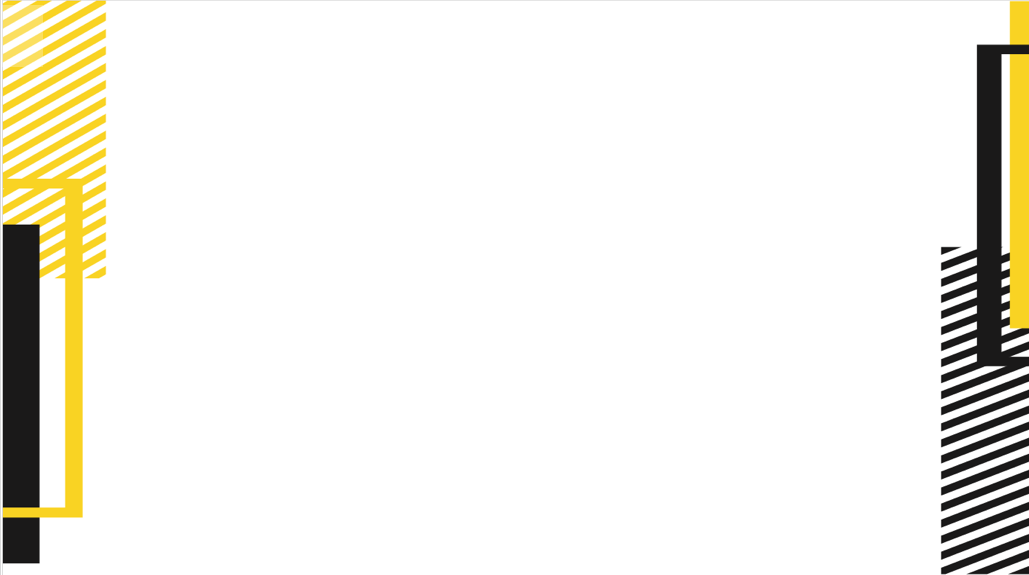 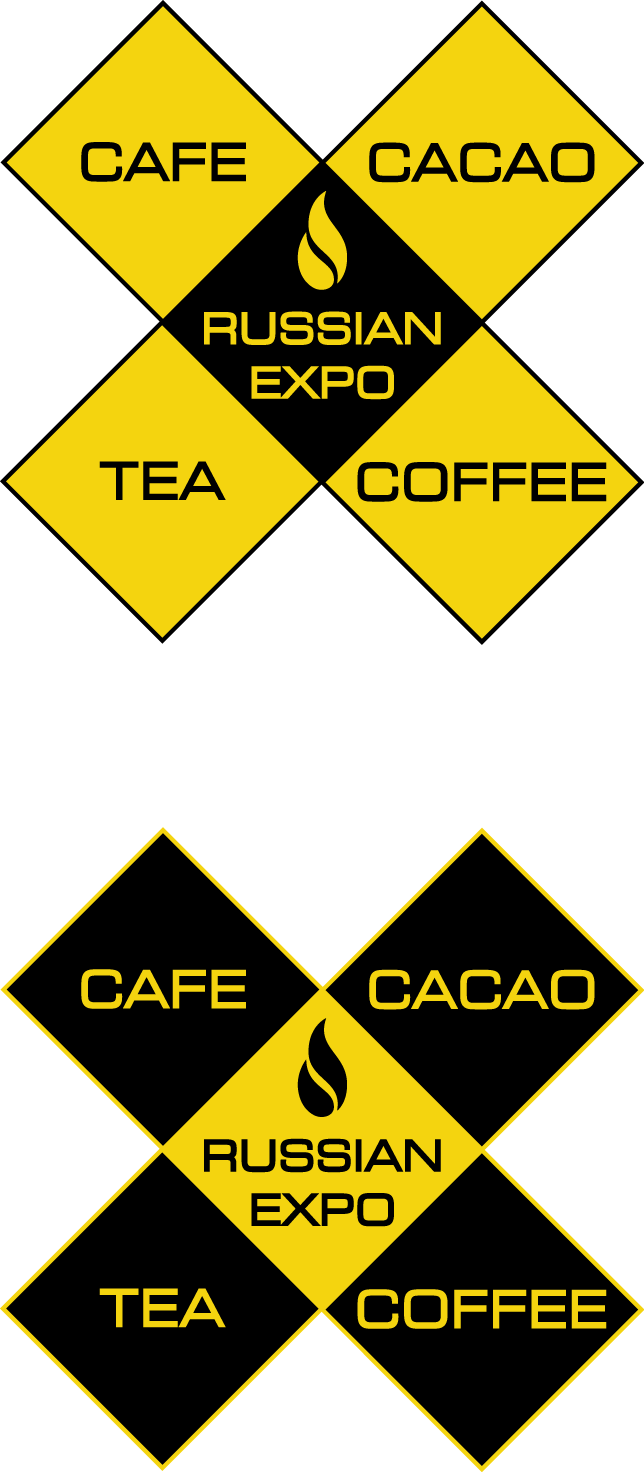 БЮДЖЕТ С НАКОПИТЕЛЬНЫМ ИТОГОМ
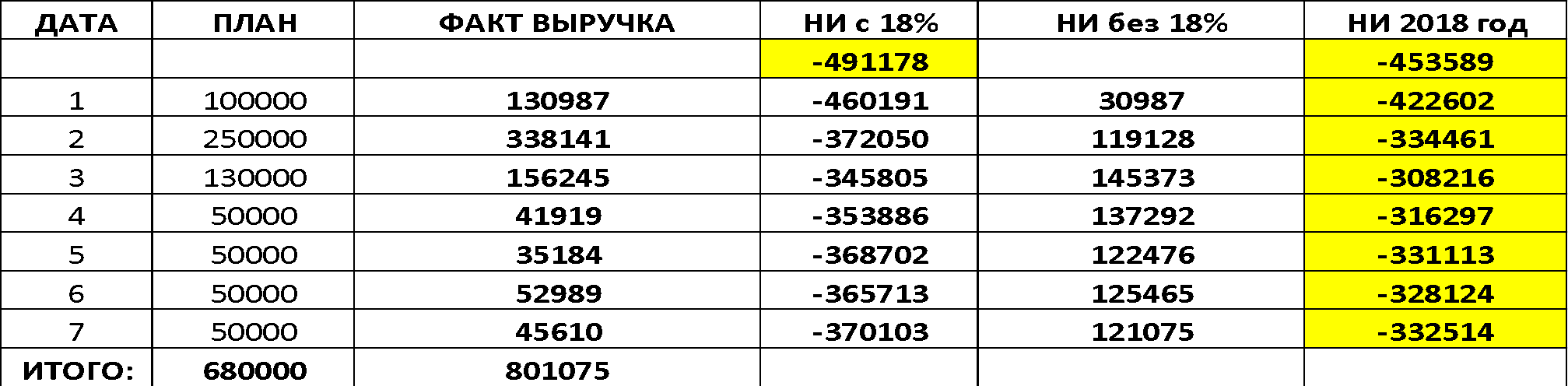 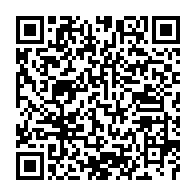 Выручка планируется по 3 основным показателям:
1. Точка безубыточности (планируемые расходы+18% учредителей);
2. Выручка прошлого года +% развития;
3. Динамика выручки предыдущих месяцев.
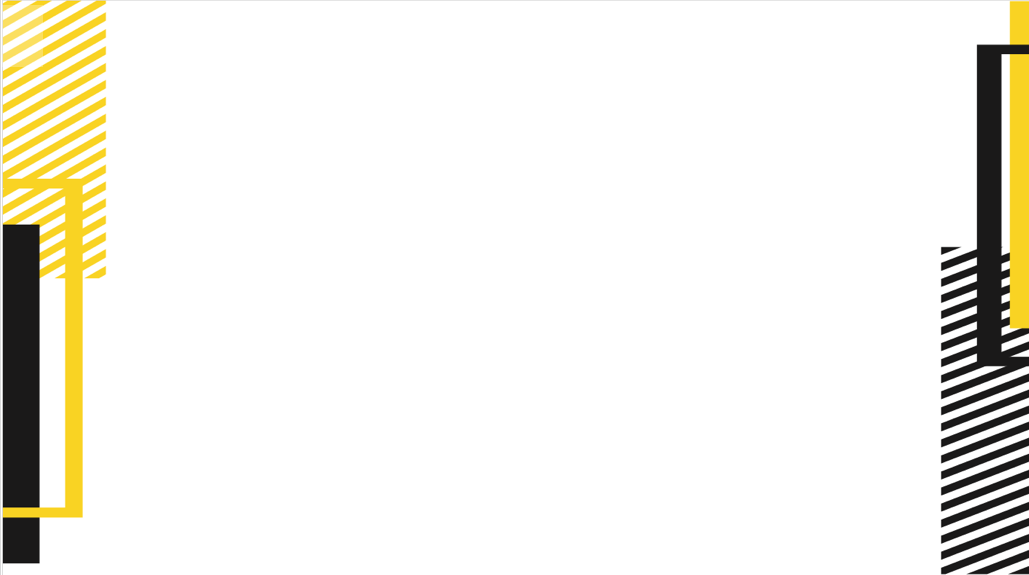 БЮДЖЕТ МАРЖИНАЛЬНЫХ ДНЕЙ
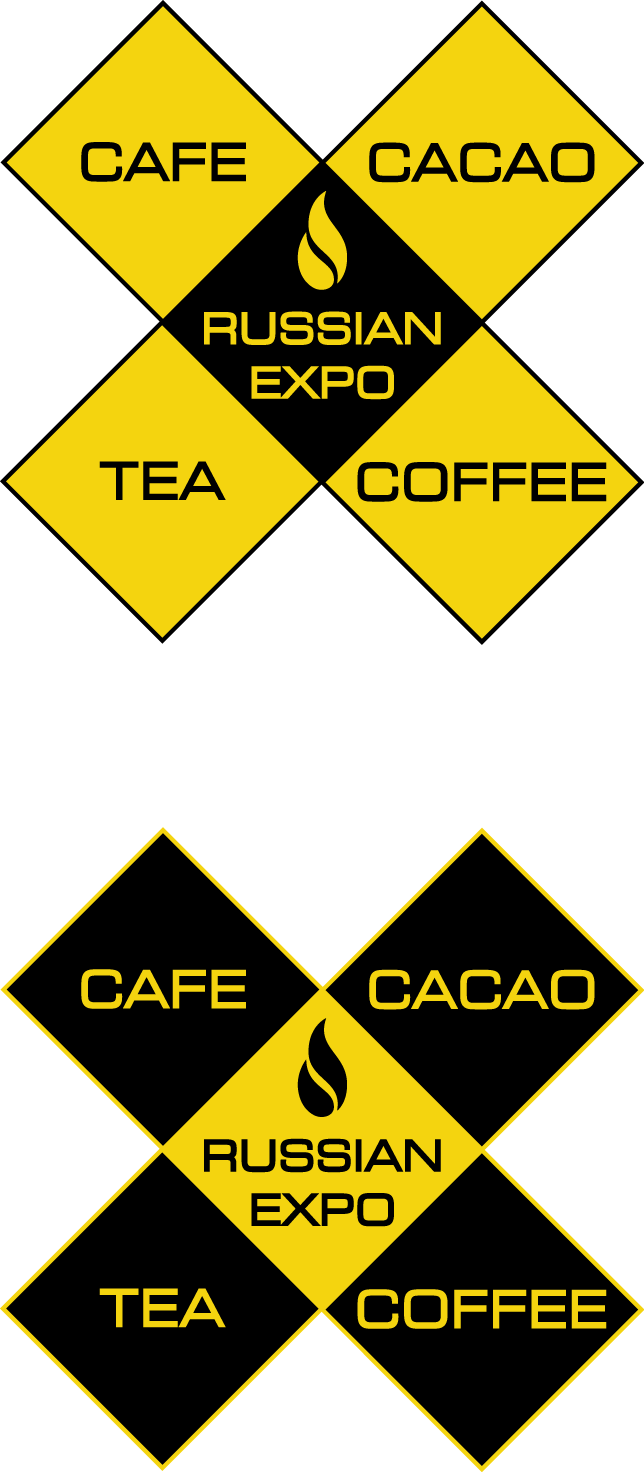 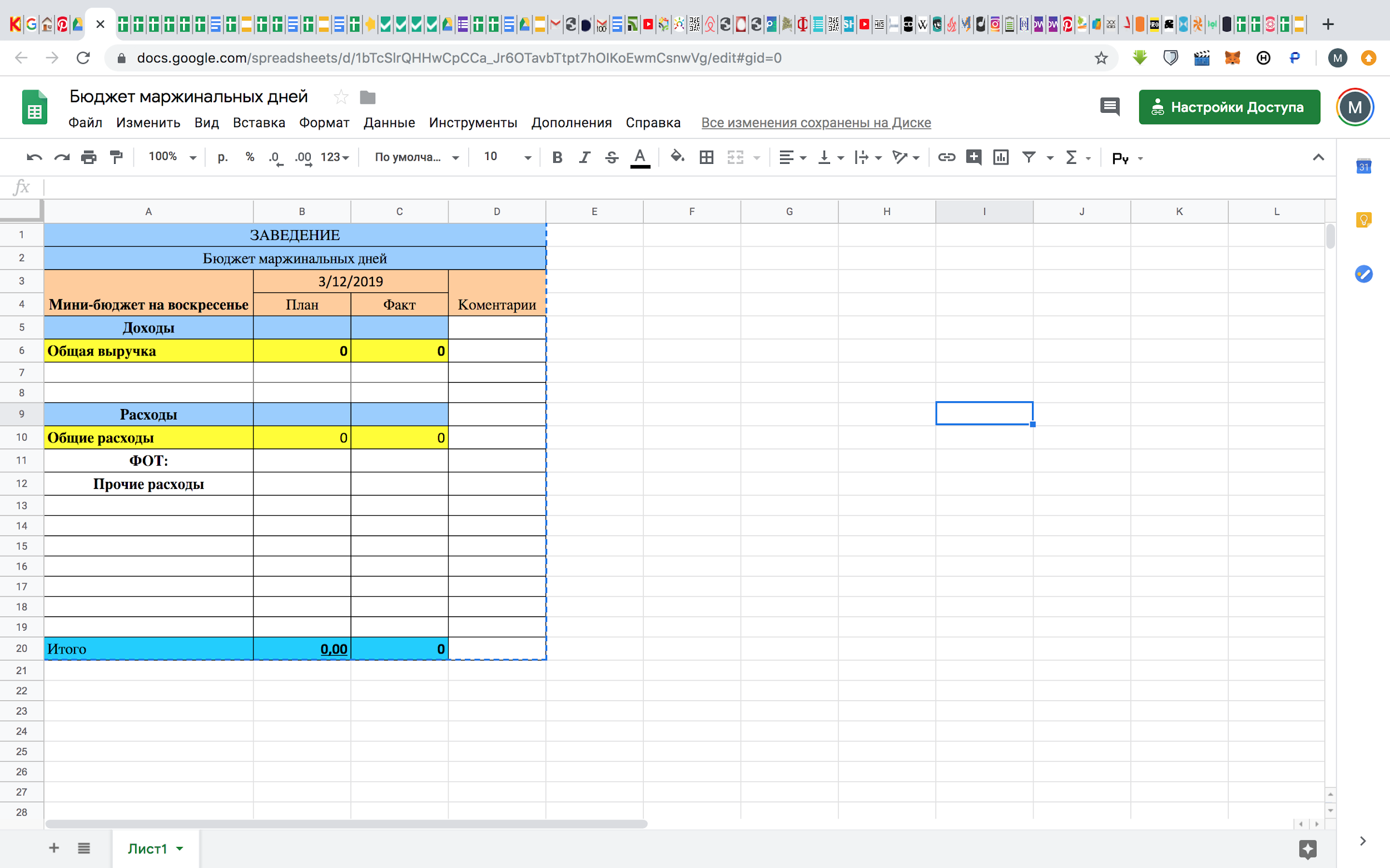 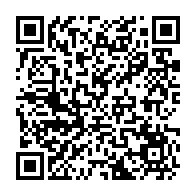 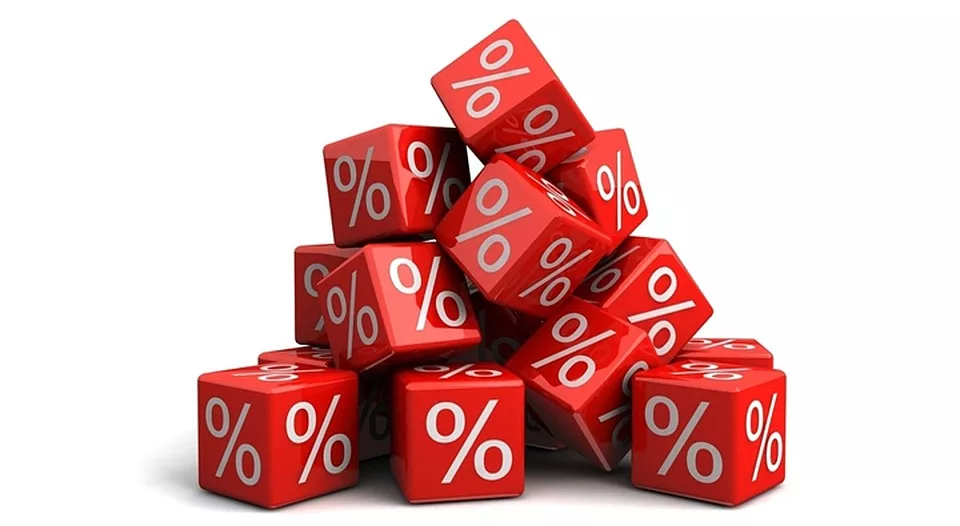 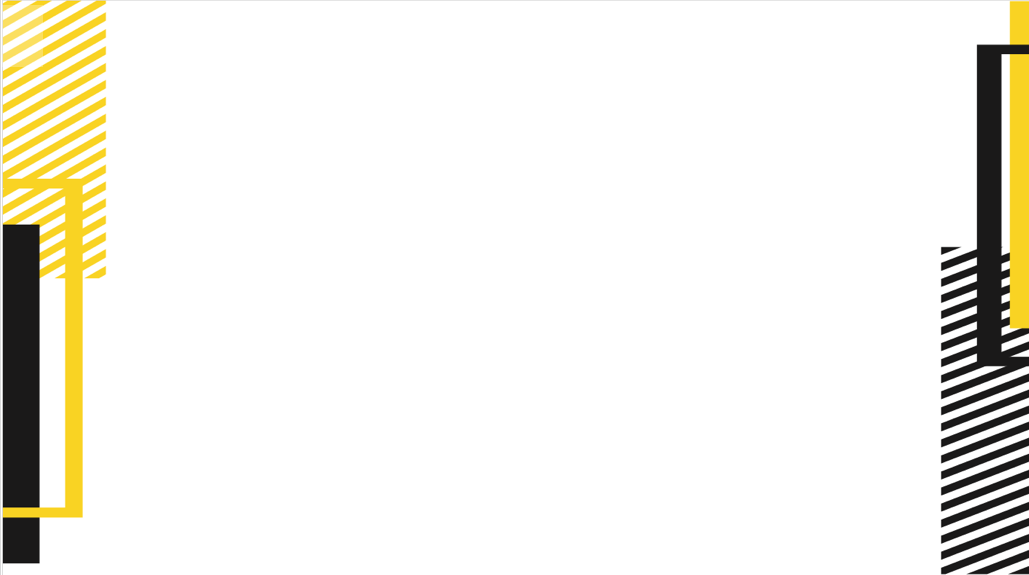 ЕЖЕГОДНЫЕ ОТЧЕТЫ
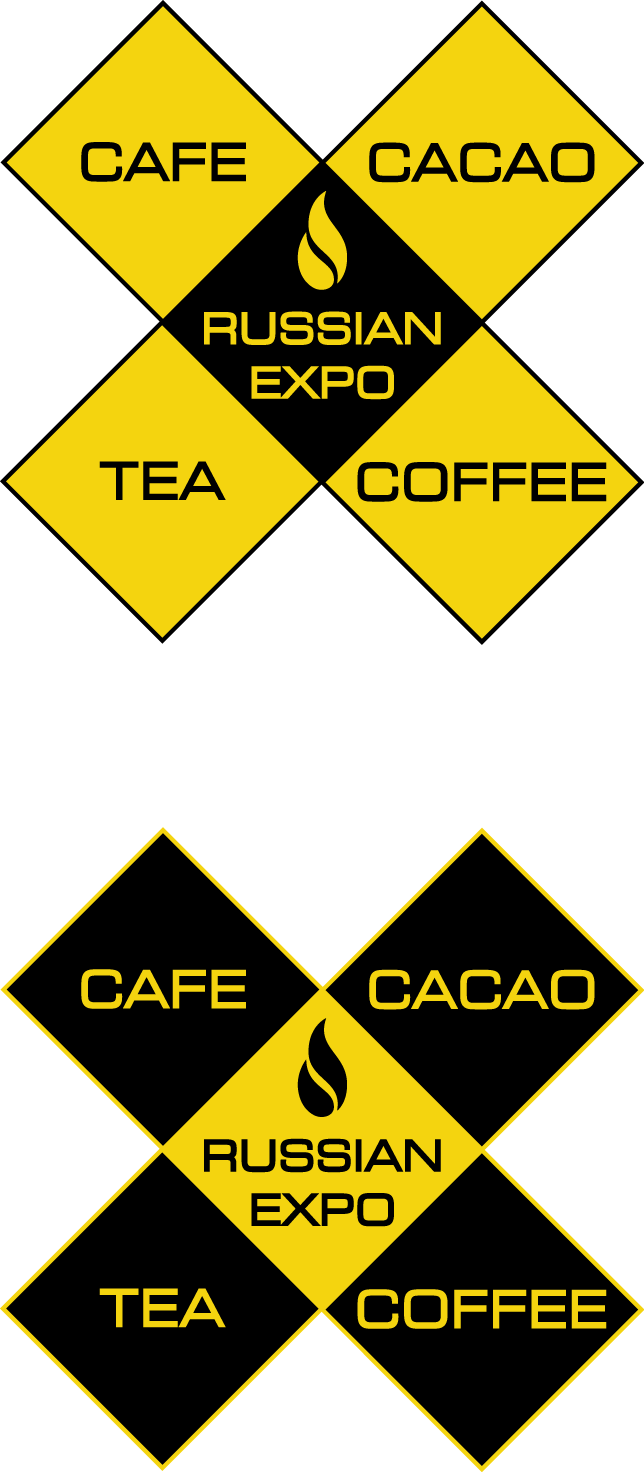 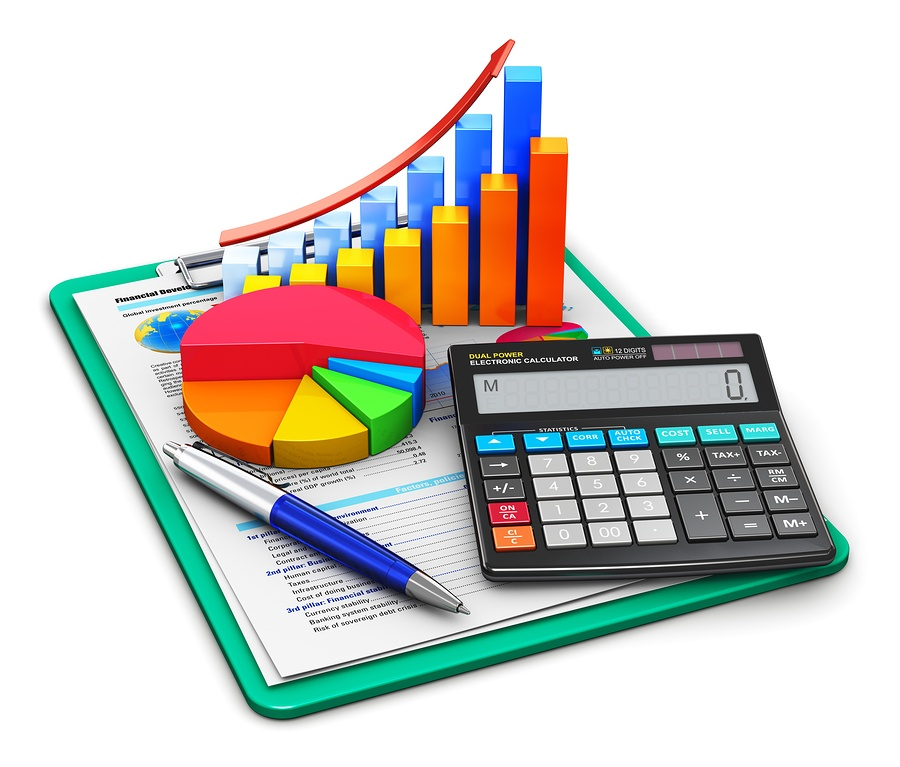 Годовой бюджет
Итоги года
Медиа план на год
Планирование на год 
(учитывая сезонность)
Рассмотрим медиаплан:
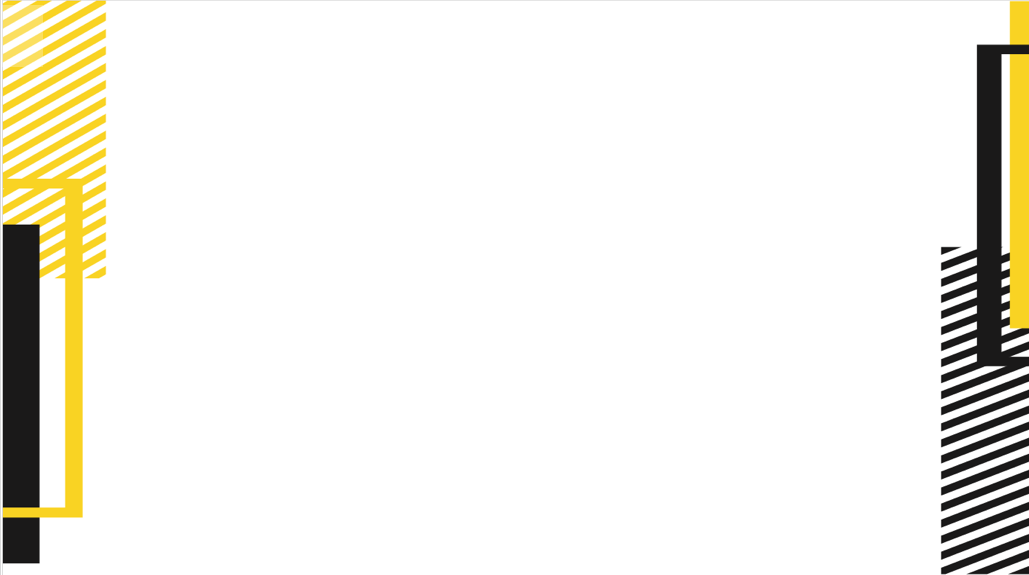 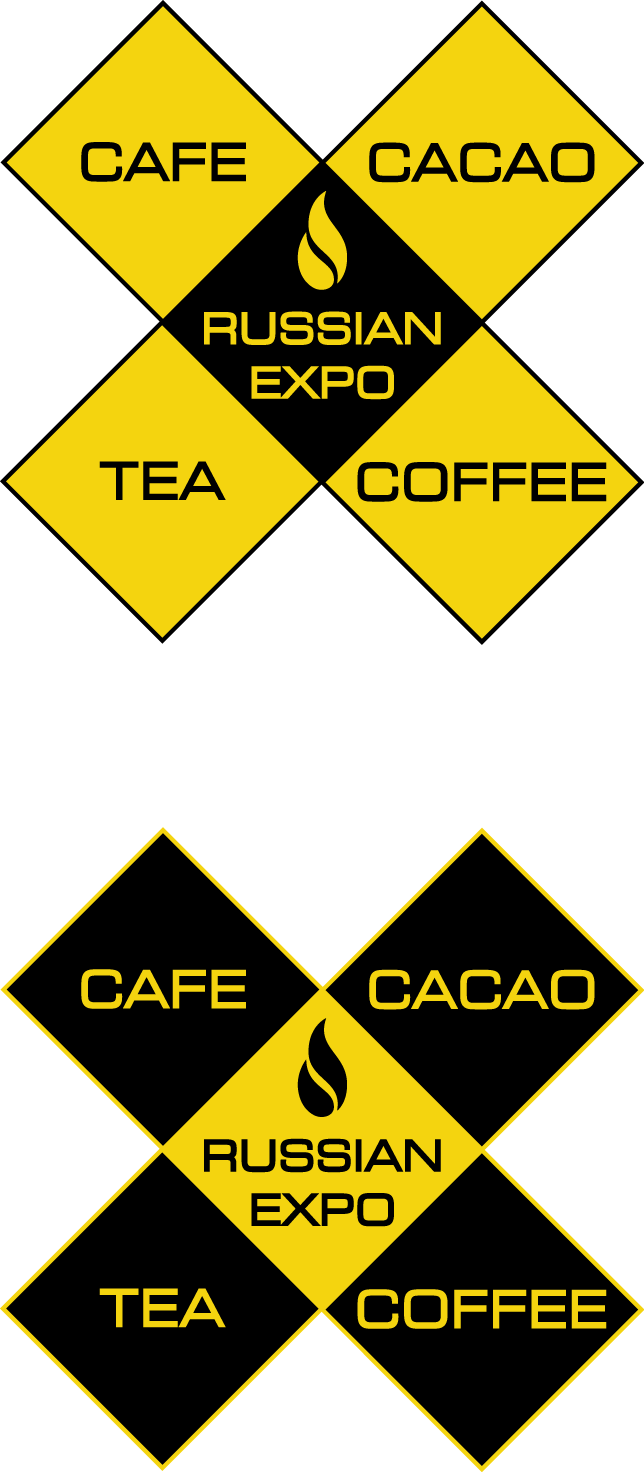 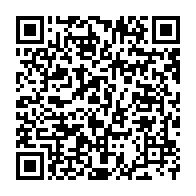 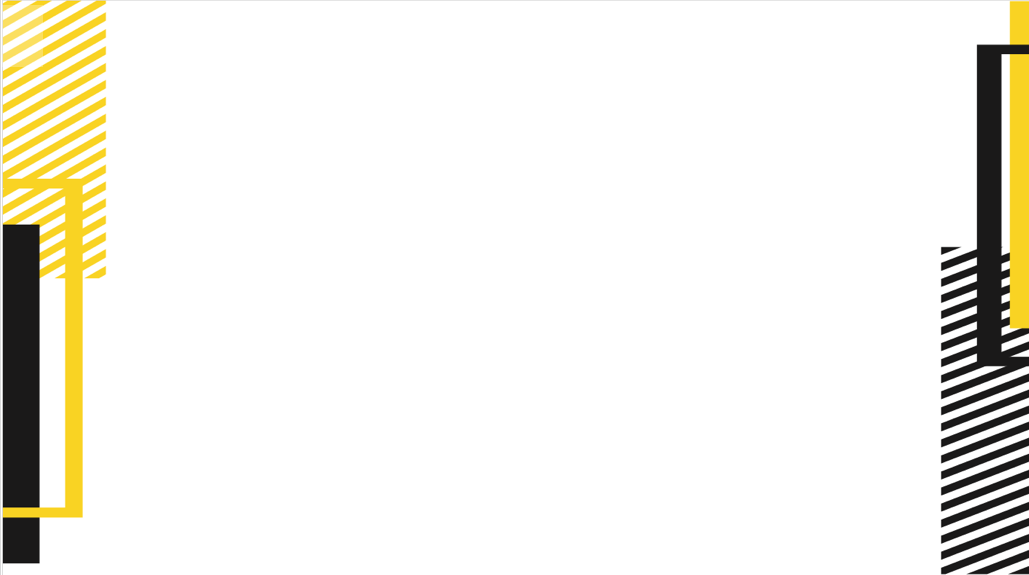 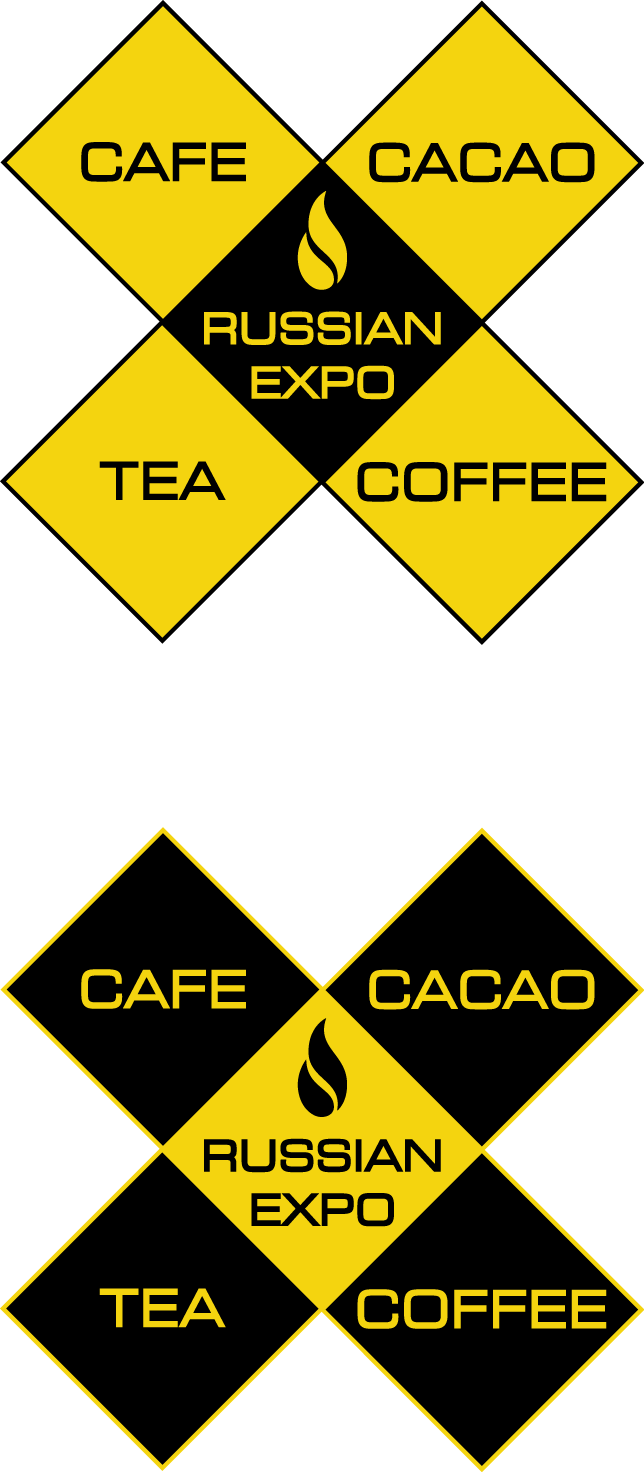 ТАЙМ-МЕНЕДЖМЕНТ
Тайм-менеджмент - это способность эффективно контролировать и управлять своим личным временем, которая заключается в умении отсортировывать важные и первостепенные дела, от не очень спешных дел. И как только человек начинает применять эту способность в своей жизни, у него сразу пропадает вся суета в делах
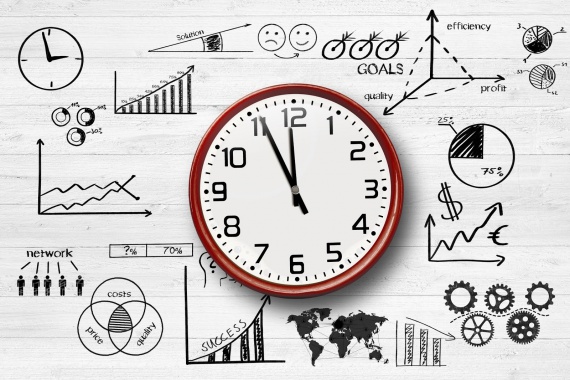 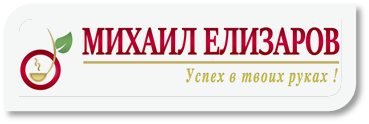 ДАВАЙТЕ ТОГДА ПОПРОБУЕМ ВСЁ СТРУКТУРИРОВАТЬ И УПОРЯДОЧИТЬ.  
РАЗОБРАТЬСЯ - КАК МОЖНО ВСЕ УСПЕТЬ?
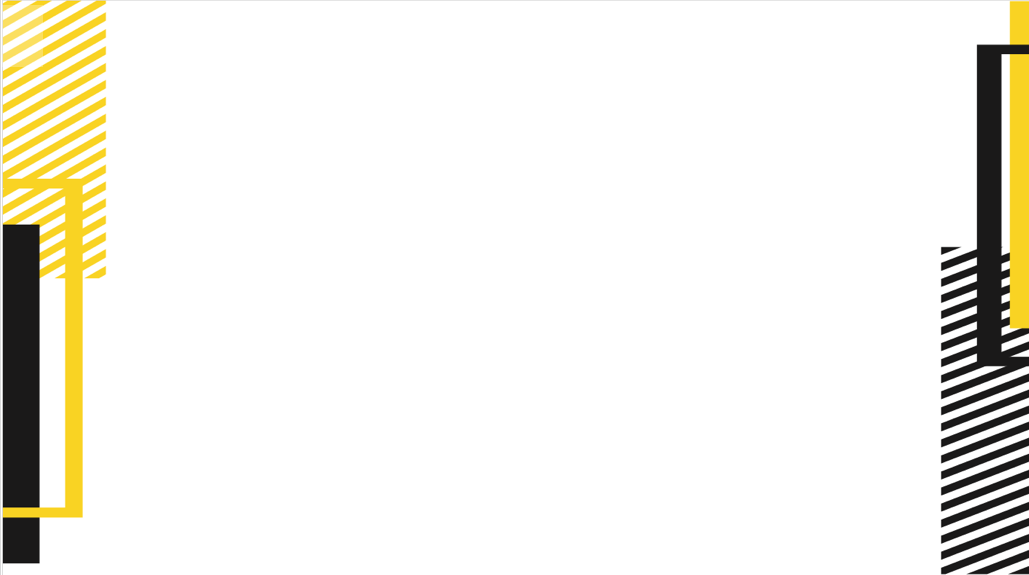 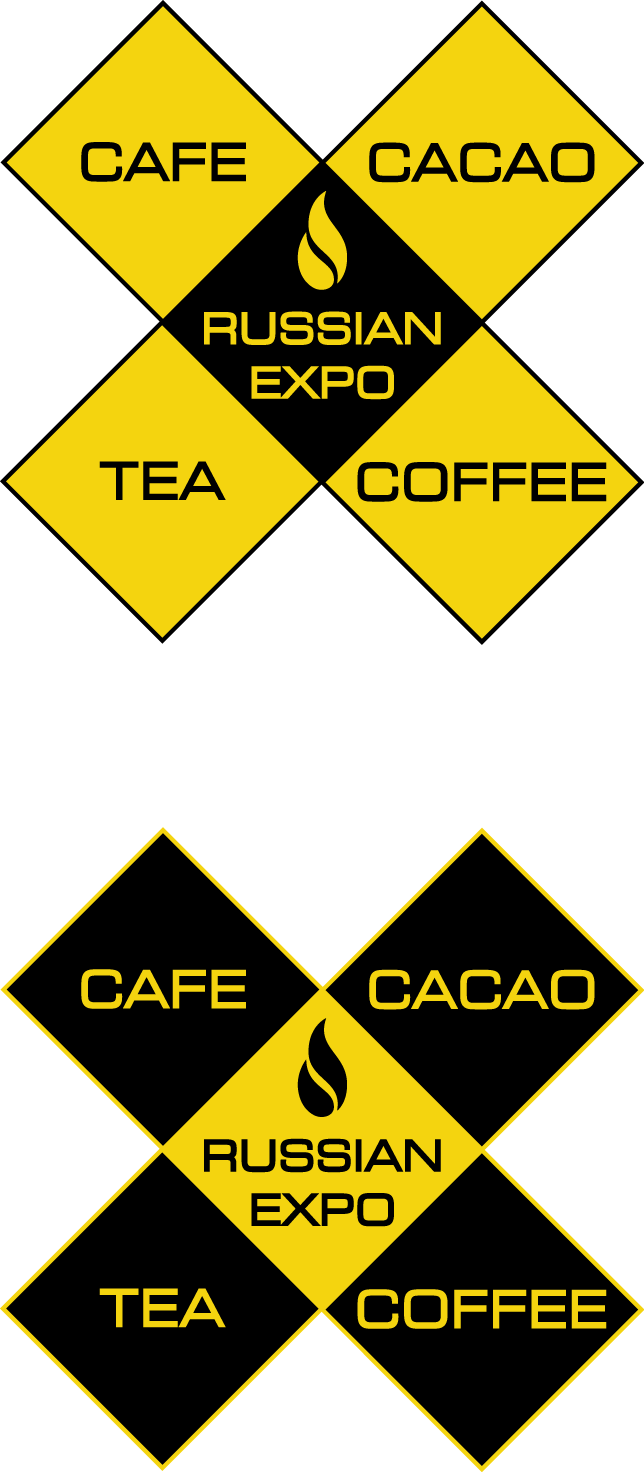 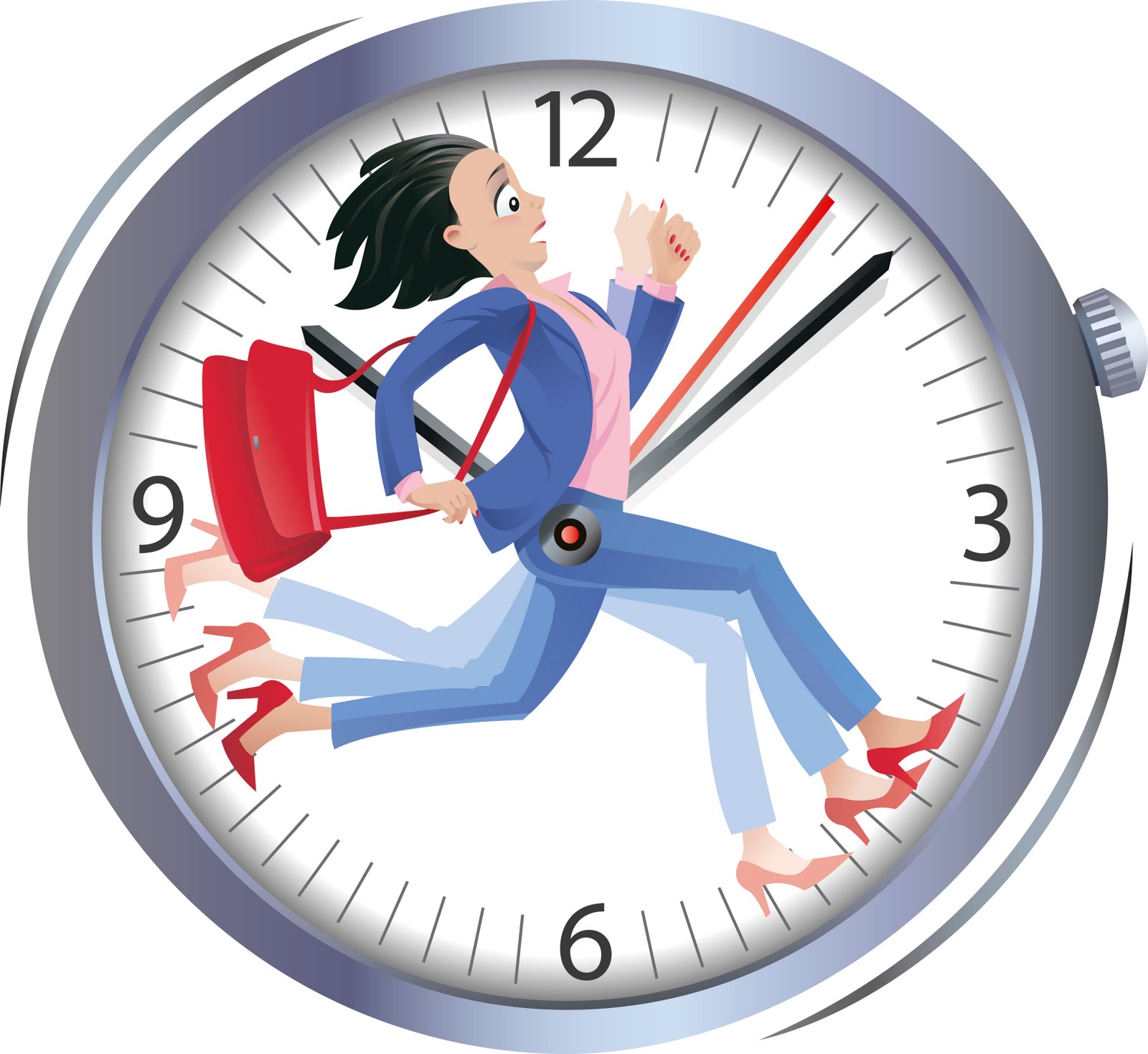 Ваше время словно утекает сквозь пальцы…
Вы ничего не успеваете (дом, работа…) бежите словно белка в колесе
На работе завал и он никогда не кончится ….
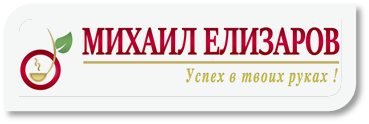 10 ПРИНЦИПОВ УСПЕШНОГО ТАЙМ-МЕНЕДЖМЕНТА
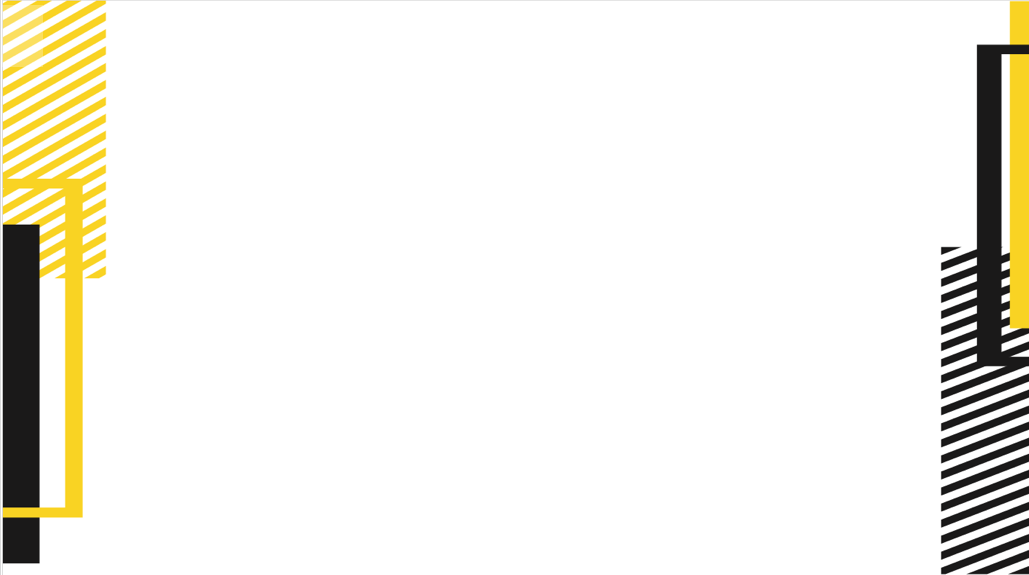 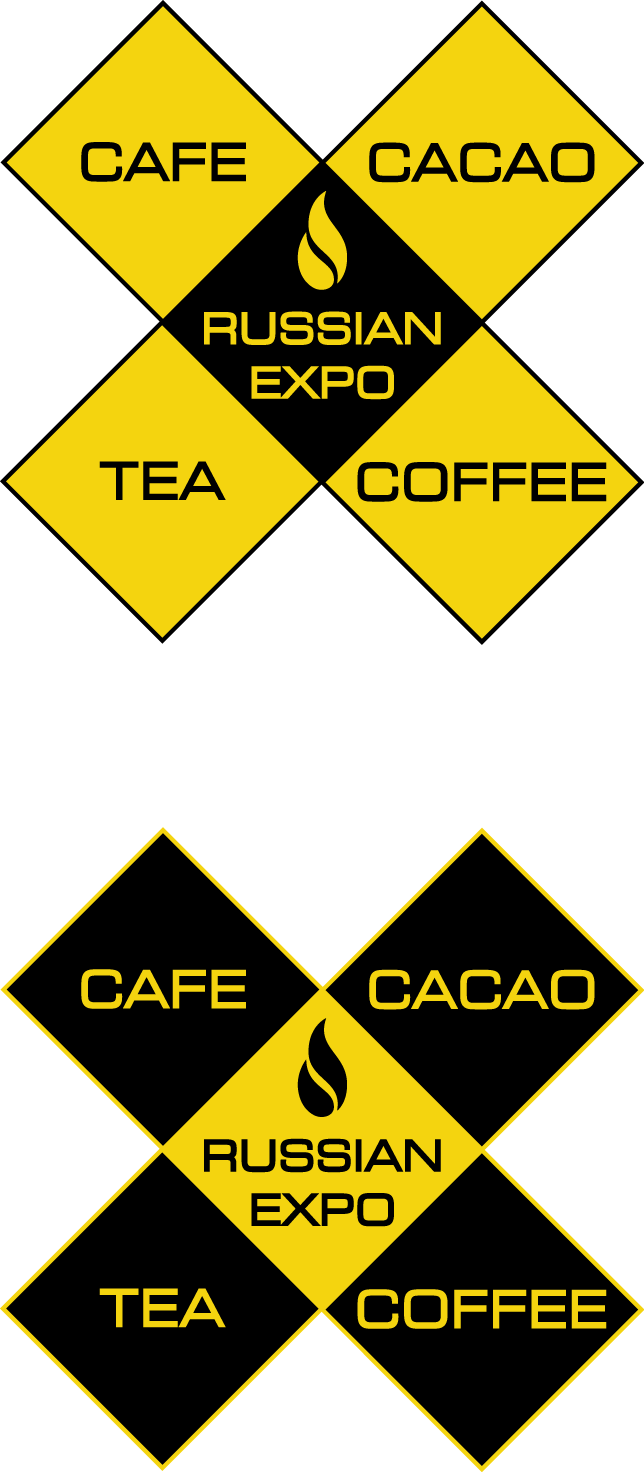 1. ЛИСТ ЗАДАЧ
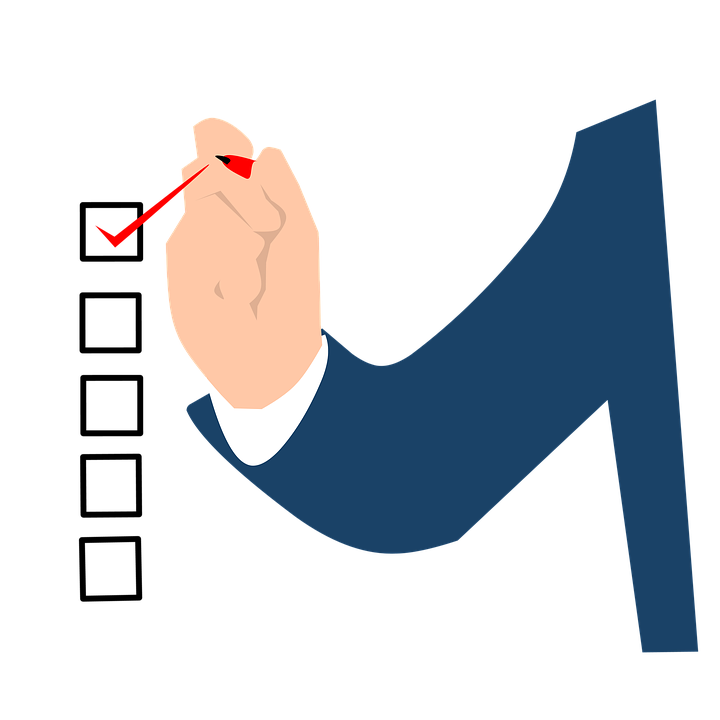 Приучи себя все дела записывать в планы работ.
Необходимо начинать и заканчивать день этим списком
Есть много удобных программ и приложений для ведения планов
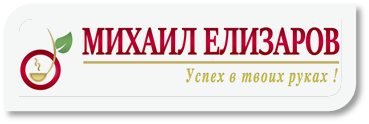 10 ПРИНЦИПОВ УСПЕШНОГО ТАЙМ-МЕНЕДЖМЕНТА
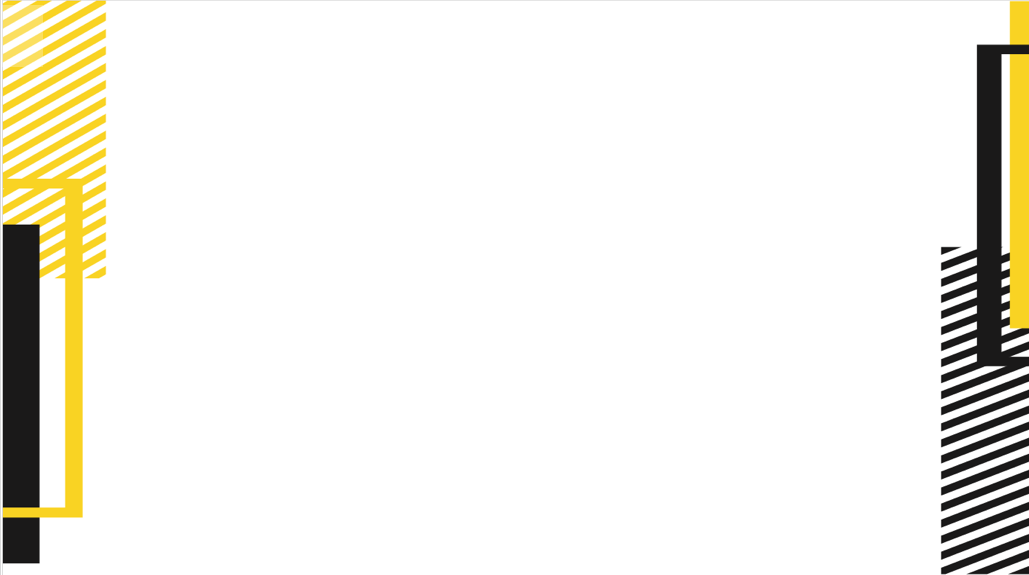 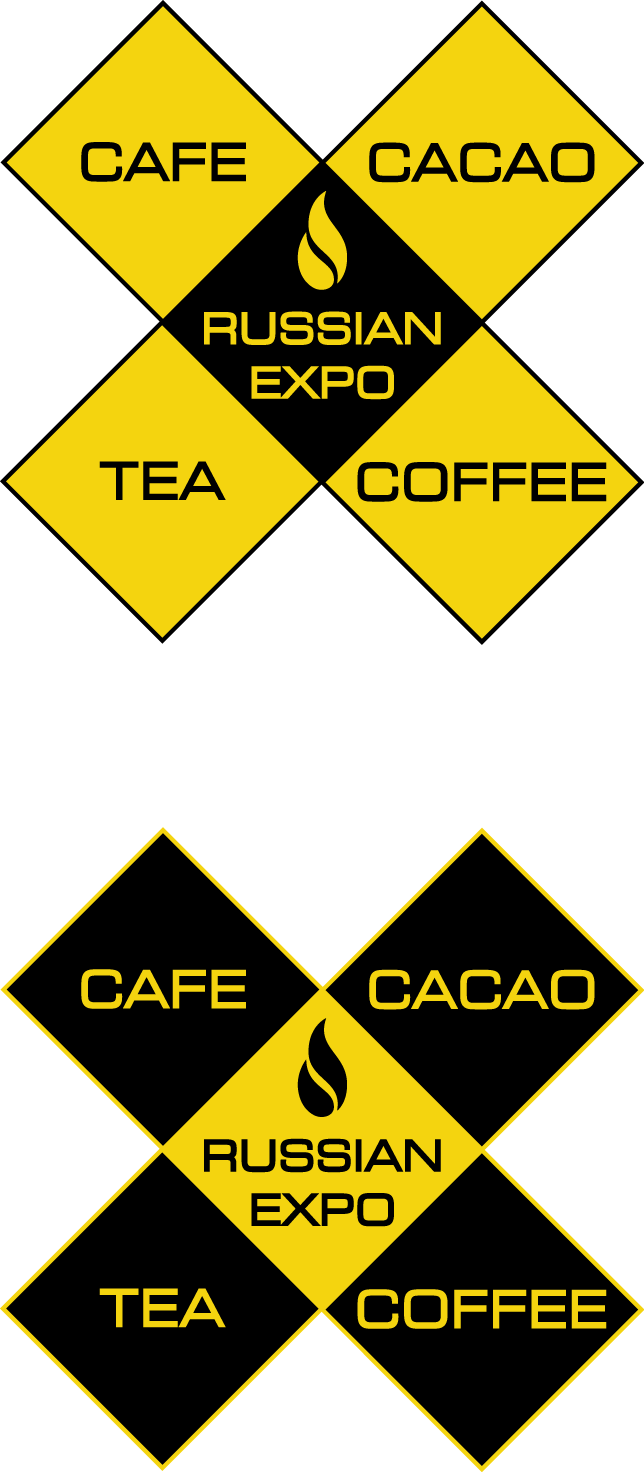 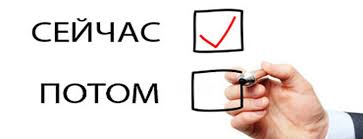 2. РАССТАНОВКА ПРИОРИТЕТОВ
3. НАУЧИТЬСЯ ГОВОРИТЬ «НЕТ»
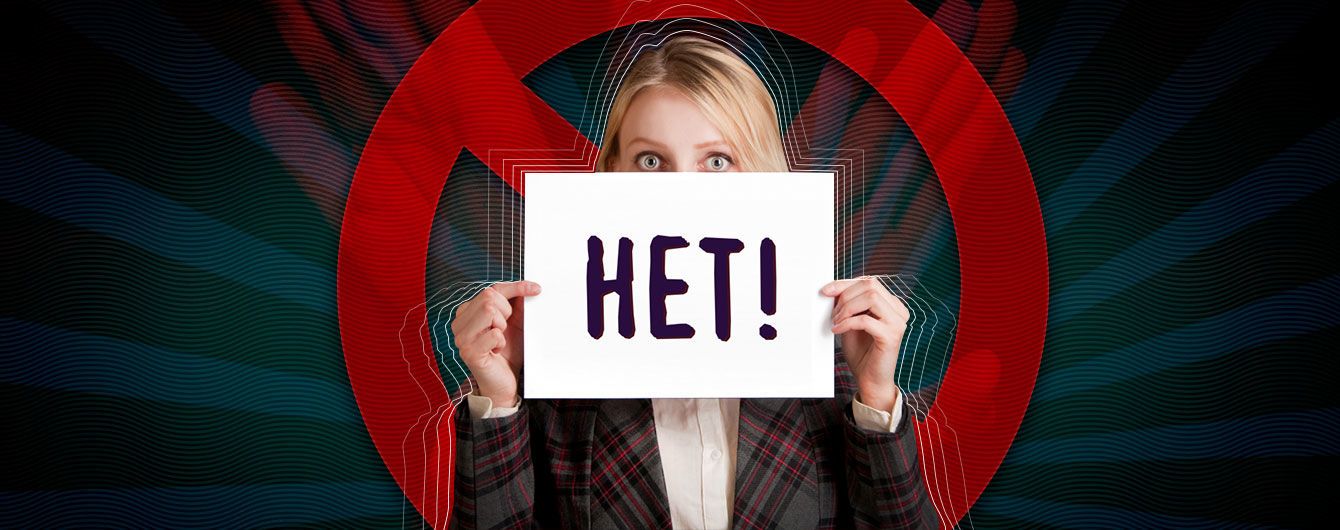 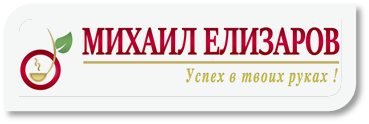 10 ПРИНЦИПОВ УСПЕШНОГО ТАЙМ-МЕНЕДЖМЕНТА
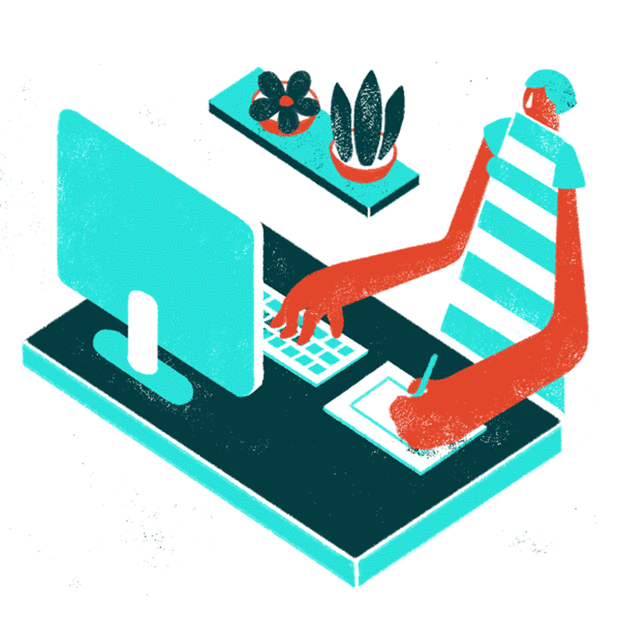 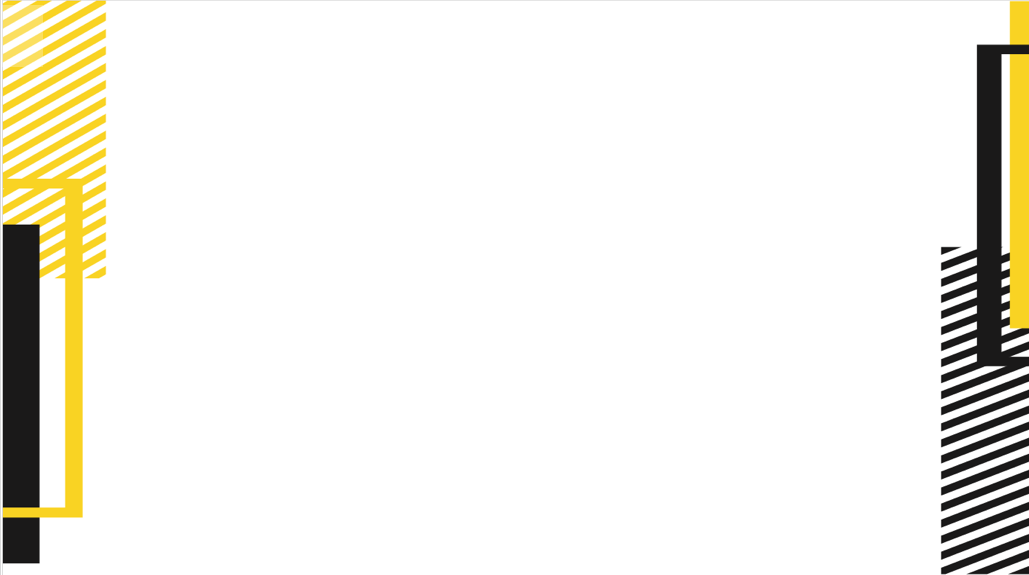 4. НЕ ПЕРЕОЦЕНИВАЙТЕ СВОИ СИЛЫ
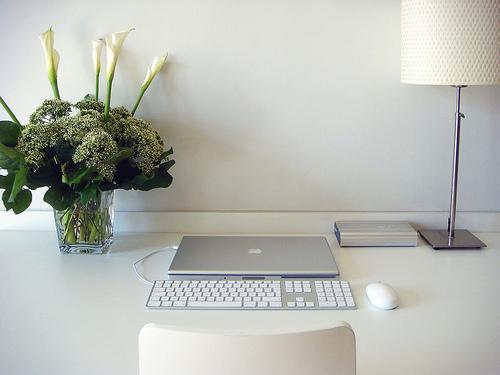 5. ЧИСТЫЙ РАБОЧИЙ СТОЛ
10 ПРИНЦИПОВ УСПЕШНОГО ТАЙМ-МЕНЕДЖМЕНТА
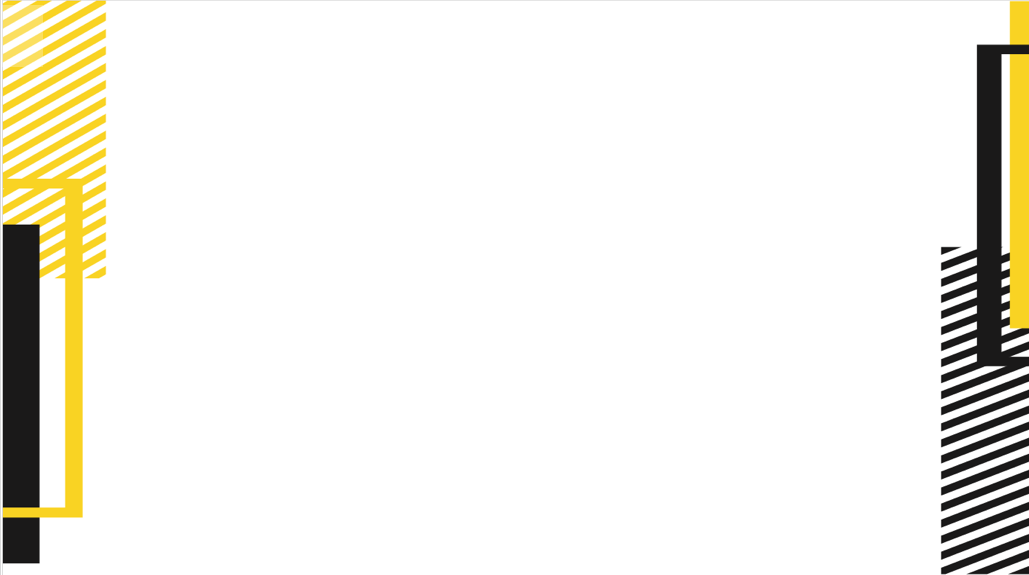 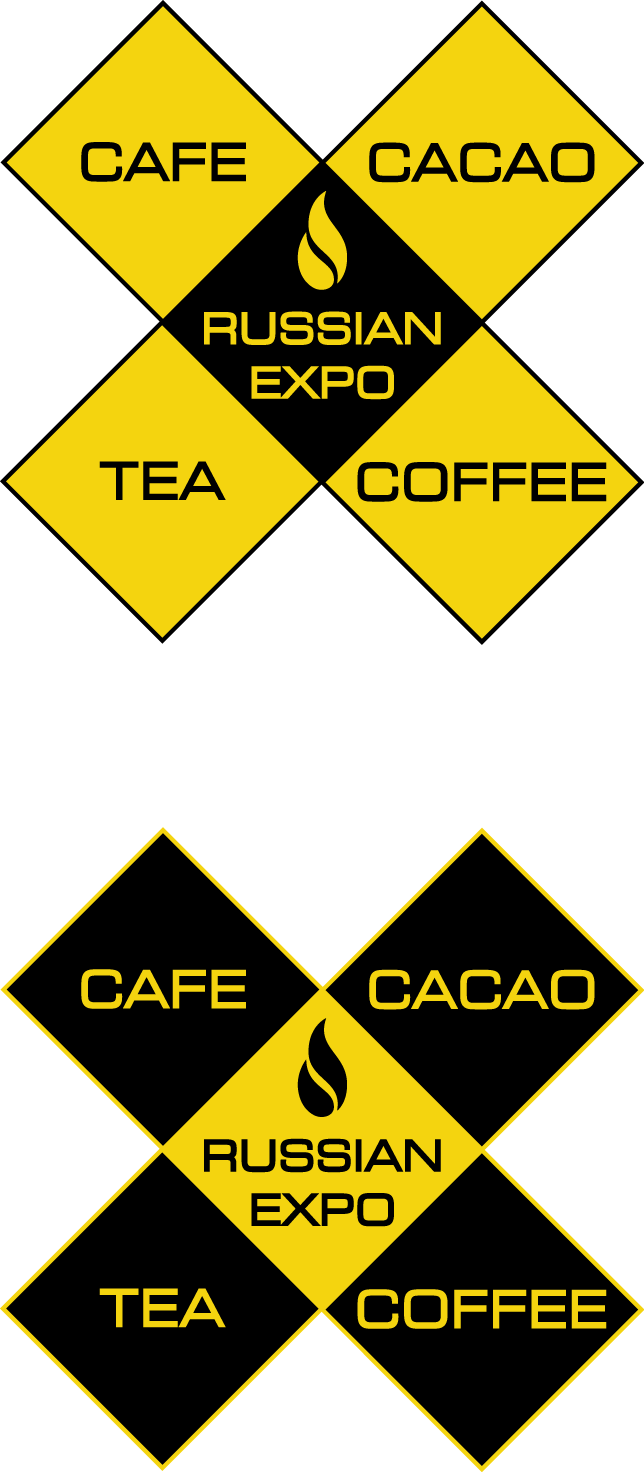 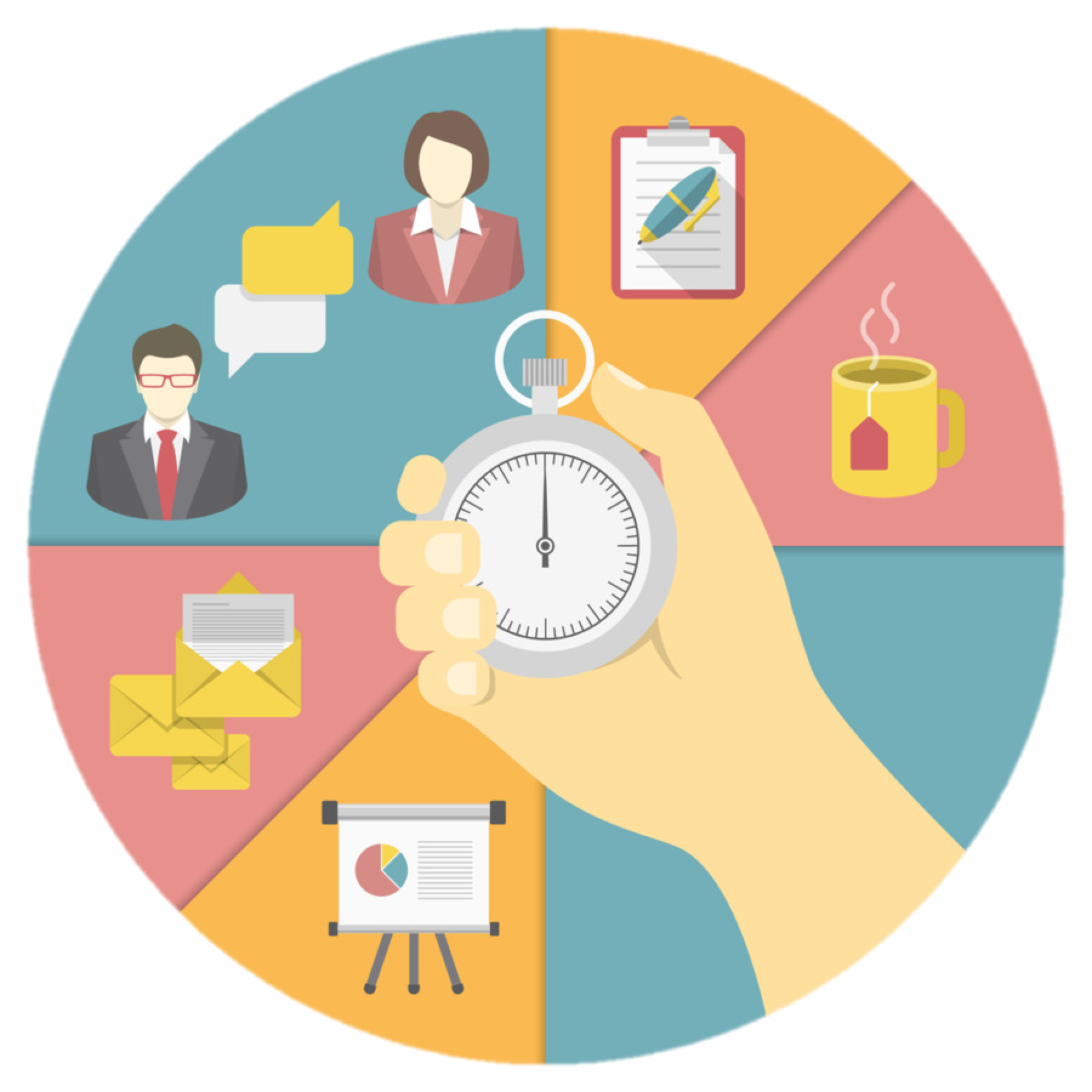 6. ПЛАНИРУЙТЕ ДЕЛА ЗАРАНЕЕ
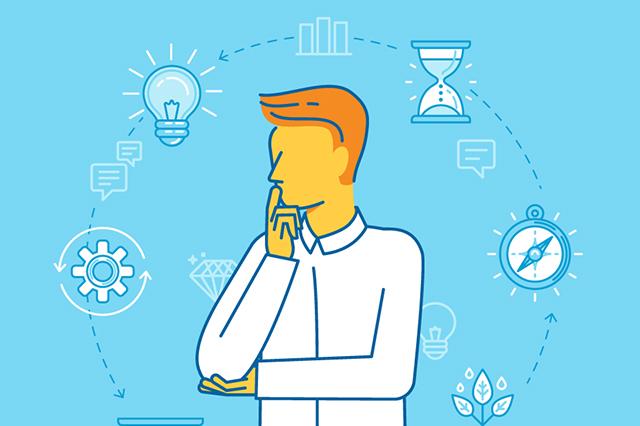 7. СНАЧАЛА САМОЕ СЛОЖНОЕ
10 ПРИНЦИПОВ УСПЕШНОГО ТАЙМ-МЕНЕДЖМЕНТА
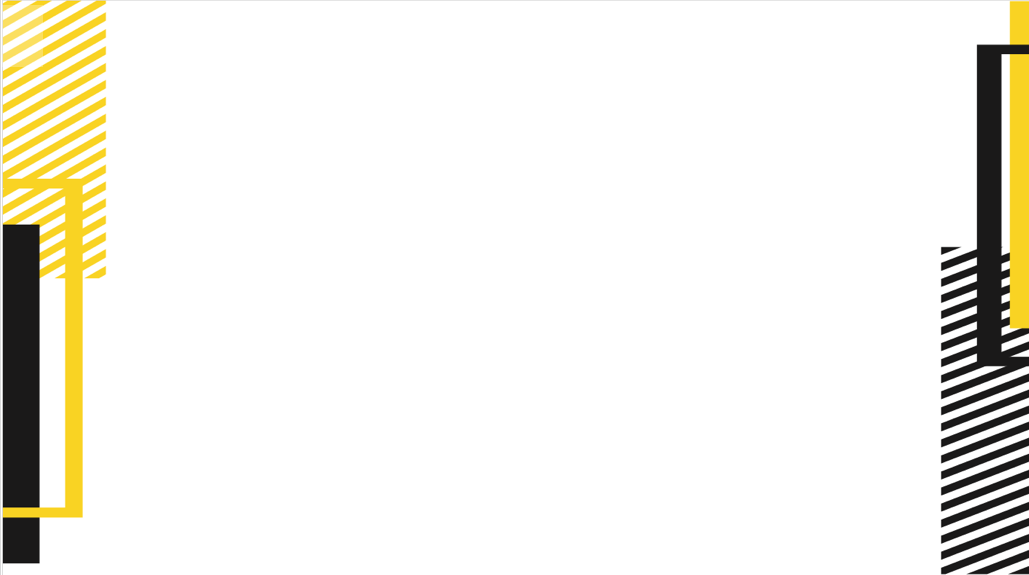 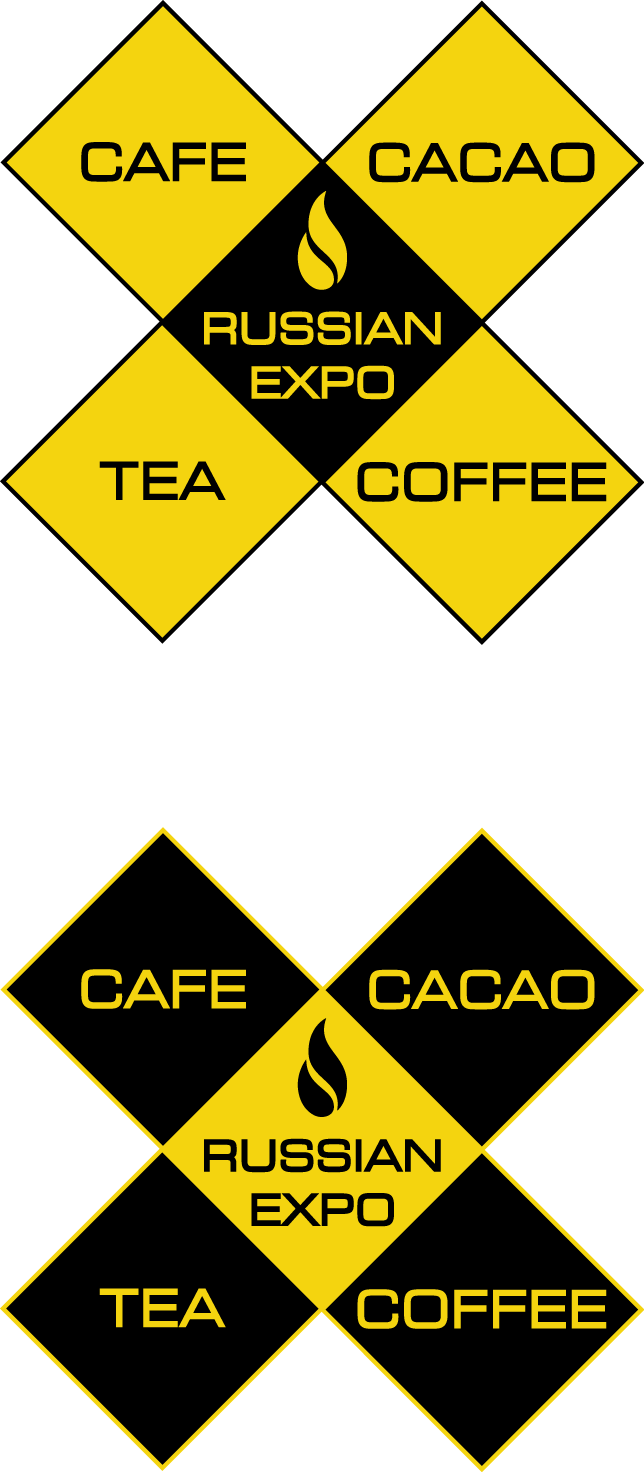 8. ФИЛЬТРАЦИЯ ИНФОРМАЦИИ
Фильтровать информацию нужно для того, чтобы не перегружать свой мозг ненужной информацией, а значит и не тратить на нее свое время. 

Для этого нужно научиться изучать тексты, беглым взглядом выбирая из контекста только то, что действительно необходимо.
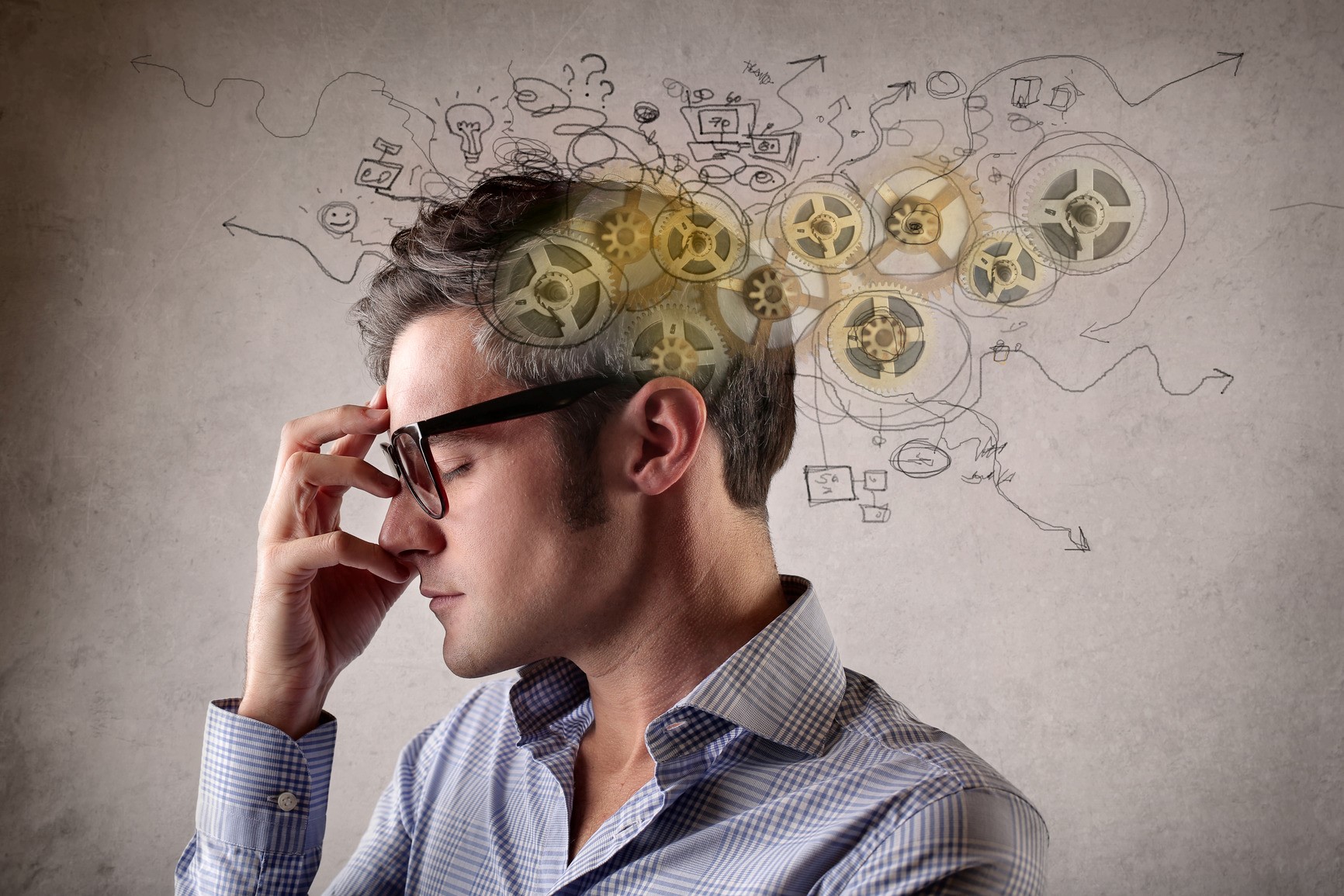 9. КОНЦЕНТРАЦИЯ НА ОДНОЙ ЗАДАЧЕ
10 ПРИНЦИПОВ УСПЕШНОГО ТАЙМ-МЕНЕДЖМЕНТА
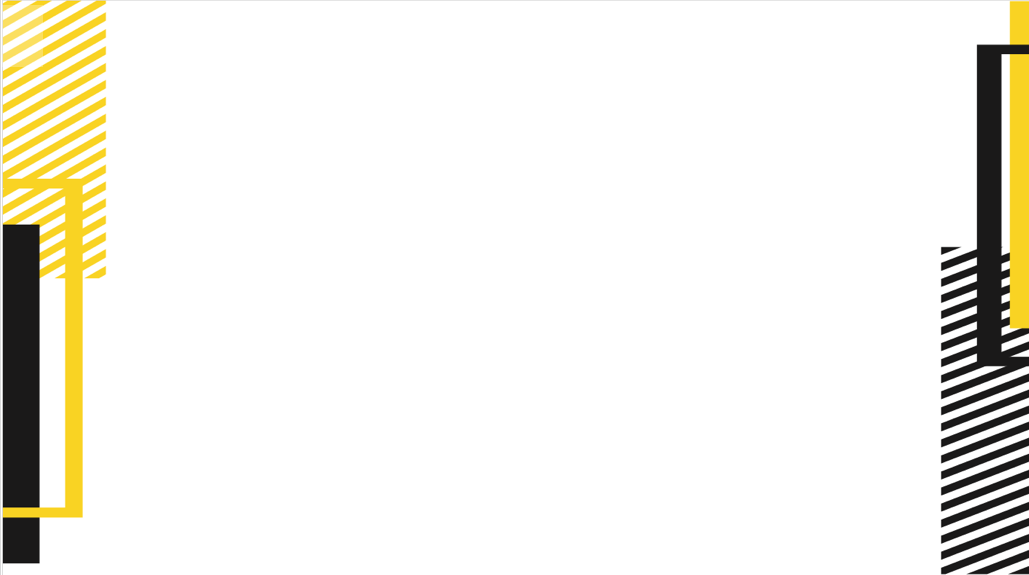 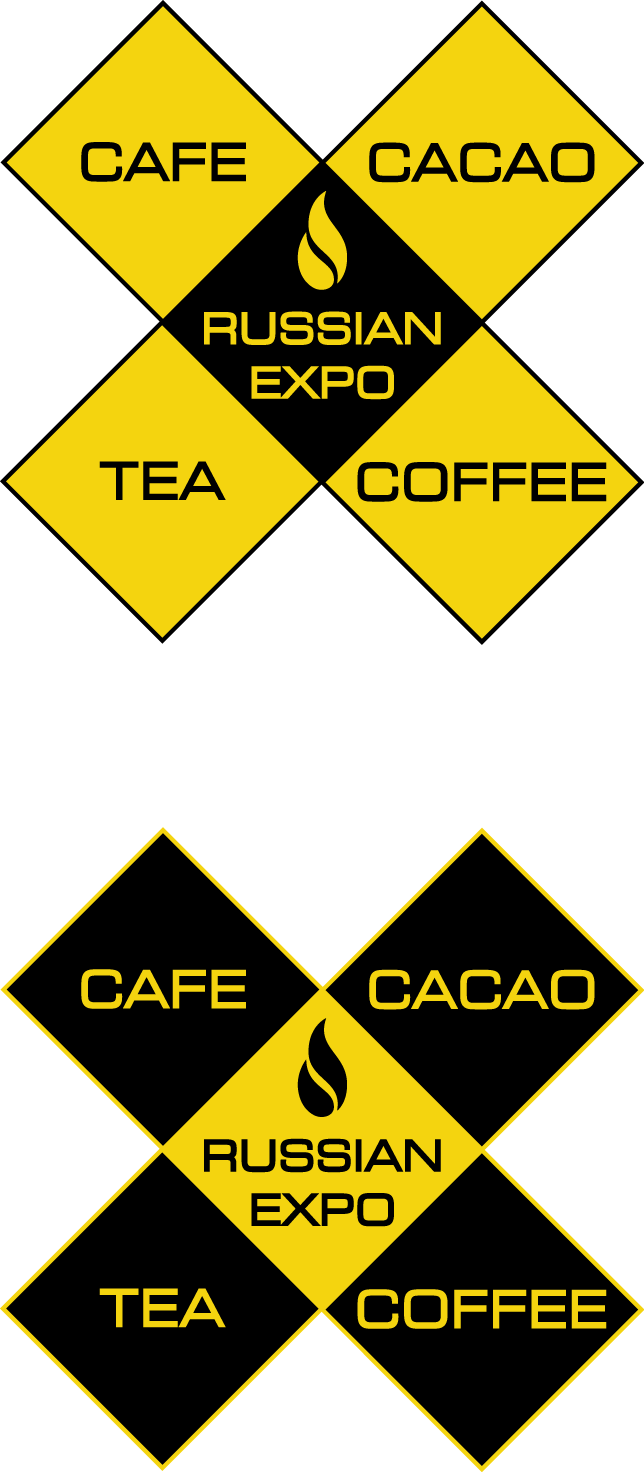 10. «НЕТ» СПЕШКЕ В РАБОТЕ
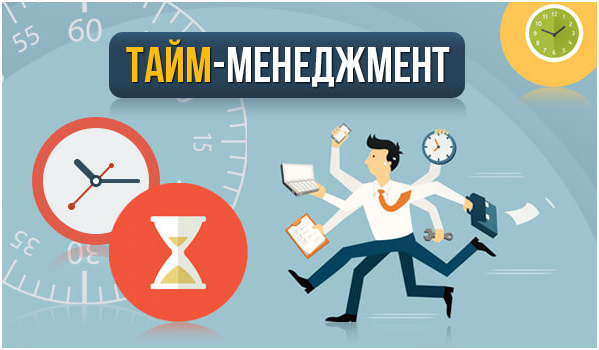 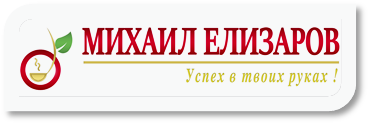 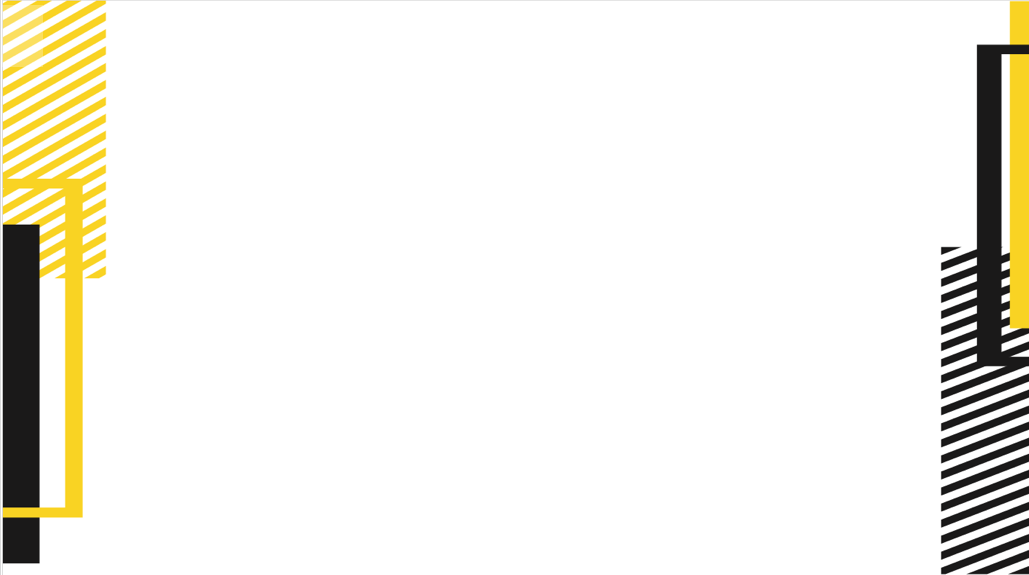 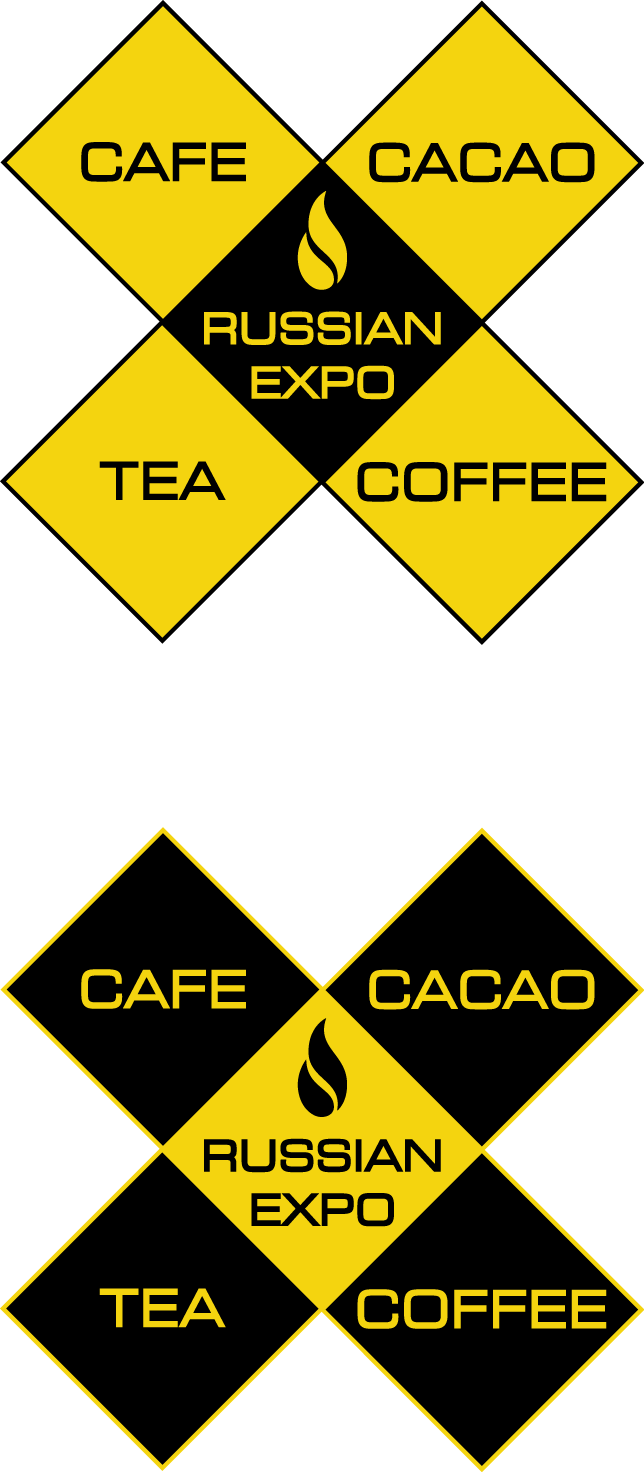 СИСТЕМА ТАЙМ-МЕНЕДЖМЕНТА ЗАВЕДЕНИЯ
ОТЧЁТЫ - ЭКОНОМИЯ ВРЕМЕНИ
БЮДЖЕТЫ
Аgile по методу Михаила Елизарова
5-ТИ МИНУТКИ ПЕРЕД СЕРВИСОМ
ЛИСТ ЗАДАЧ
ПЛАНЫ РАБОТ
ЕЖЕНЕДЕЛЬНЫЕ И ЕЖЕДНЕВНЫЕ ОТЧЁТЫ
НАПИСАТЬ ЧЕТКИЙ ФУНКЦИОНАЛ 
ТОП-МЕНЕДЖЕРОВ
ЧЕК ЛИСТЫ, РЕГЛАМЕНТЫ РАБОТ, ДИ
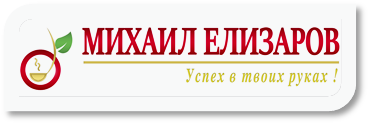 Хочешь СИСТЕМАТИЗИРОВАТЬ все БИЗНЕС ПРОЦЕССЫ по методу Аgile в кофейне?
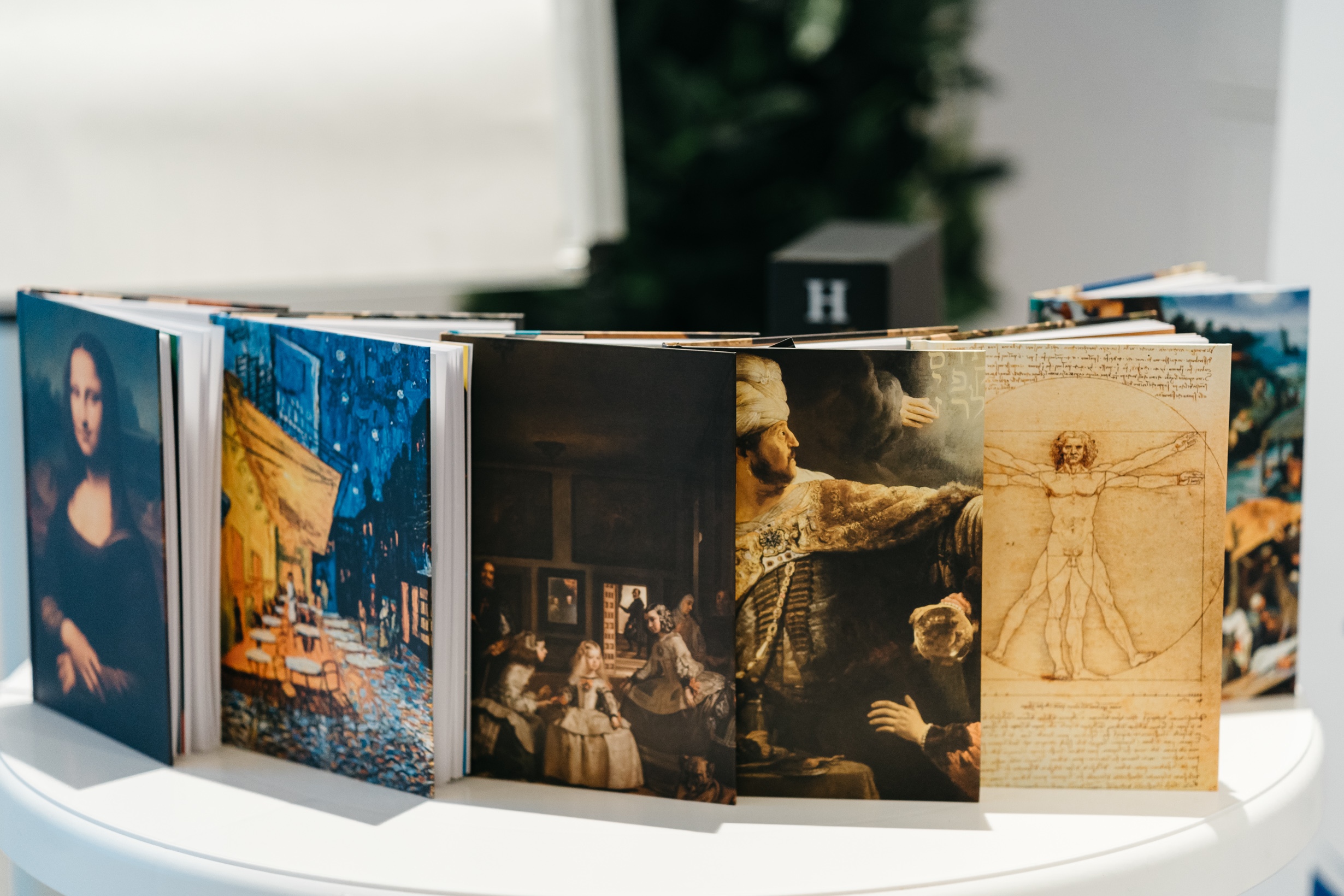 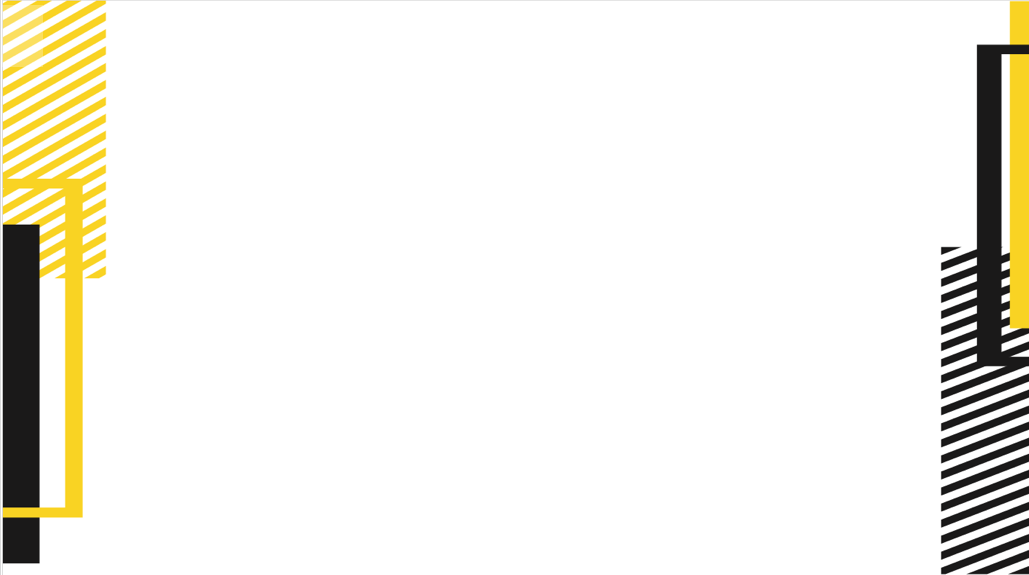 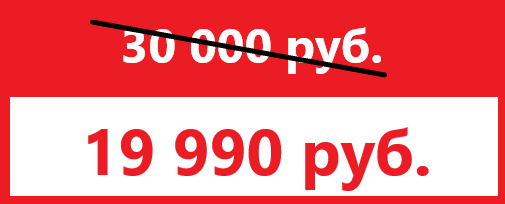 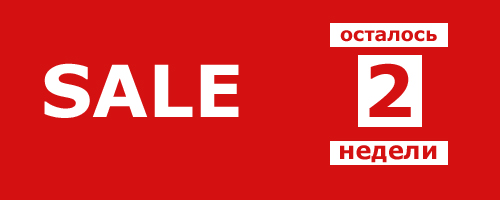 Шаг 1-й 
Заплати месячную зарплату своего сотрудника и получи возможность увеличения выручки на 20-25%!!!
Шаг 2-й 
Активируй программу, заполни анкету по QR-код коду на сайте.
Шаг 3-й 
Получи последнюю отредактированную версию документооборота и консультацию специалиста (более 180-ти документов)
Шаг 4-й 
Получи 3 бесплатные онлайн встречи с Михаилом Елизаровым и специалистами нашей компании. Для более эффективного внедрения нашей программы в Вашем заведении.
Шаг 5-й 
Получи гарантированное увеличение прибыли и сокращение расходов.
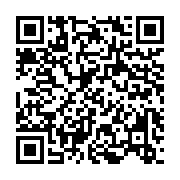 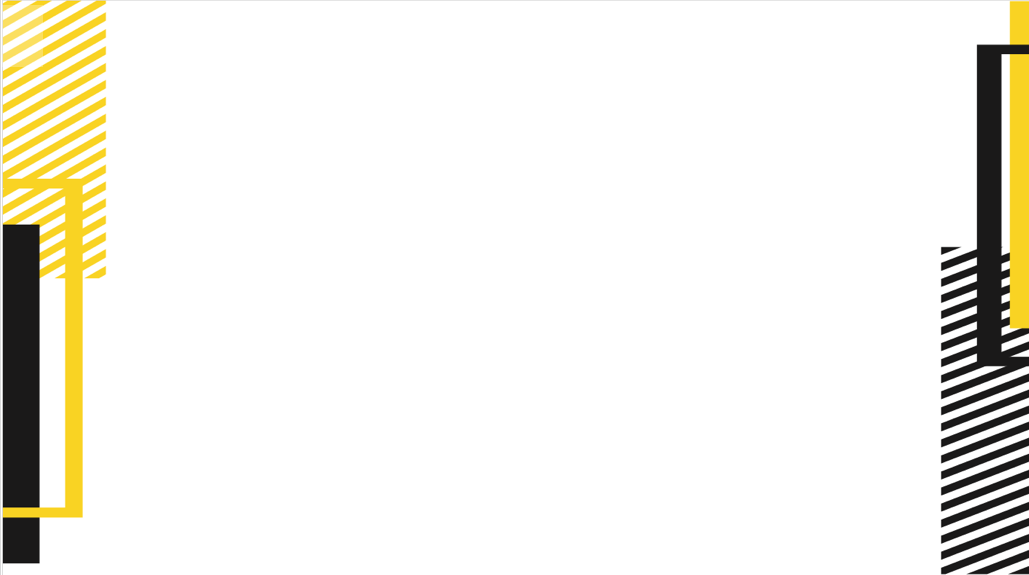 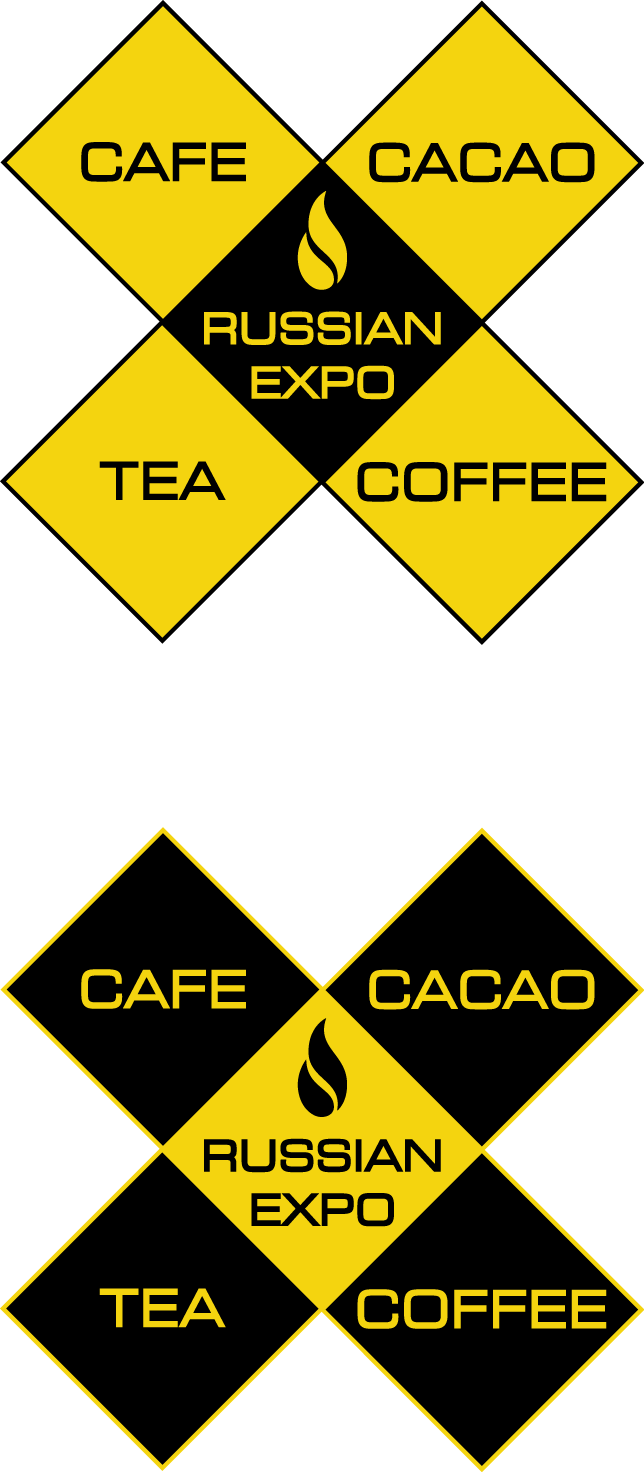 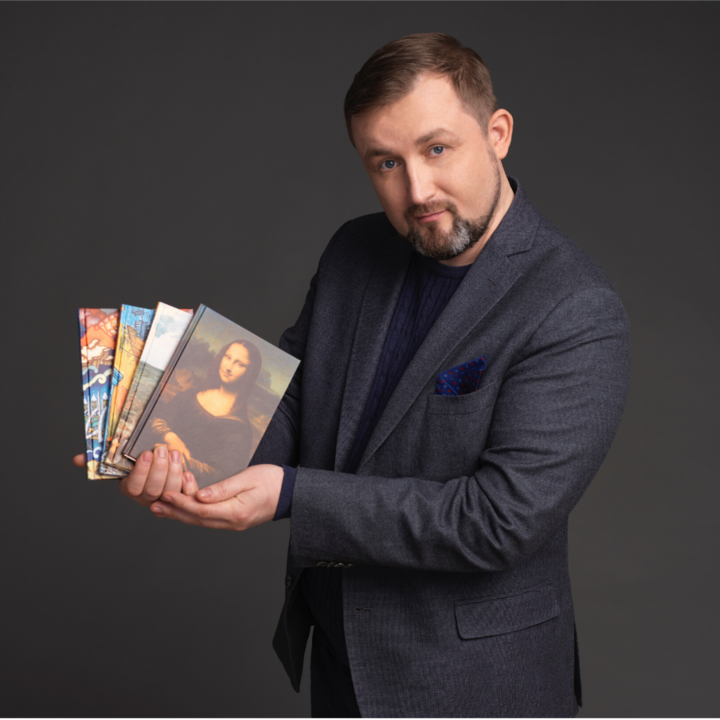 ЧТО БЫ ПОЛУЧИТЬ ПРЕЗЕНТАЦИЮ ЗАПОЛНИ АНКЕТУ
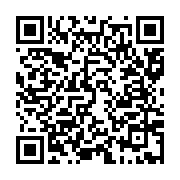 С уважением,
Михаил Елизаров
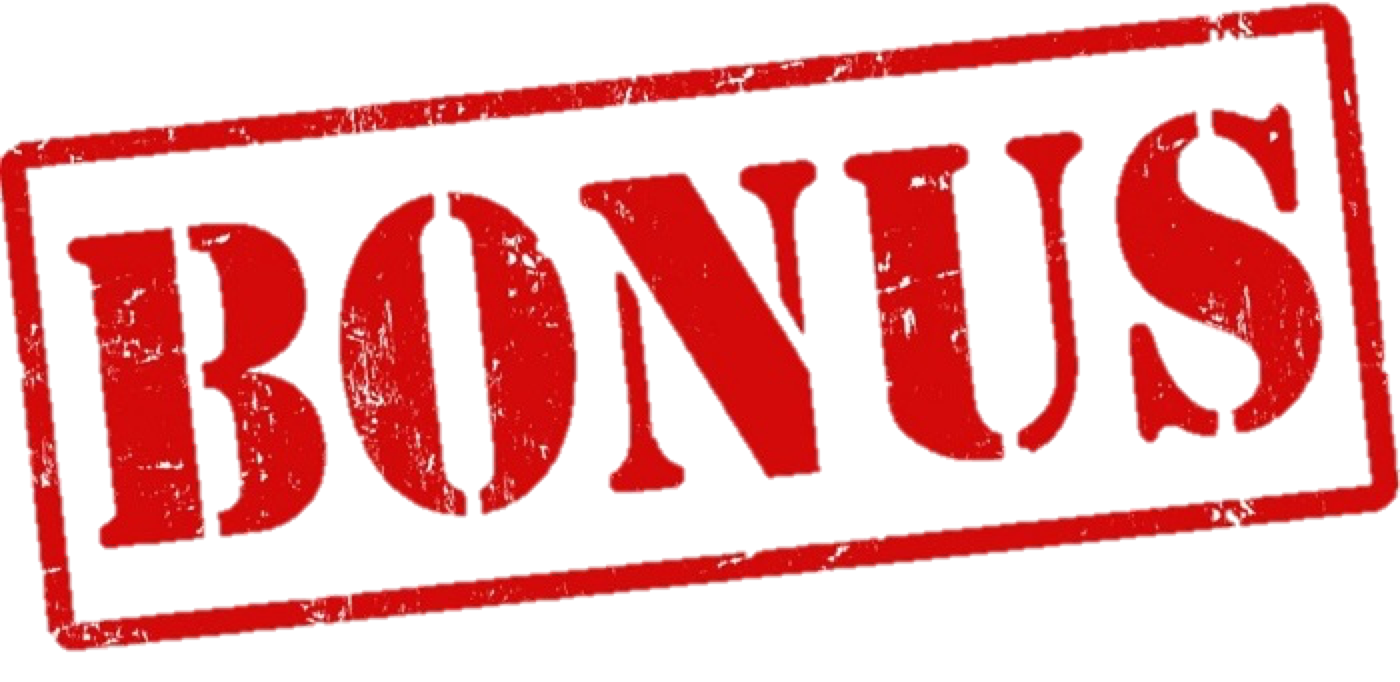 www.успехресторана.рф
elizarov77@gmail.com
+7(985)316-77-11